NASA Self-Leveling System
EML 4551
Team 516:       
Stephen Brown
James Evans
Dalton LeClair 
Jake Seaman
Parker Stensrud
1
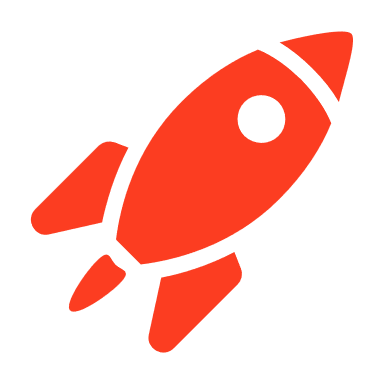 Team Introductions
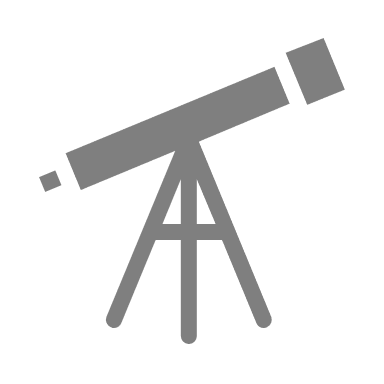 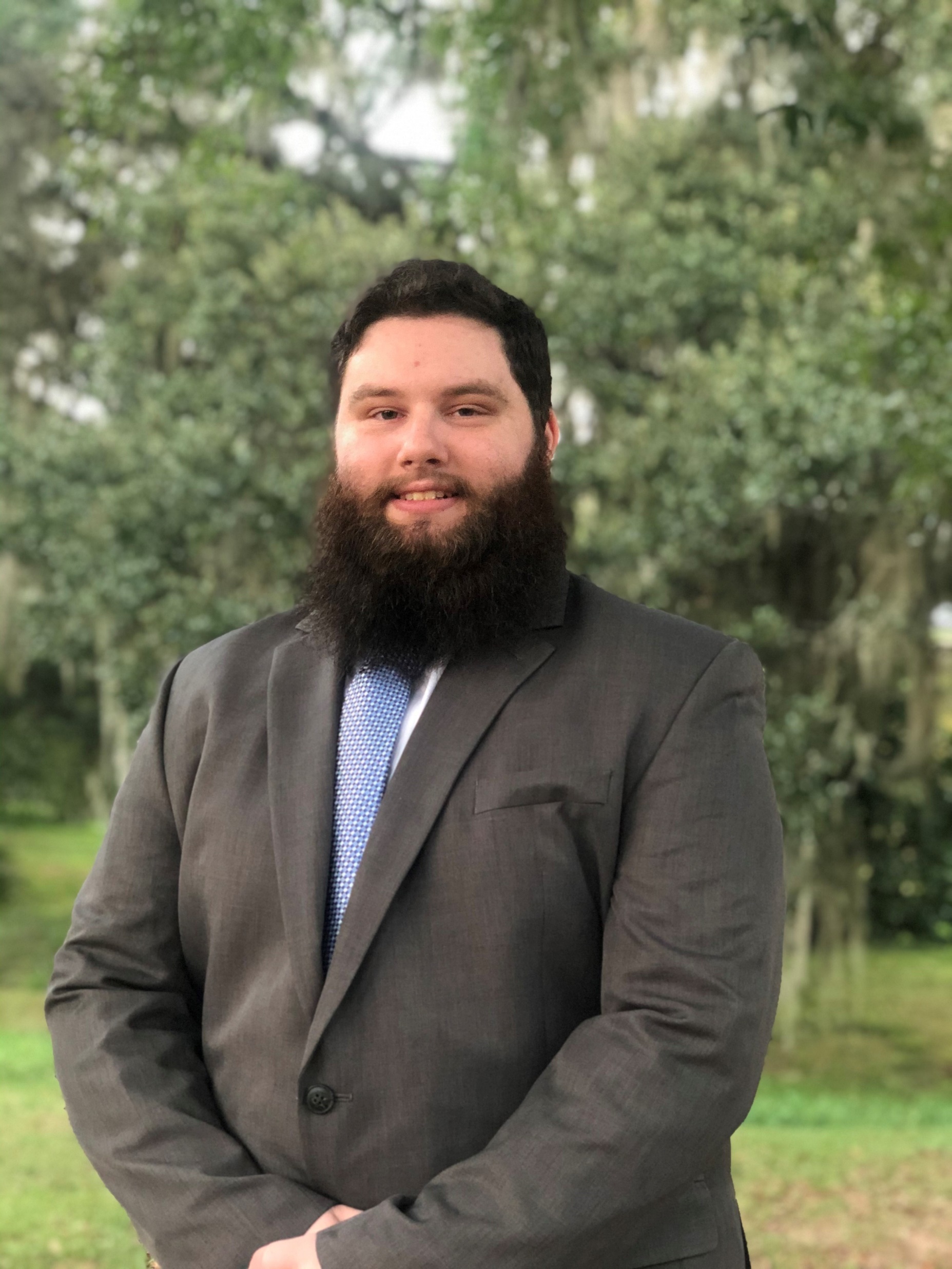 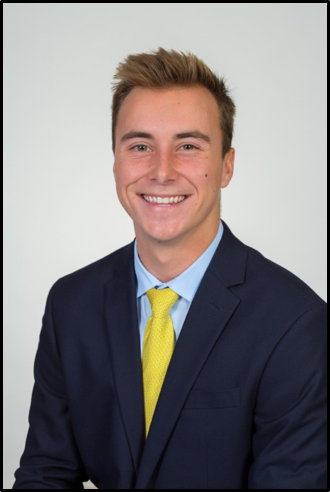 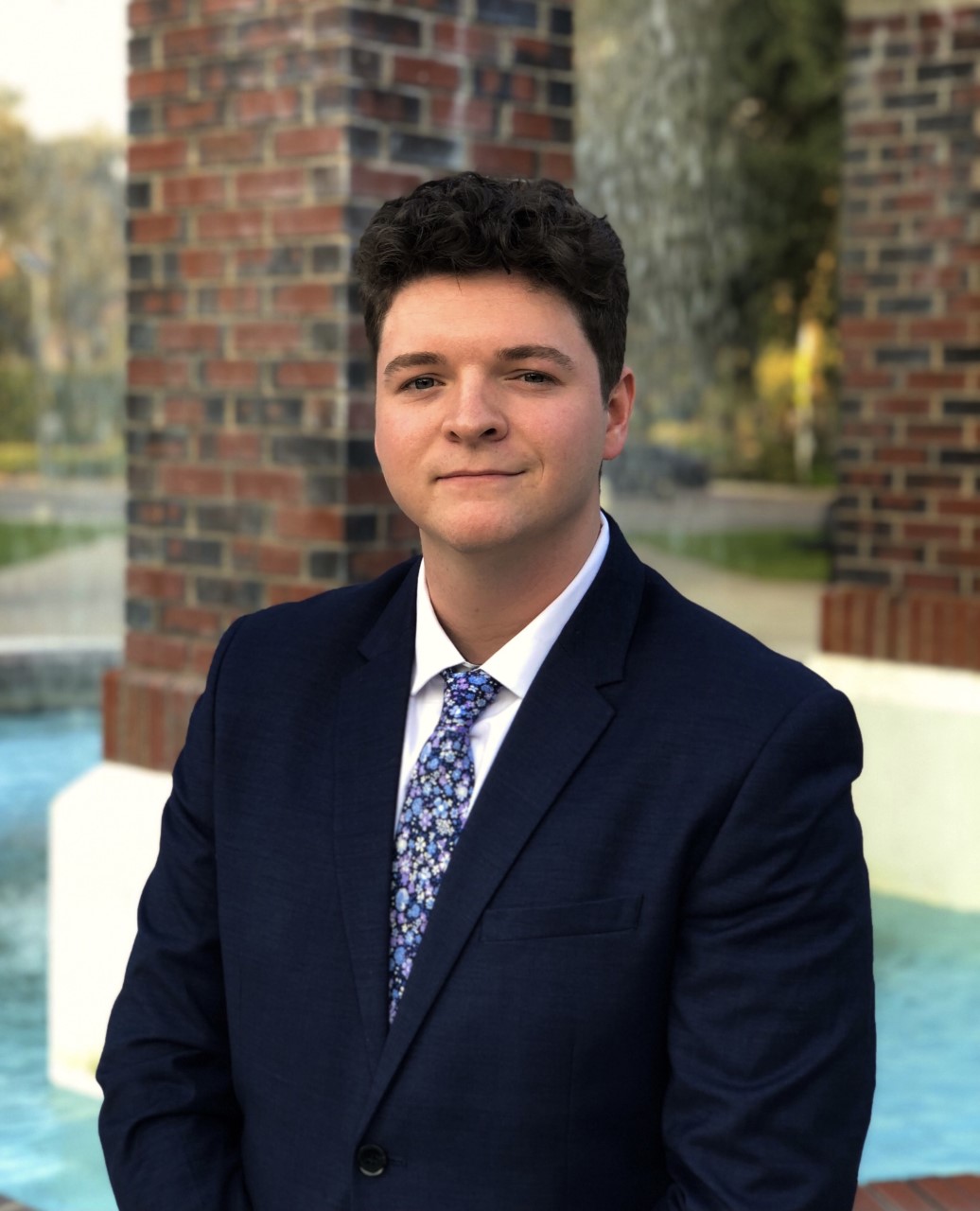 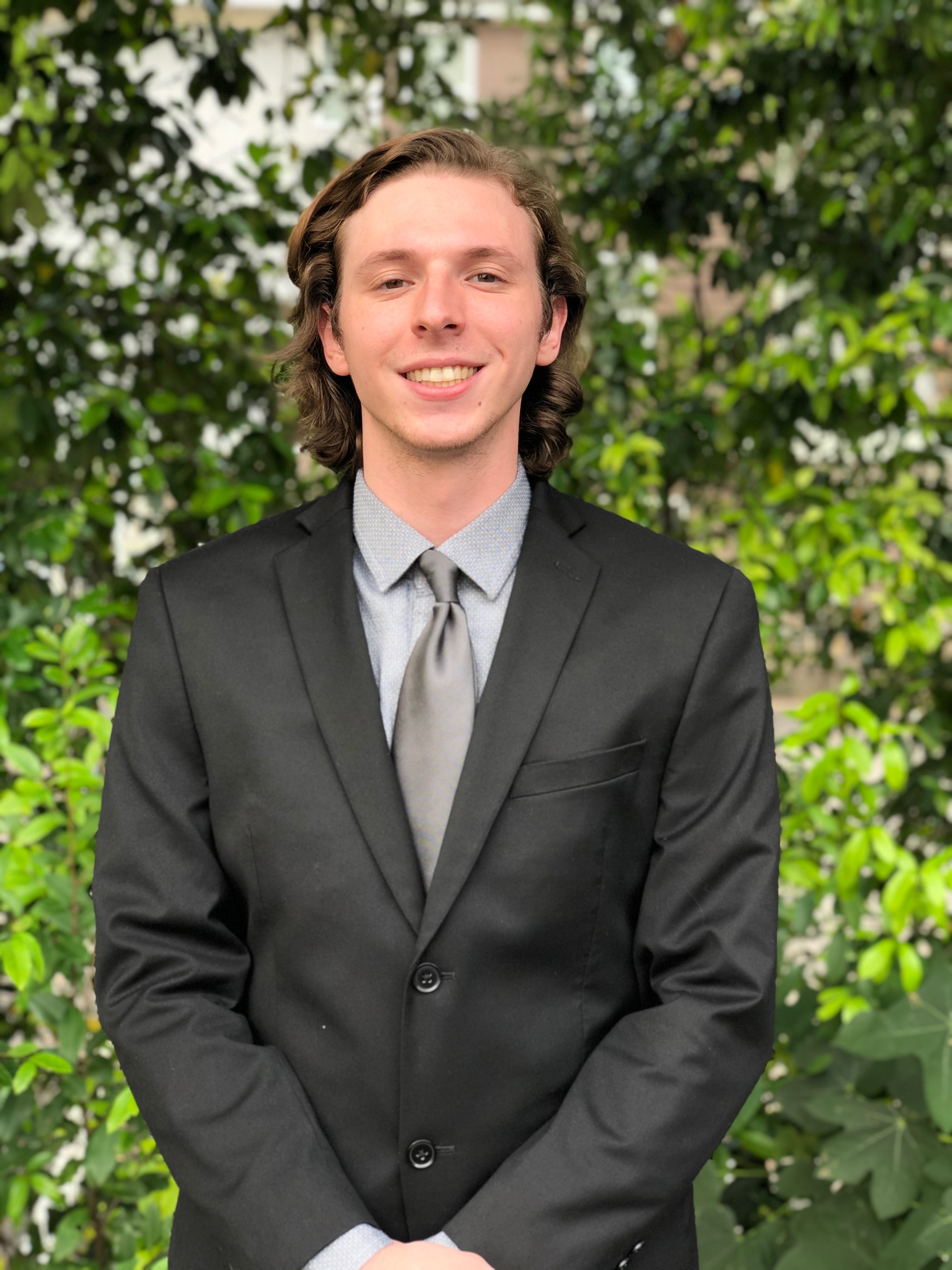 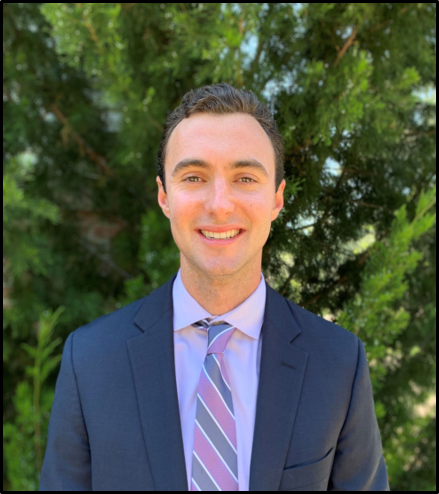 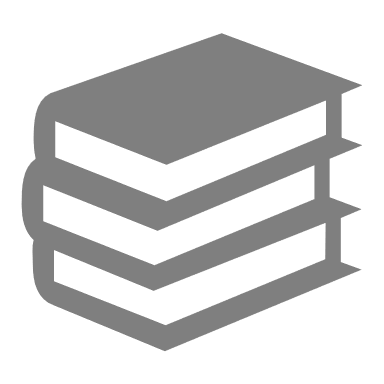 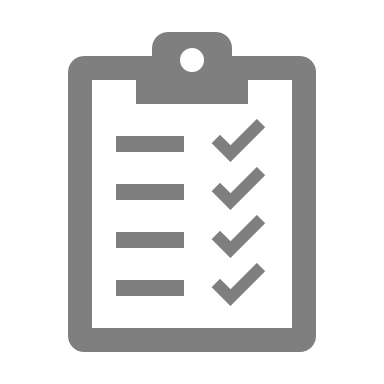 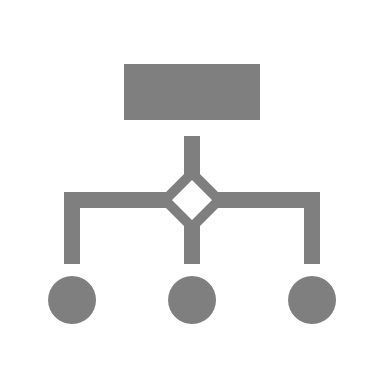 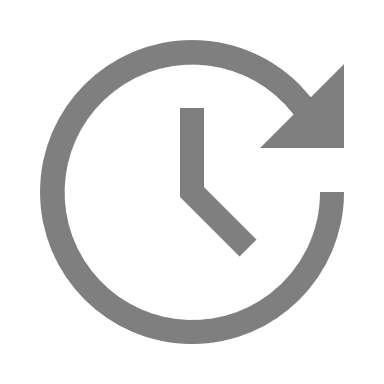 Stephen Brown
Materials Engineer
Dalton LeClair
Test
Engineer
Parker Stensrud
Controls Engineer
James Evans
Design Engineer
Jake Seaman
Systems Engineer
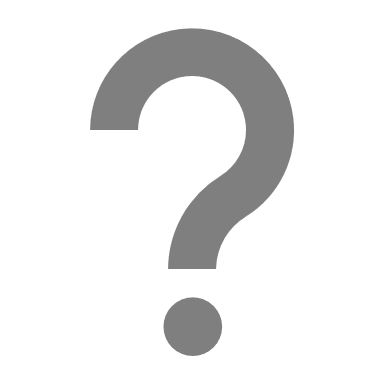 2
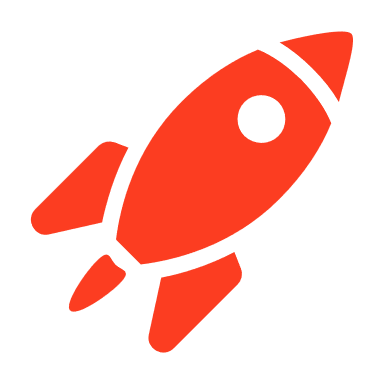 Team Introductions
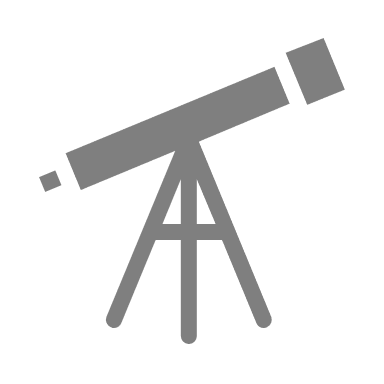 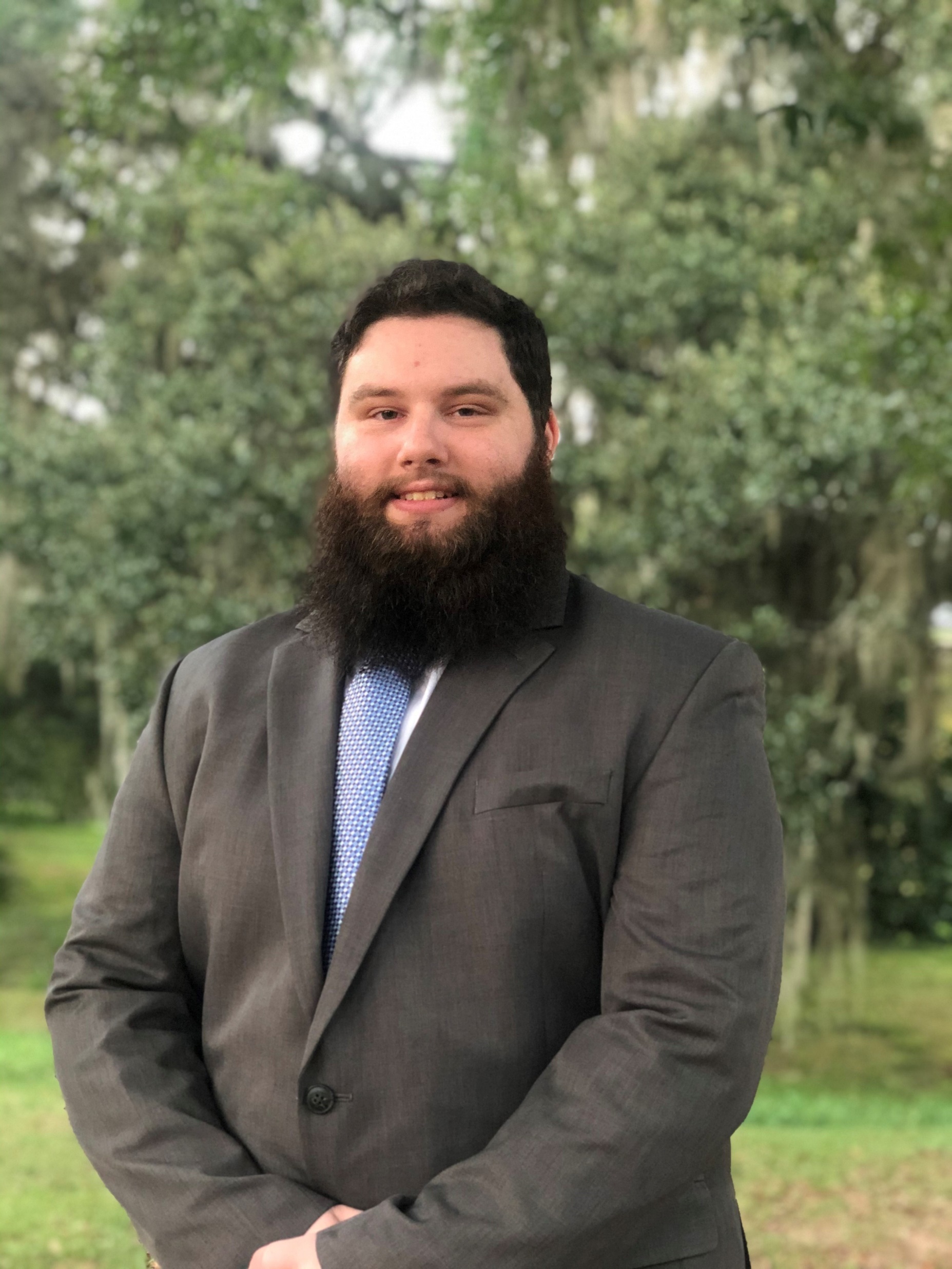 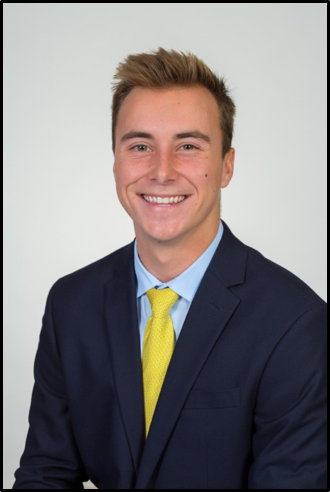 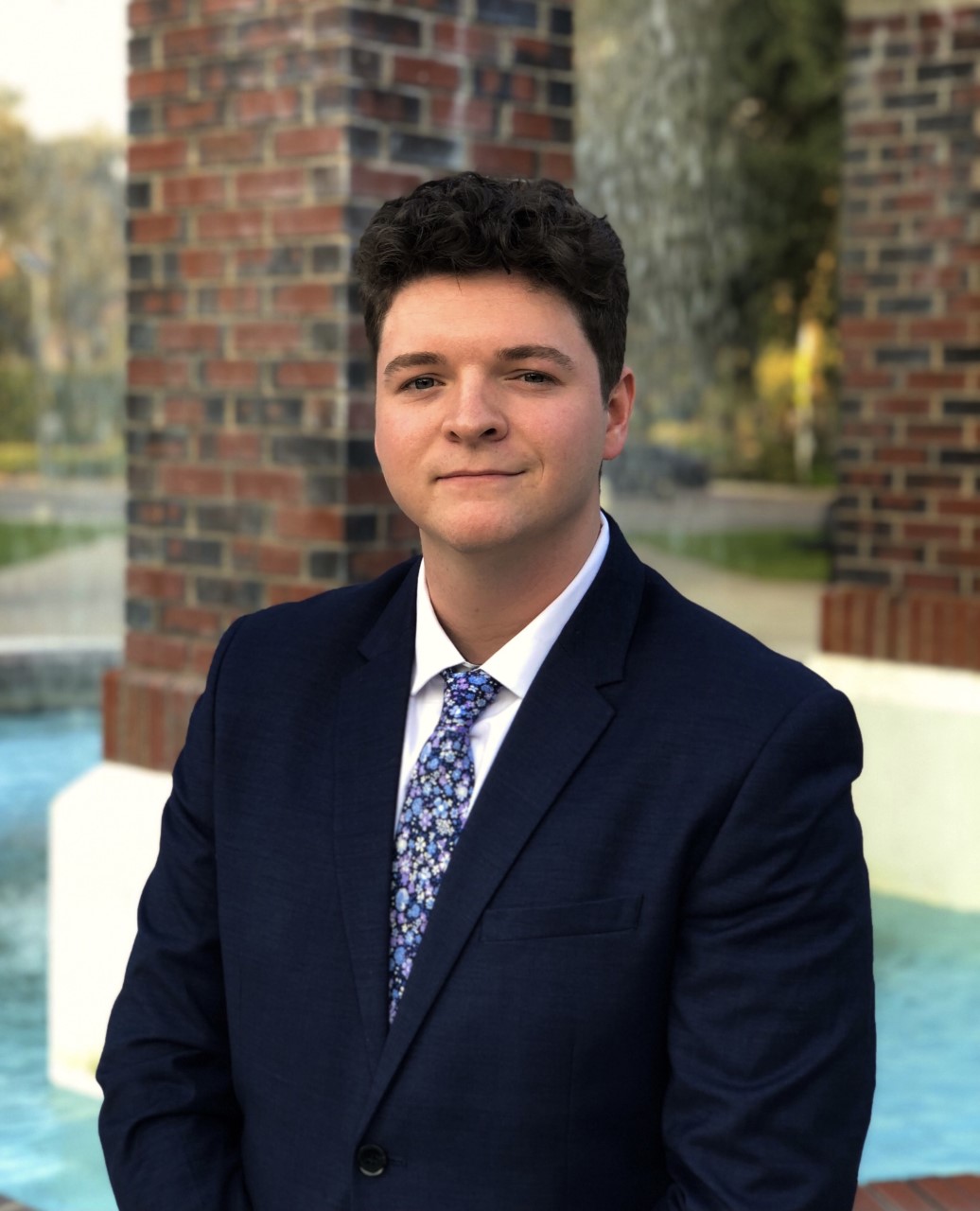 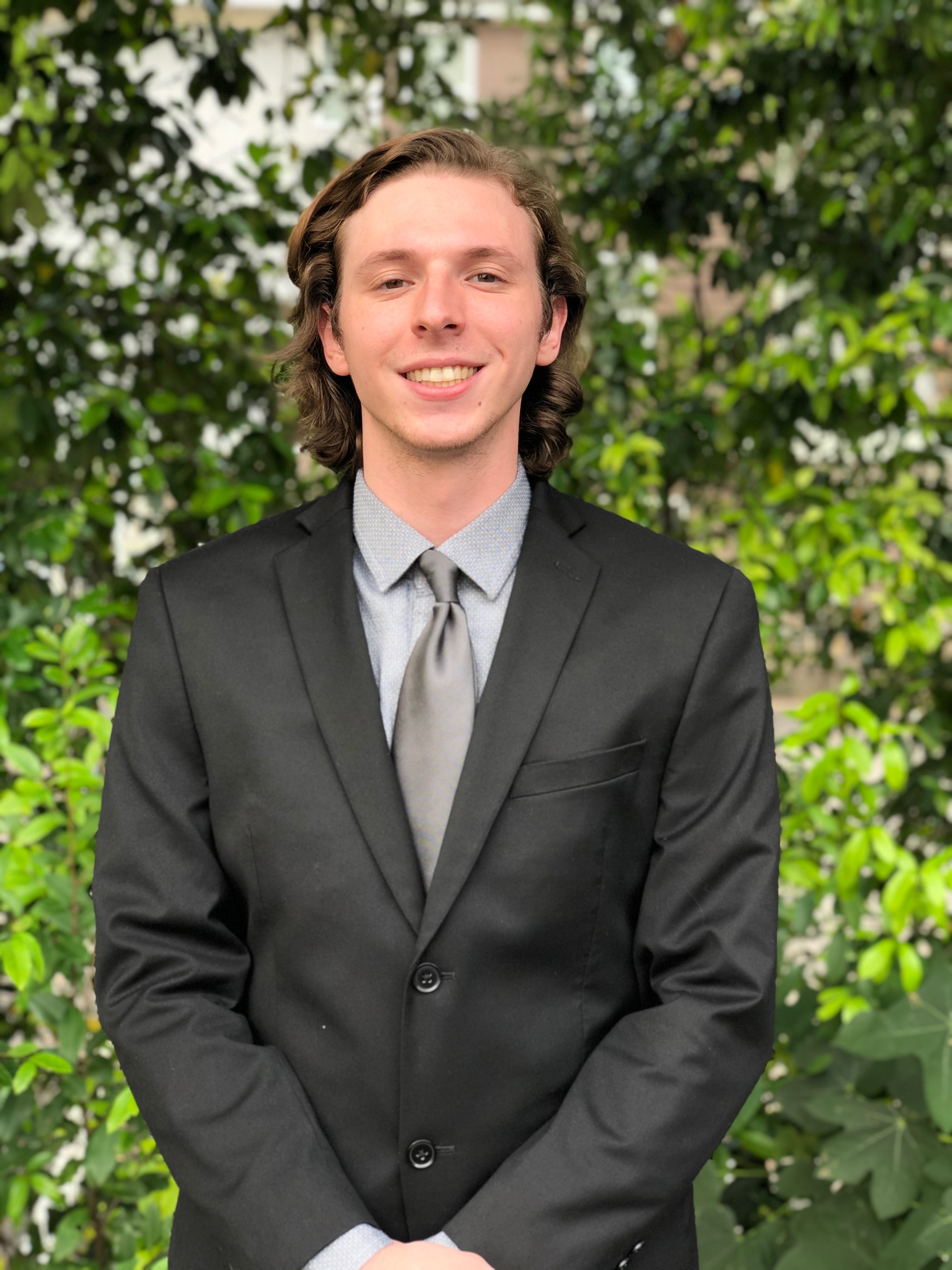 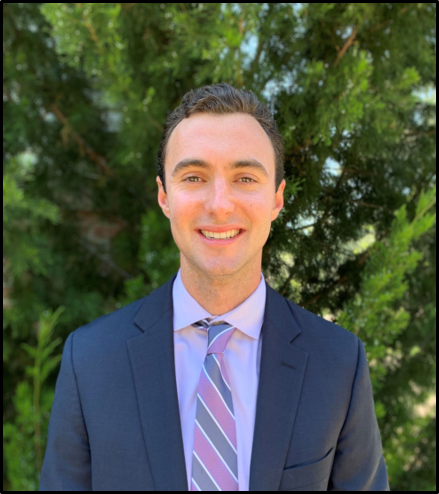 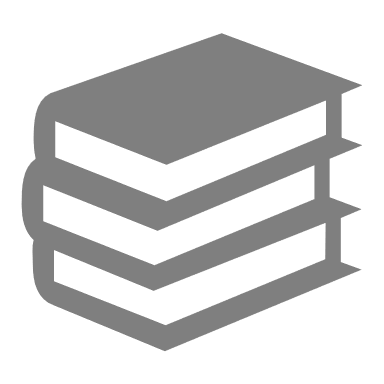 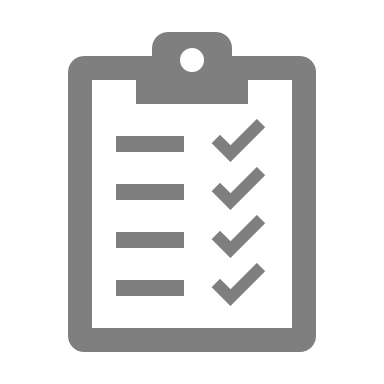 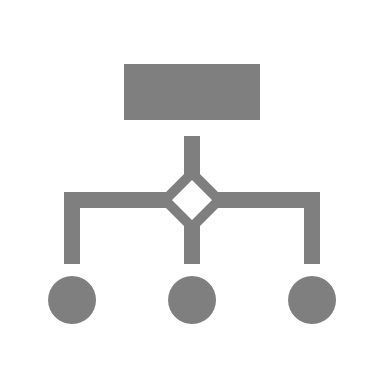 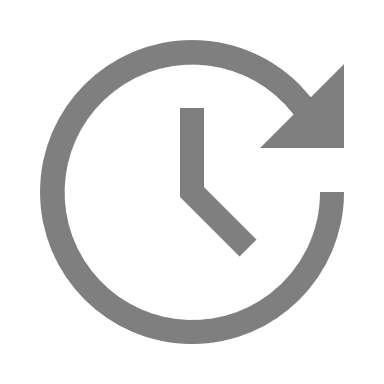 Stephen Brown
Materials Engineer
Dalton LeClair
Test
Engineer
Parker Stensrud
Controls Engineer
Jake Seaman
Systems Engineer
James Evans
Design Engineer
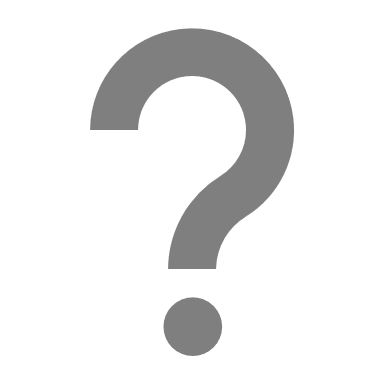 3
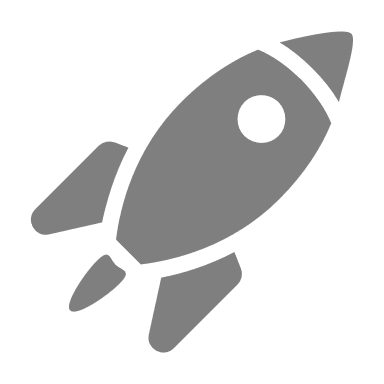 Sponsor and Advisor
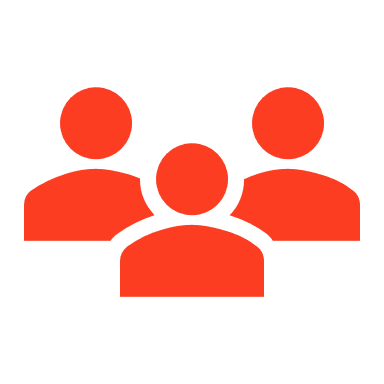 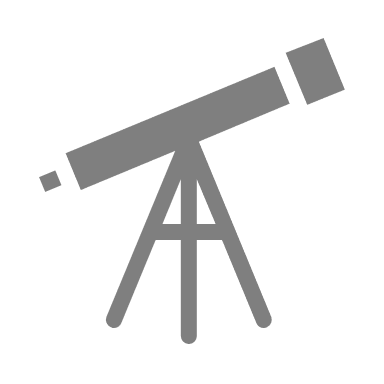 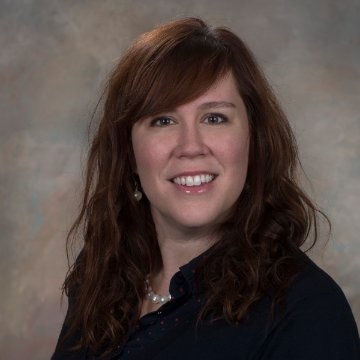 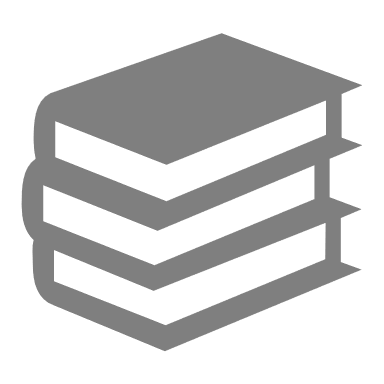 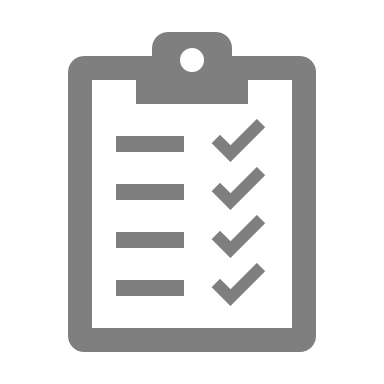 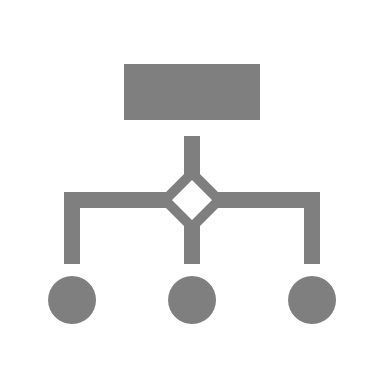 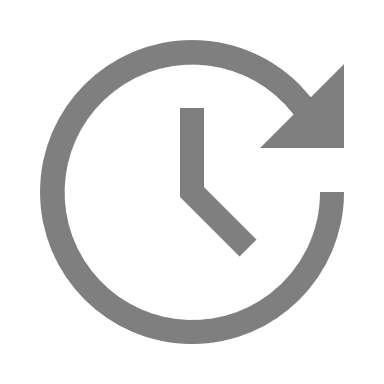 Faculty Advisor 
Dr. Dorr Campbell
FAMU-FSU College of Engineering
Project Sponsor
Rachel McCauley
NASA Marshall Space Flight Center
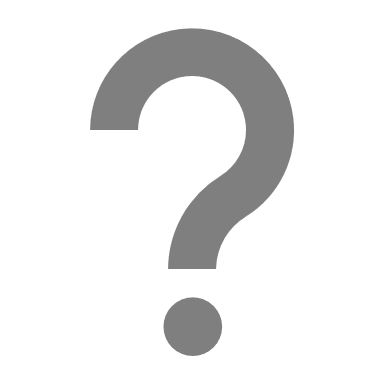 Stephen Brown
4
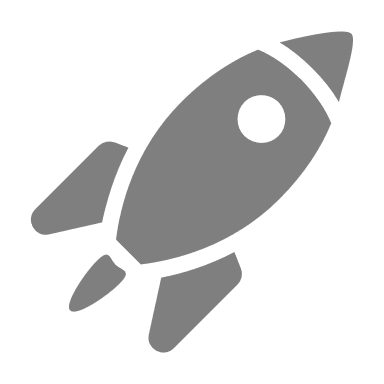 Project Scope
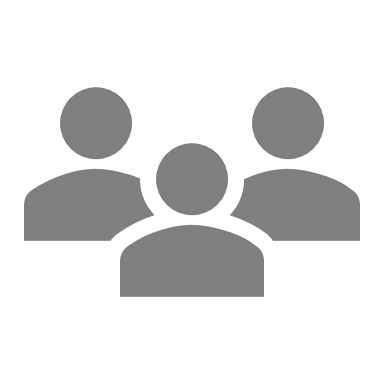 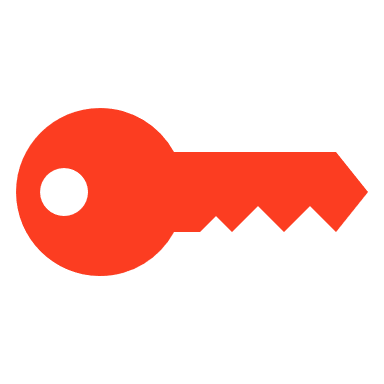 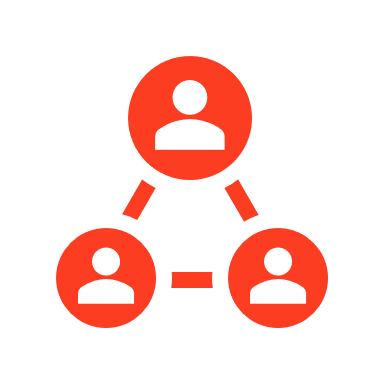 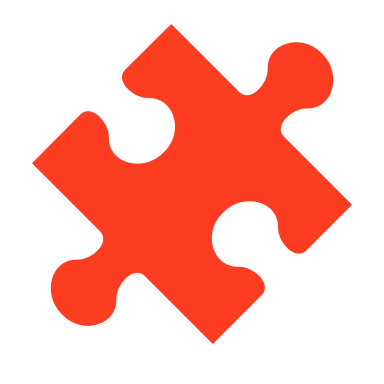 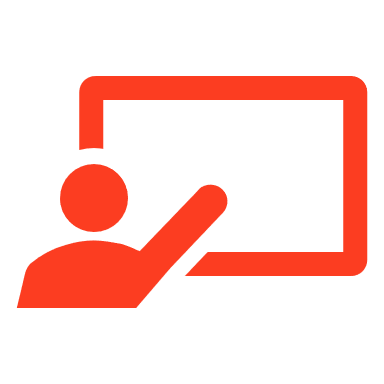 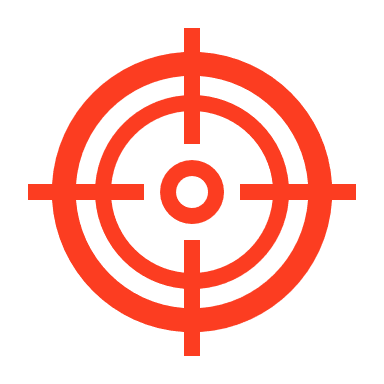 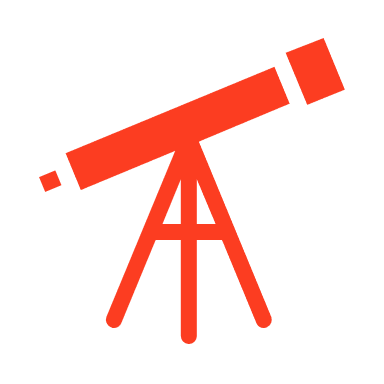 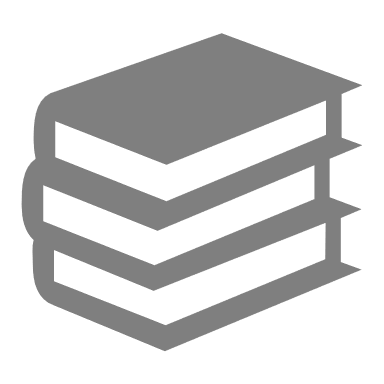 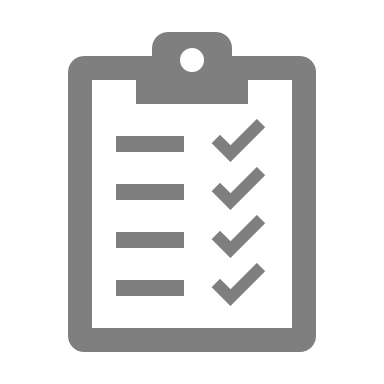 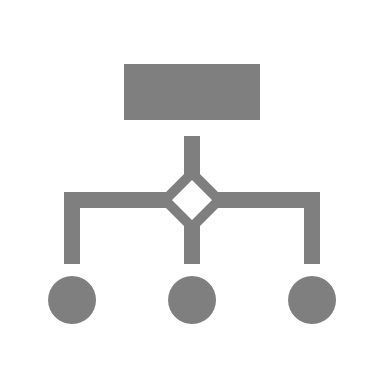 Presented by: Stephen Brown
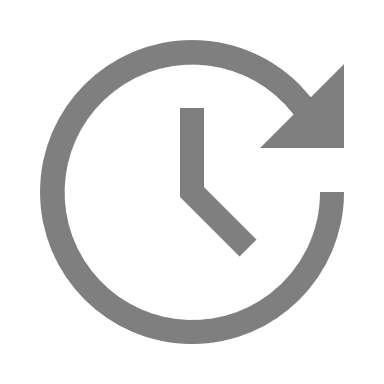 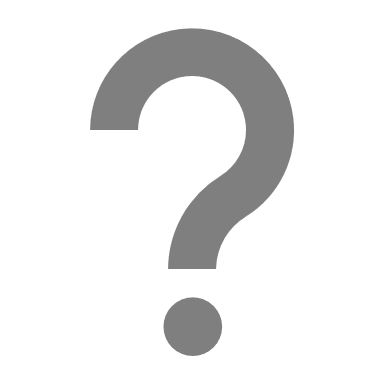 5
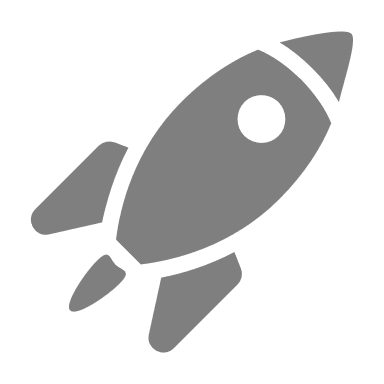 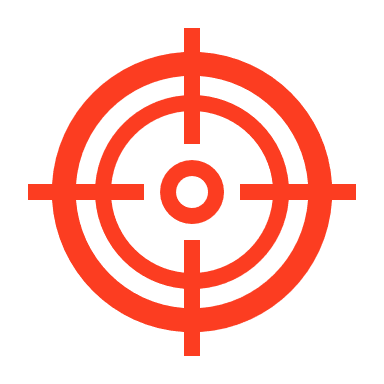 Objective
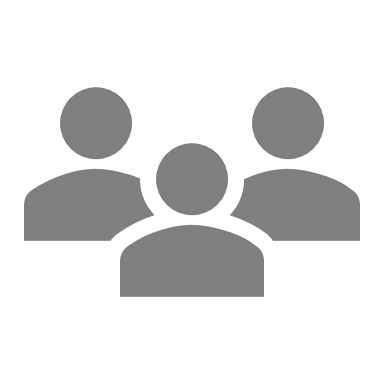 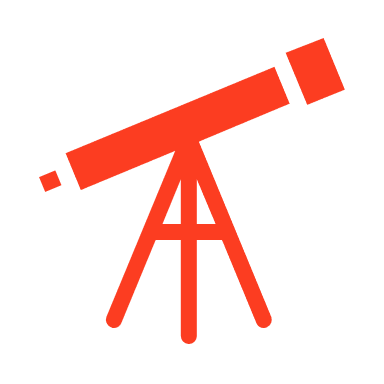 The objective of the project is to design a self-leveling system for a human lander with the intent of landing on uneven and unstable lunar terrain.
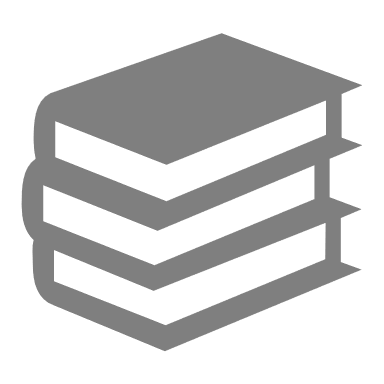 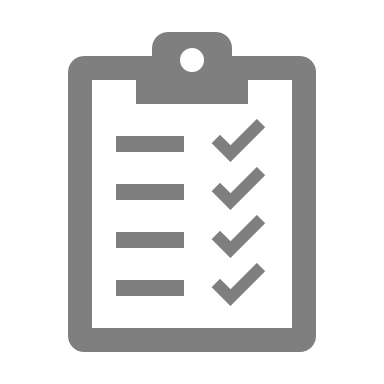 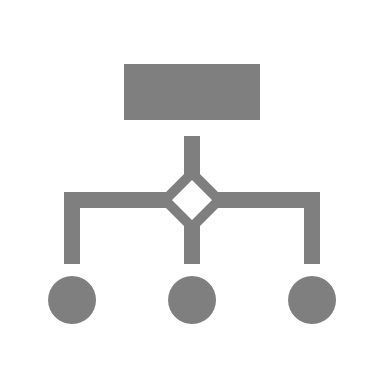 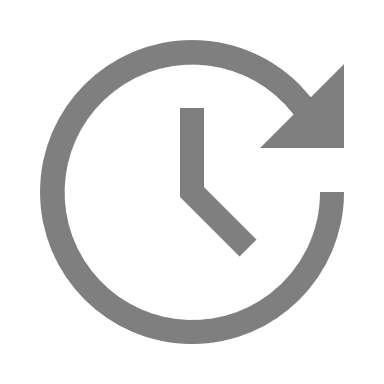 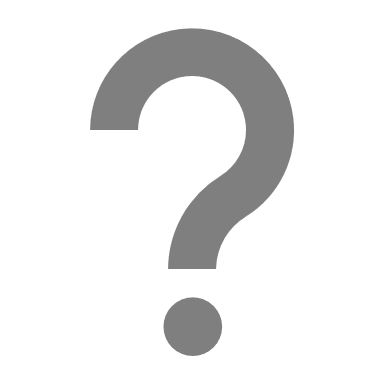 Stephen Brown
6
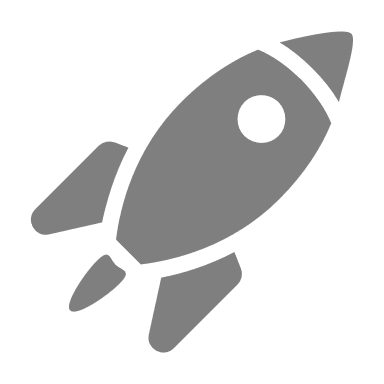 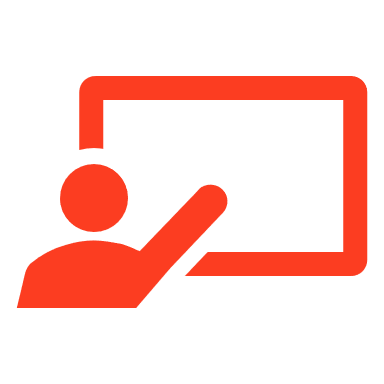 Project Description
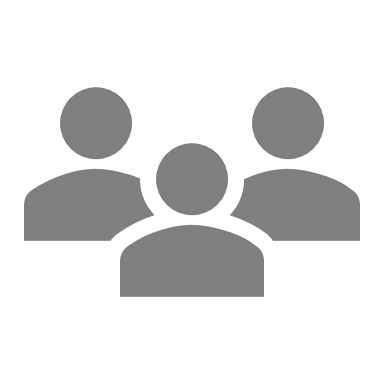 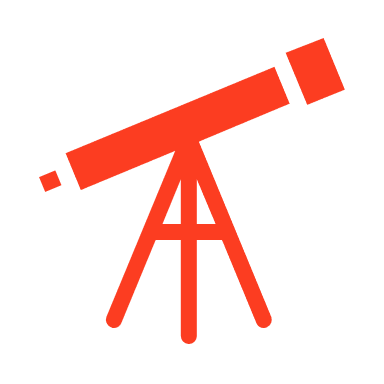 NASA plans to return to the Moon as part of the Artemis missions in 2024
 Planning to land on the lunar south pole in search of water deposits
 Expecting uneven and unstable terrain
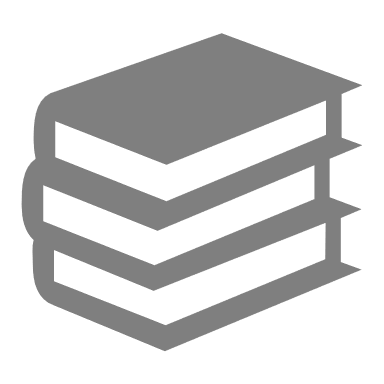 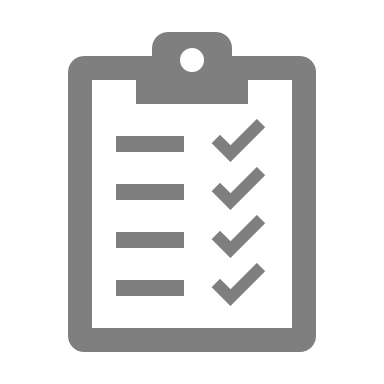 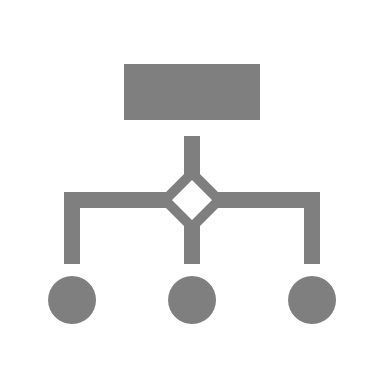 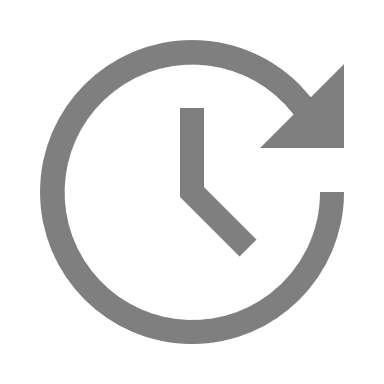 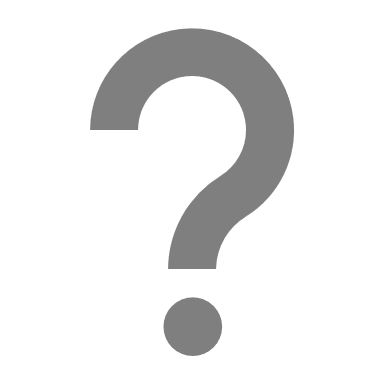 Stephen Brown
7
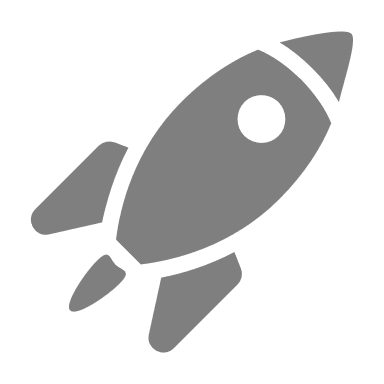 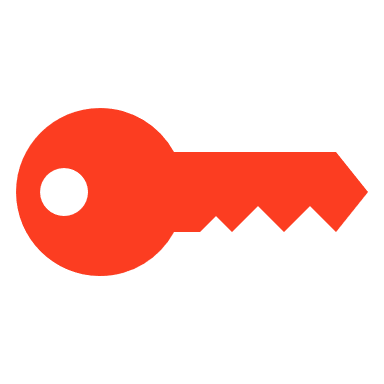 Key Goals
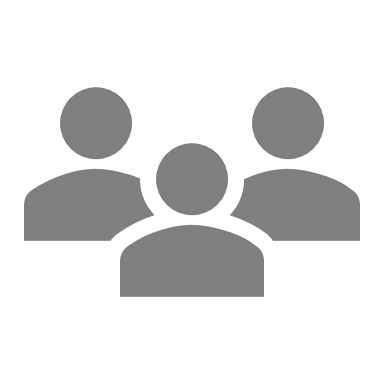 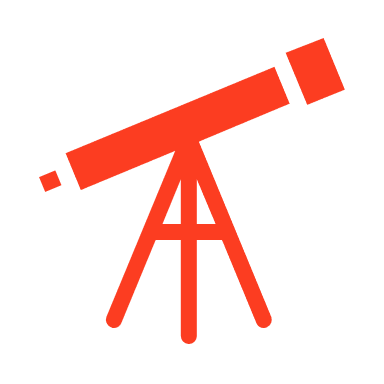 Design a self-leveling system to be used for future moon landings
 The ability to land and level on uneven terrain
 A design that is reusable in the harsh space environment 
 Create a functional scaled prototype
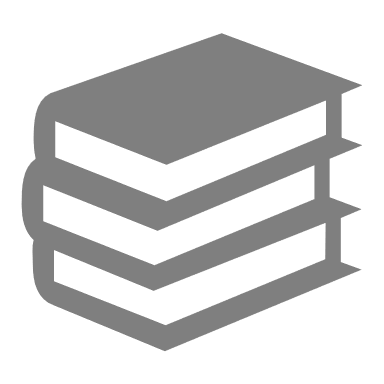 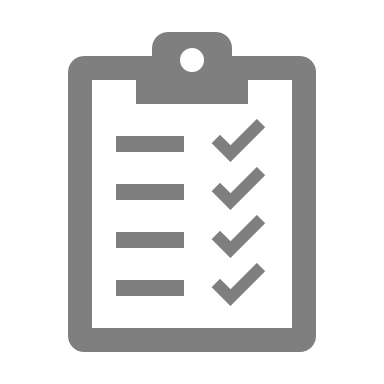 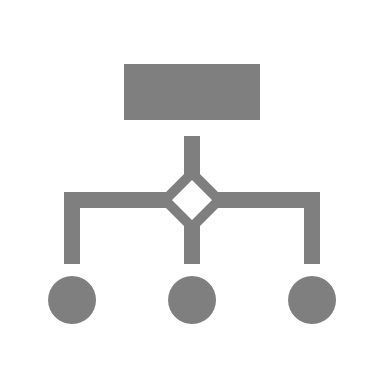 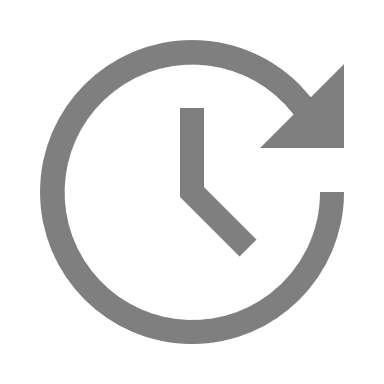 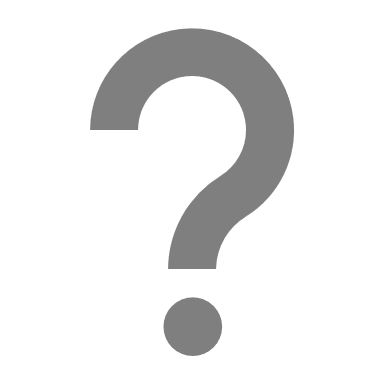 Stephen Brown
8
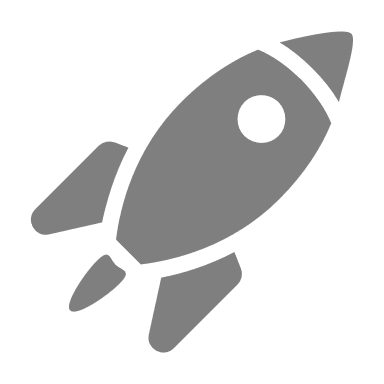 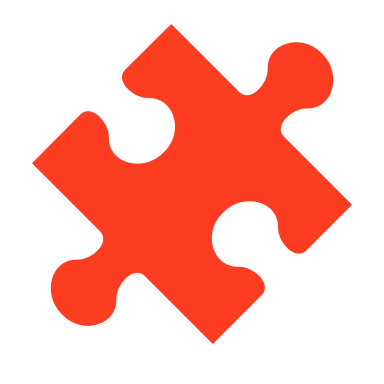 Assumptions
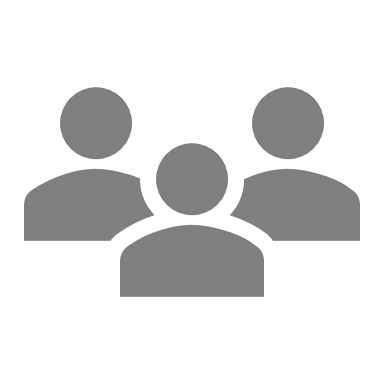 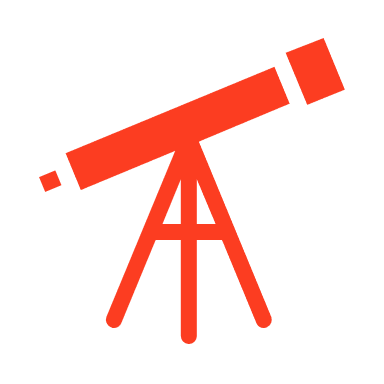 Prototype tested in Earth's atmosphere under similar terrain constraints
 Acceptable range of ground slope maxima and minima 
 Leveling will commence after contact with the lunar surface
 Power sourced from the lander’s main power supply
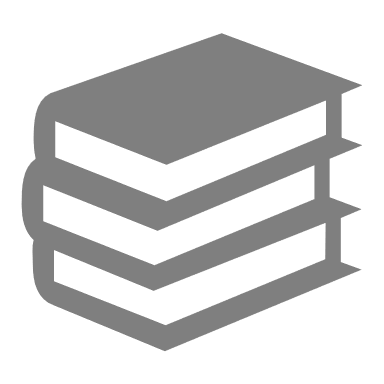 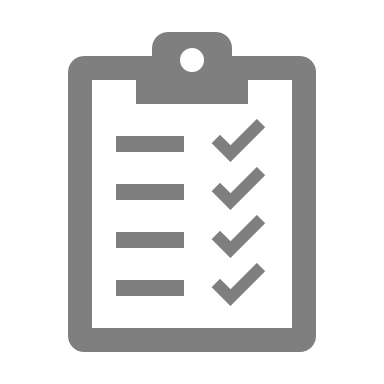 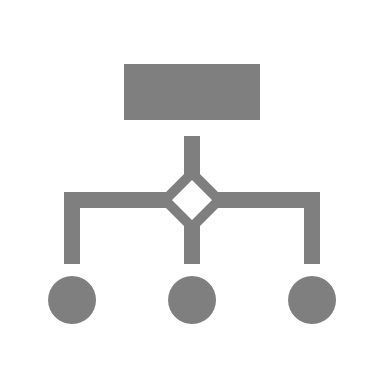 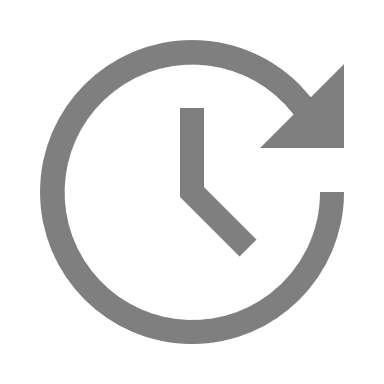 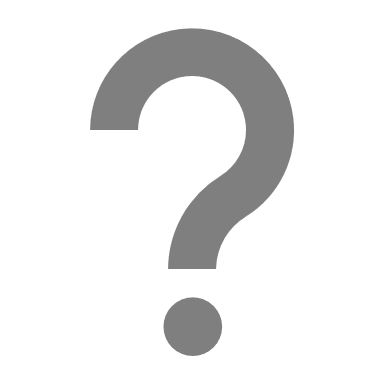 Stephen Brown
9
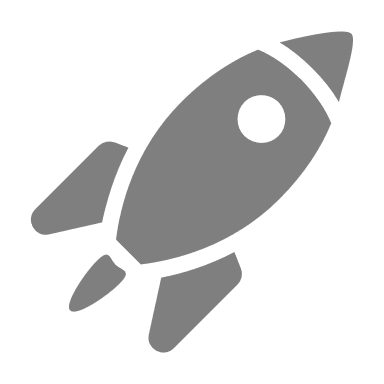 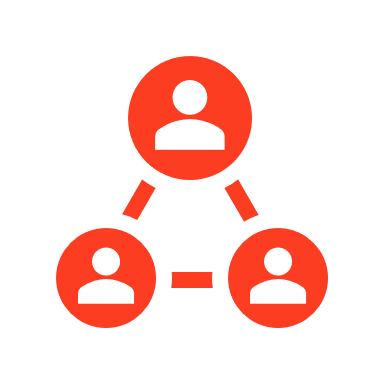 Stakeholders
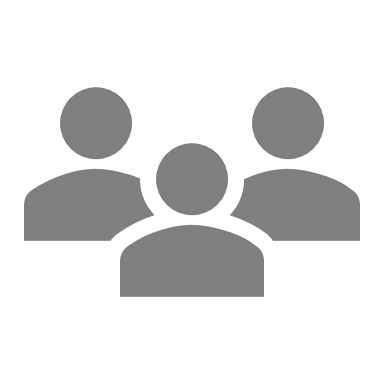 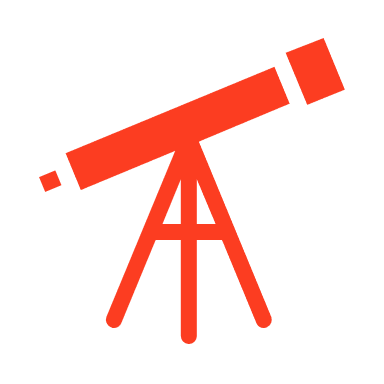 NASA Marshall Space Flight Center (MSFC) Advanced Concepts Office (ACO)
Commercial Lunar Payload Services (CLPS)
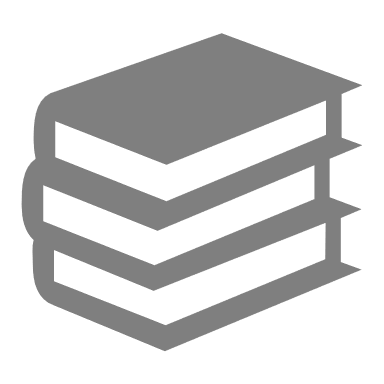 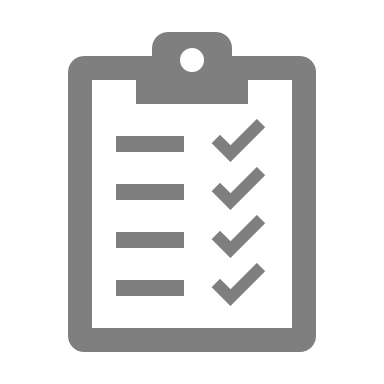 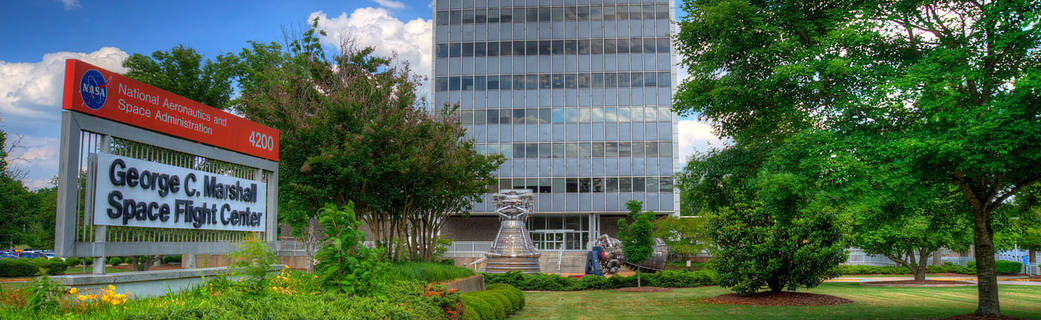 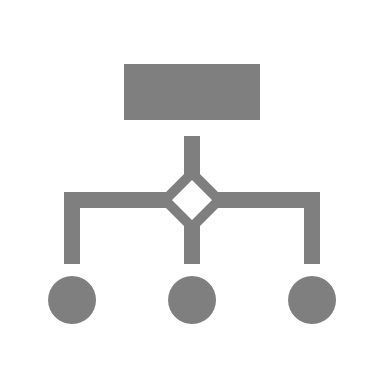 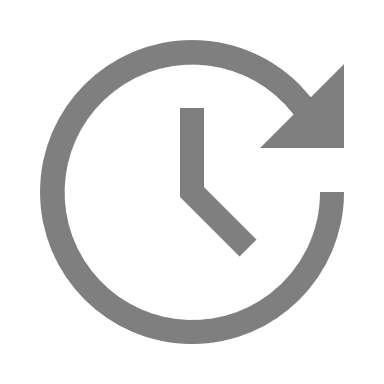 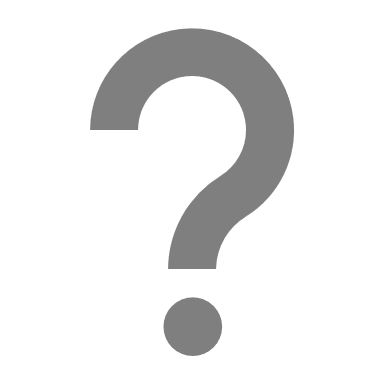 Stephen Brown
10
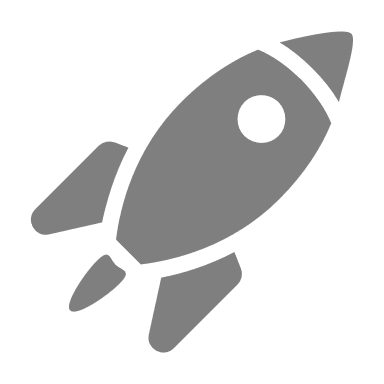 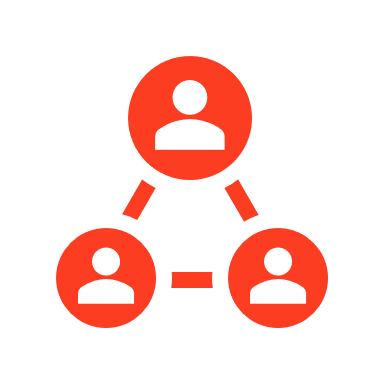 Stakeholders
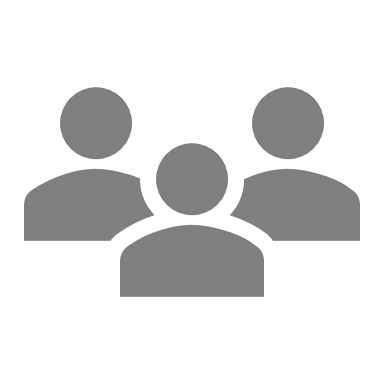 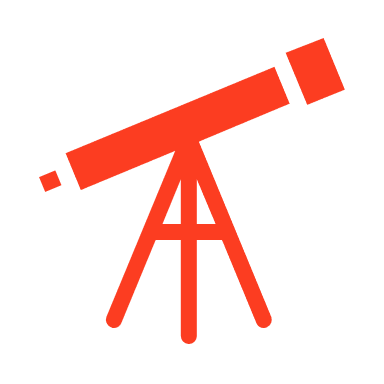 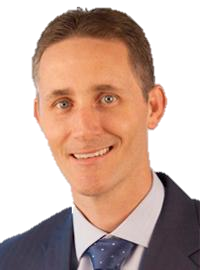 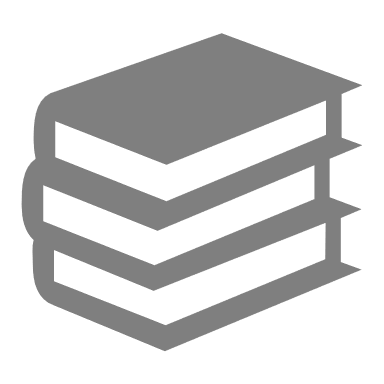 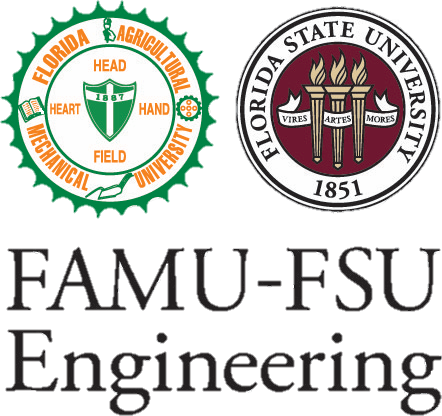 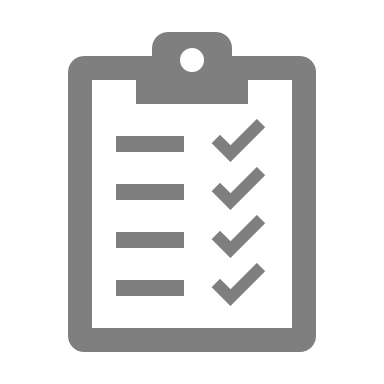 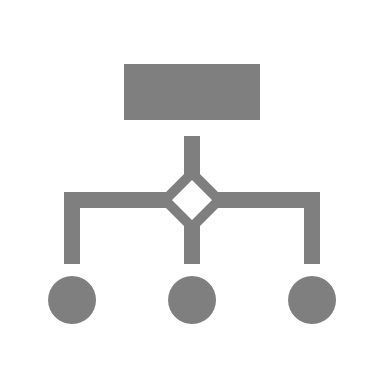 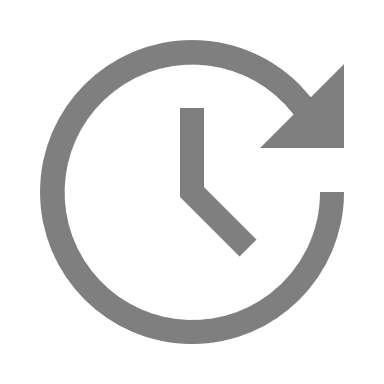 Senior Design Coordinator
Dr. Shayne McConomy
FAMU-FSU College of Engineering
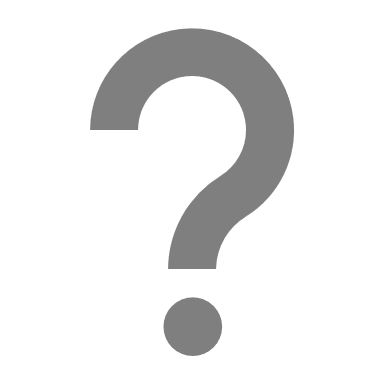 Stephen Brown
11
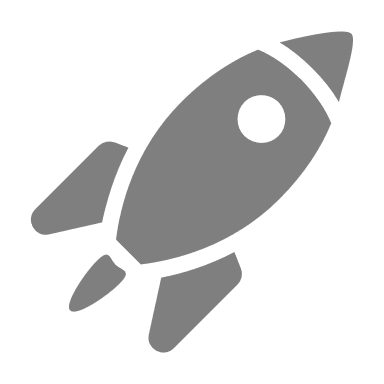 Project Background
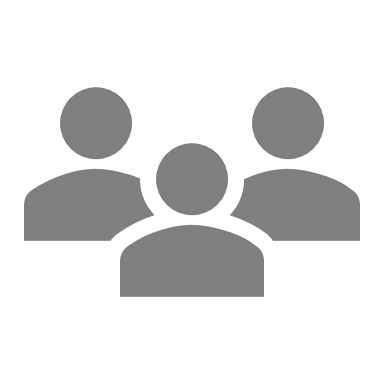 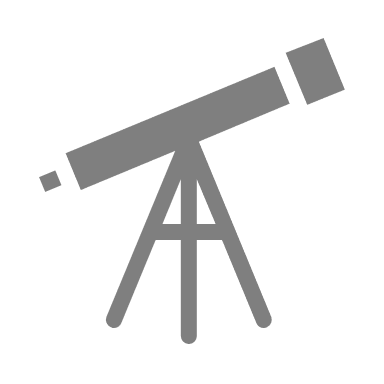 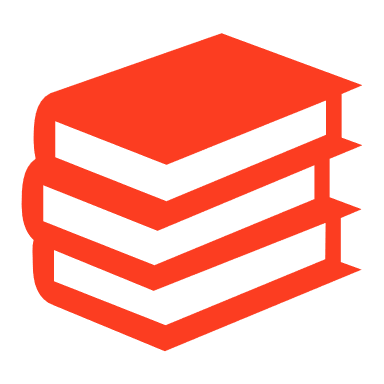 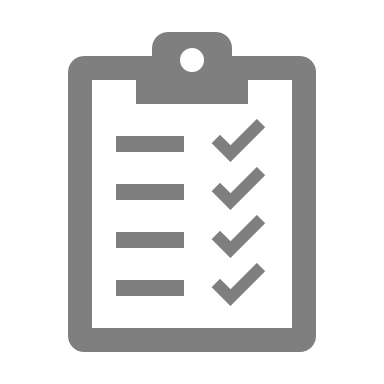 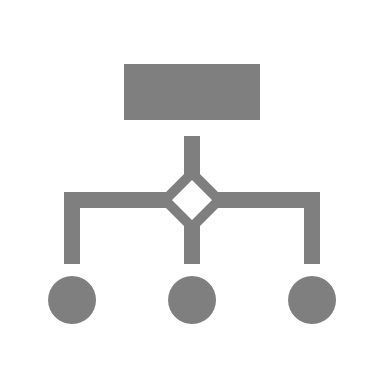 Presented by: Stephen Brown
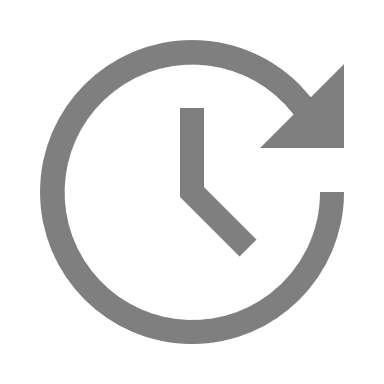 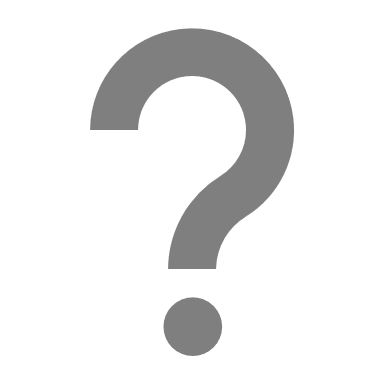 12
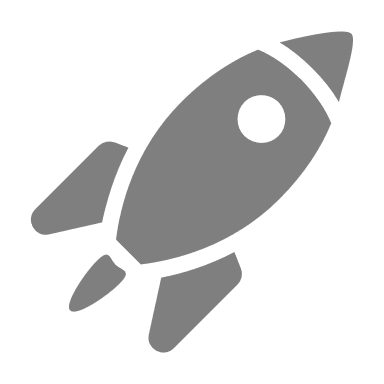 Lunar Lander
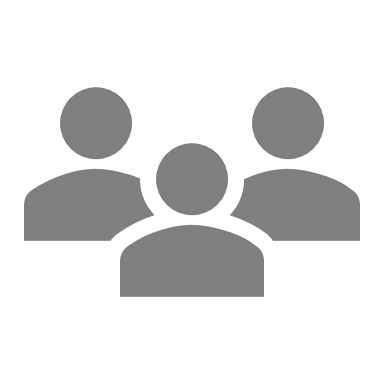 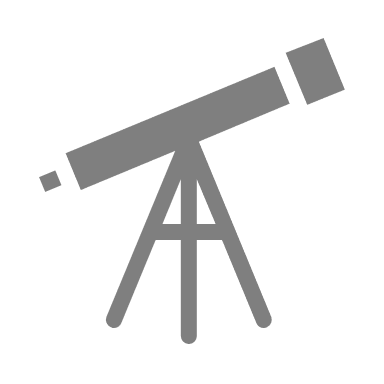 Sensors
Payload
Apollo Landing Gear
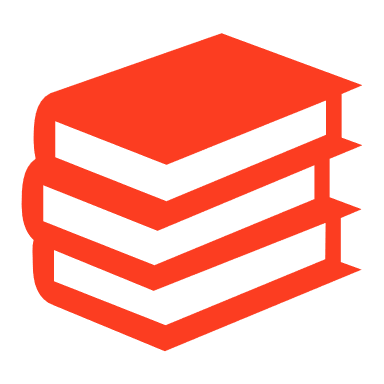 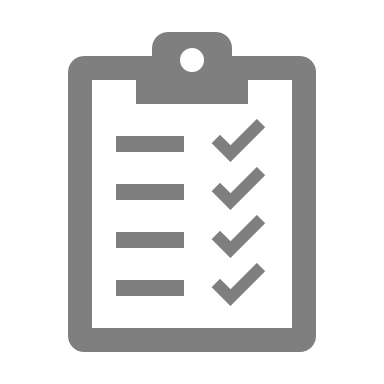 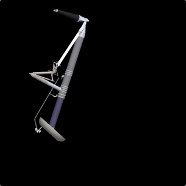 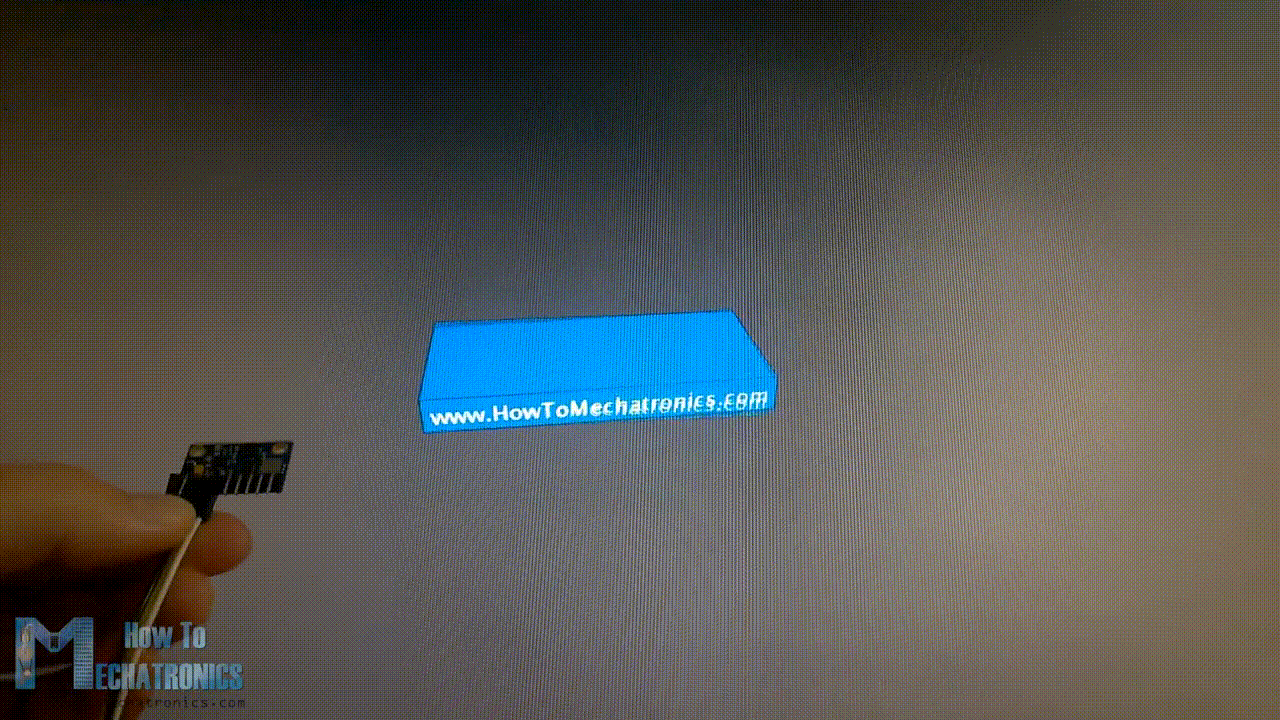 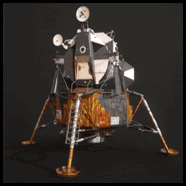 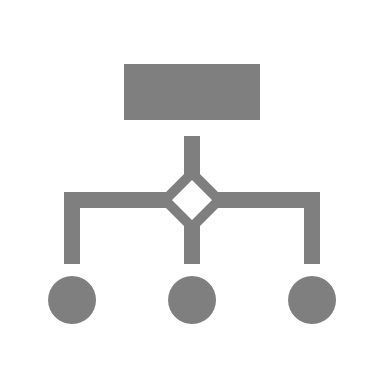 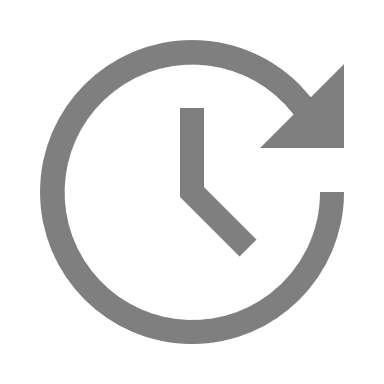 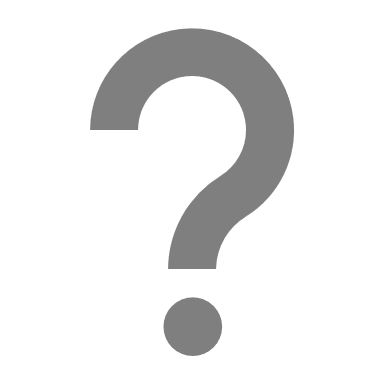 Stephen Brown
13
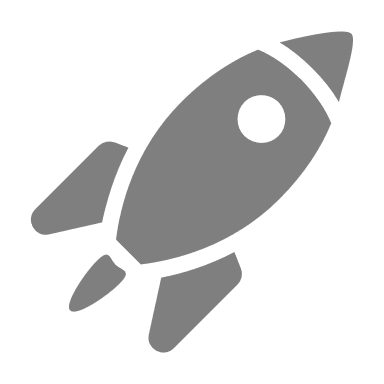 Lunar Lander
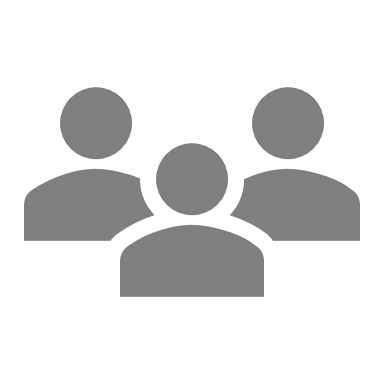 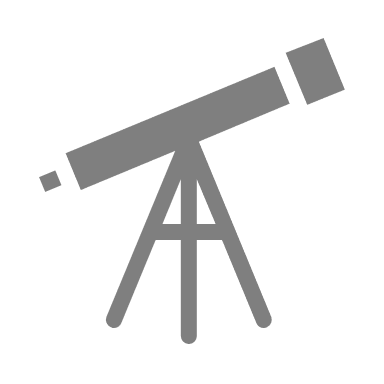 Sensors
Payload
Apollo Landing Gear
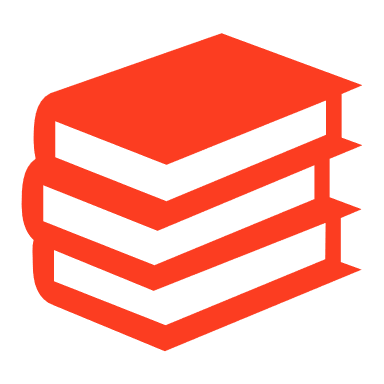 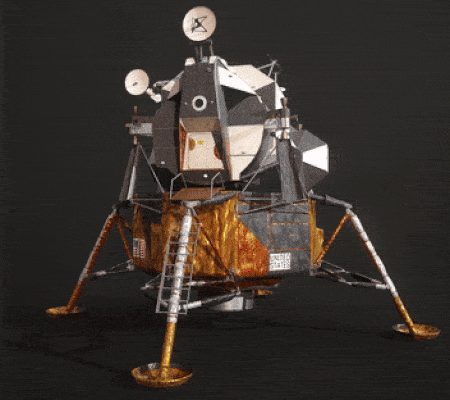 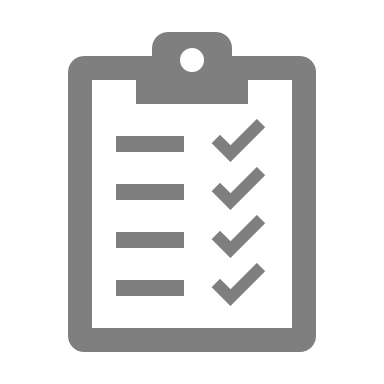 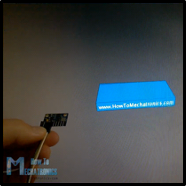 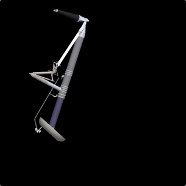 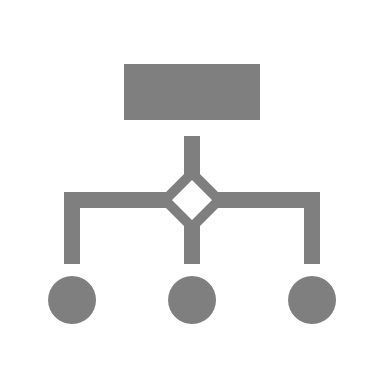 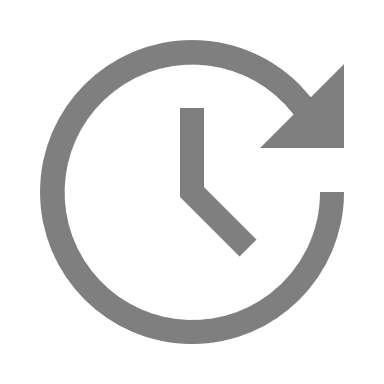 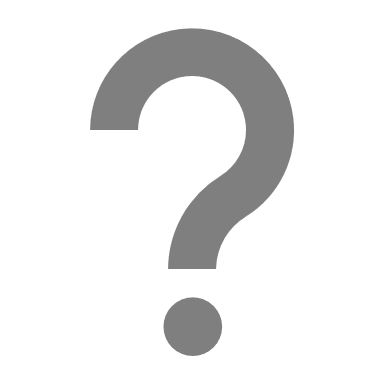 Stephen Brown
13
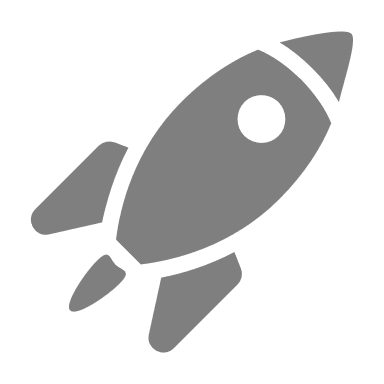 Lunar Lander
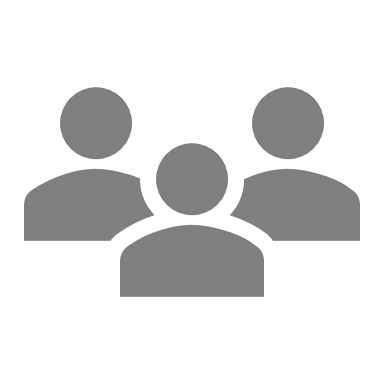 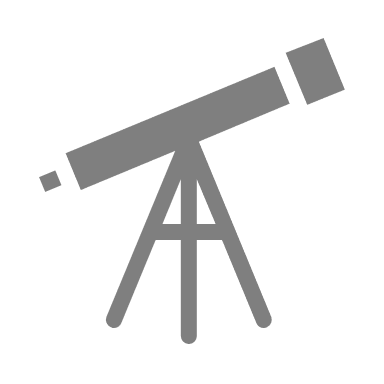 Sensors
Payload
Apollo Landing Gear
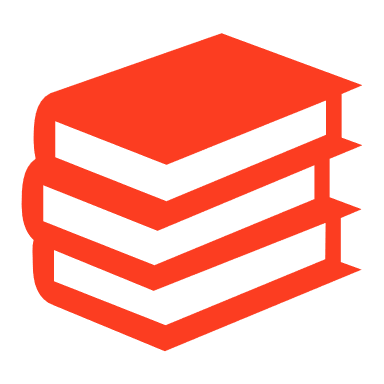 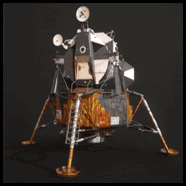 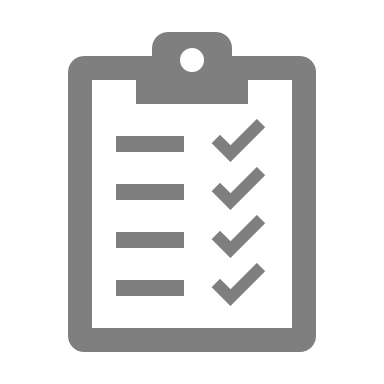 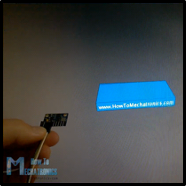 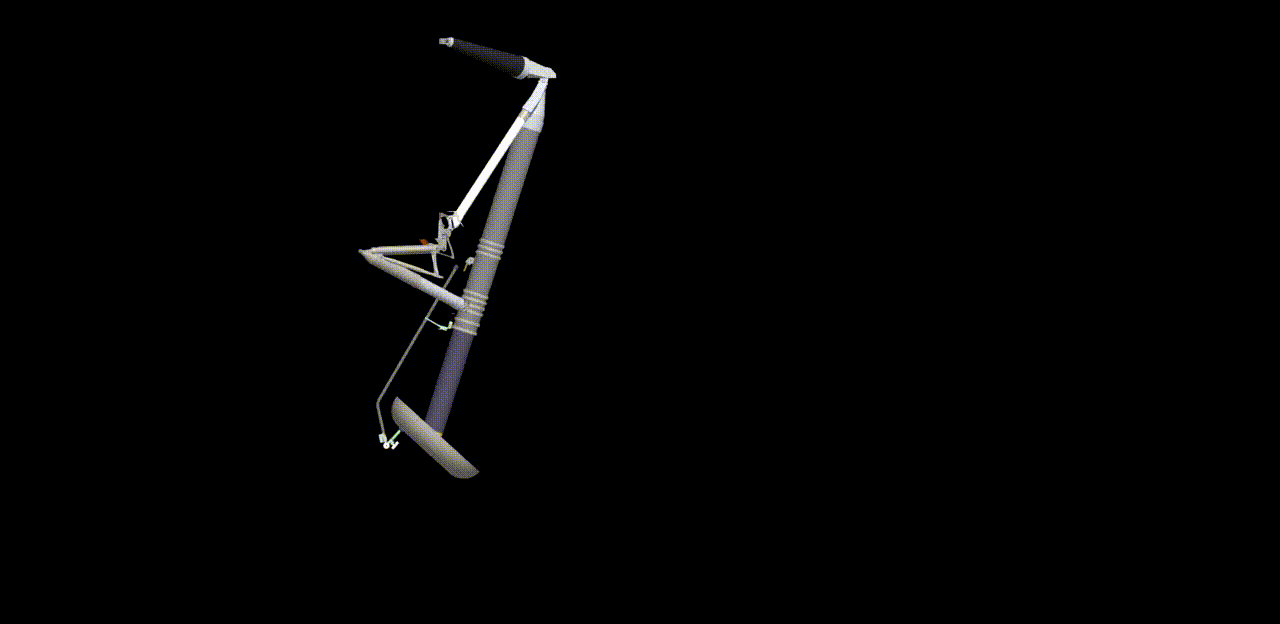 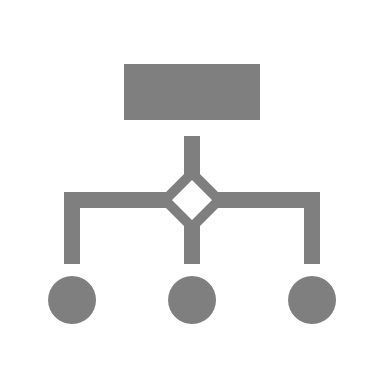 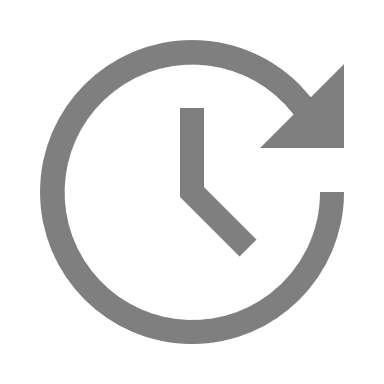 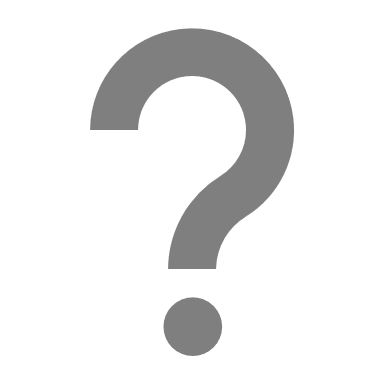 Stephen Brown
13
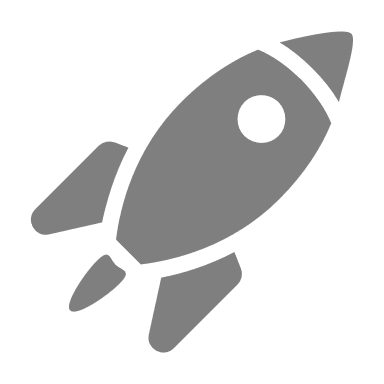 Space Environment
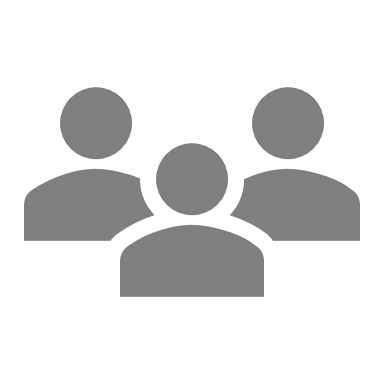 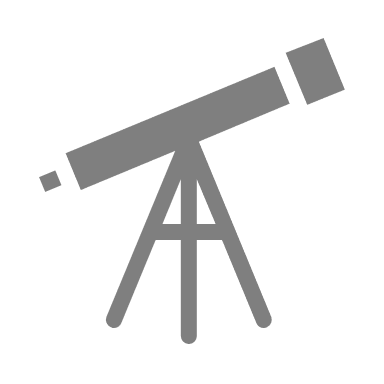 “Sand-Blasting” due to regolith
Cold Welding
Extreme Temperatures
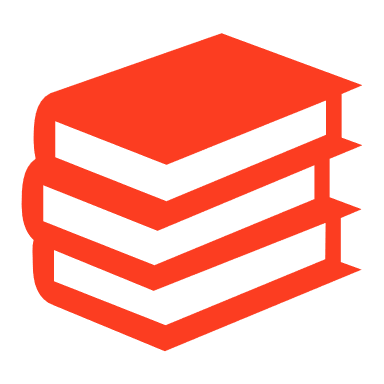 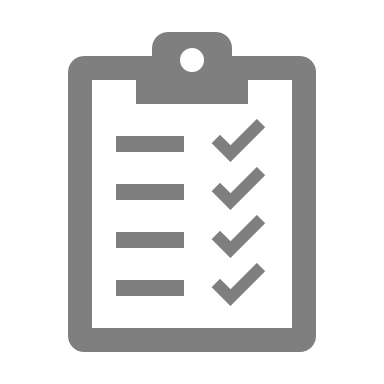 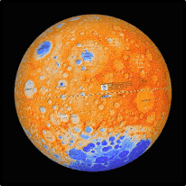 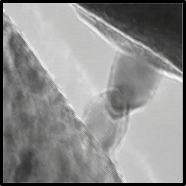 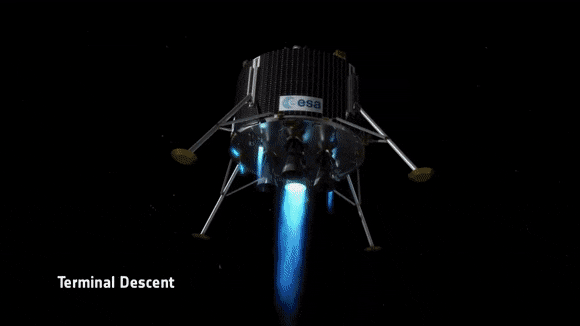 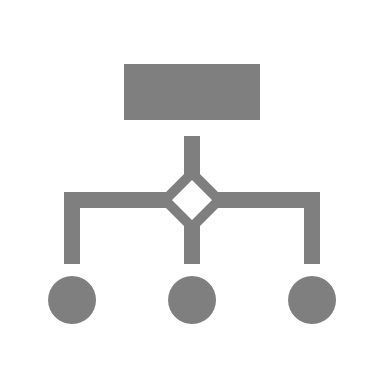 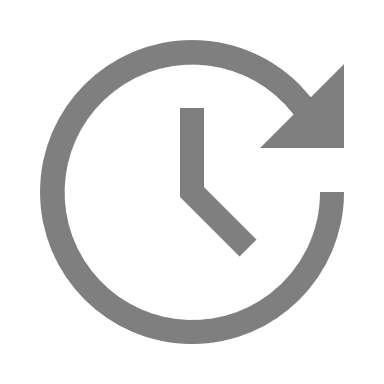 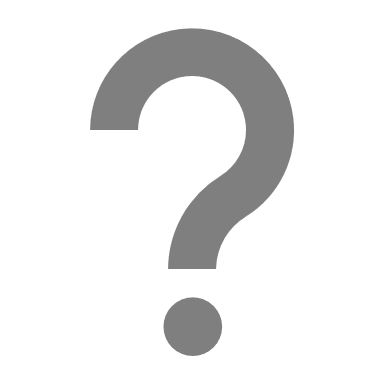 Stephen Brown
14
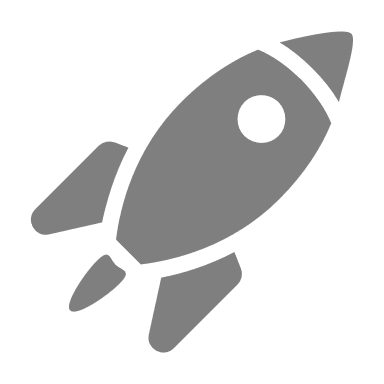 Space Environment
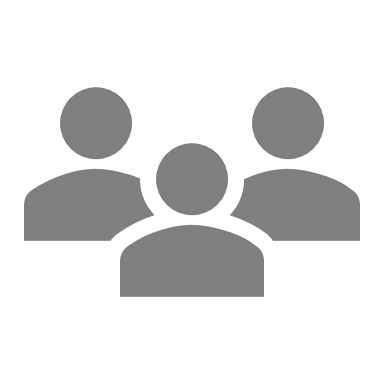 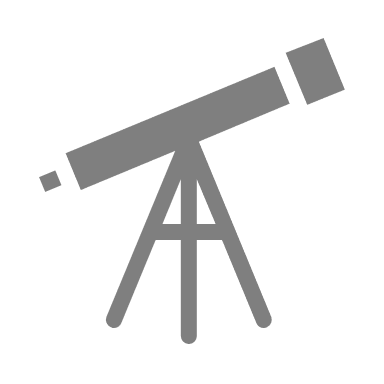 “Sand-Blasting” due to regolith
Cold Welding
Extreme Temperatures
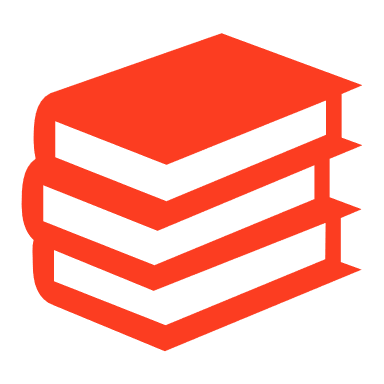 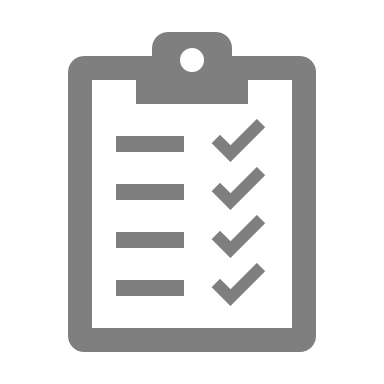 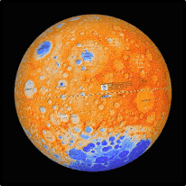 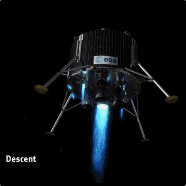 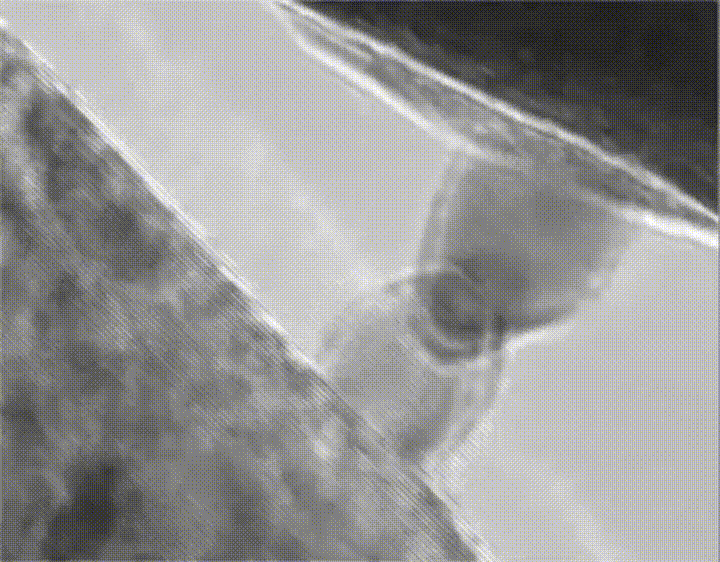 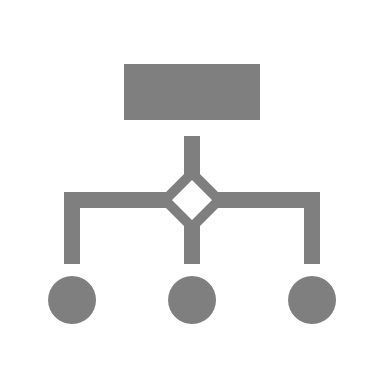 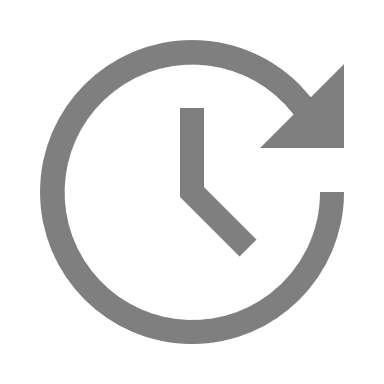 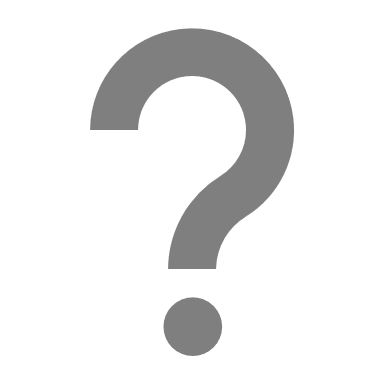 Stephen Brown
14
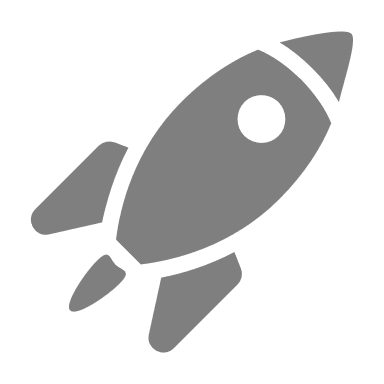 Space Environment
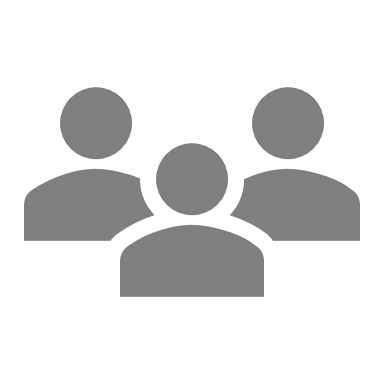 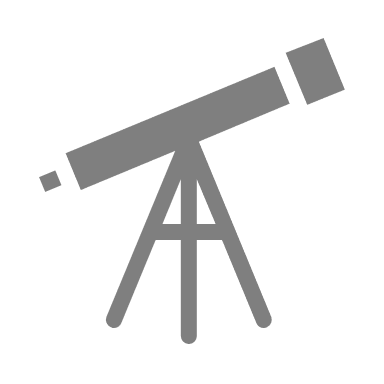 “Sand-Blasting” due to regolith
Cold Welding
Extreme Temperatures
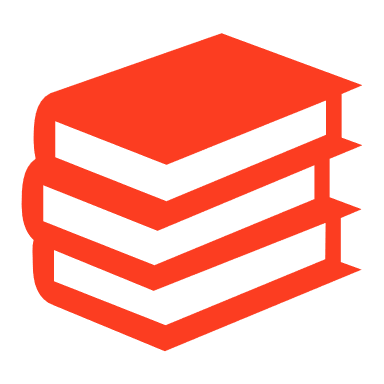 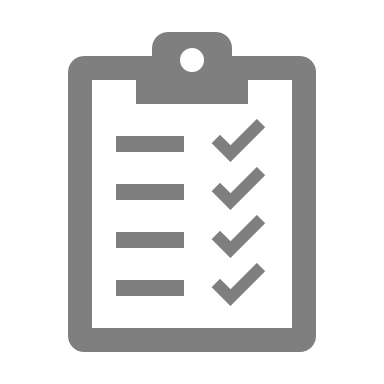 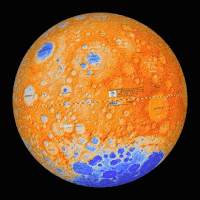 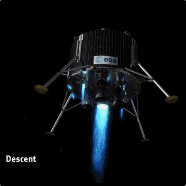 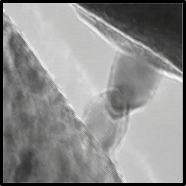 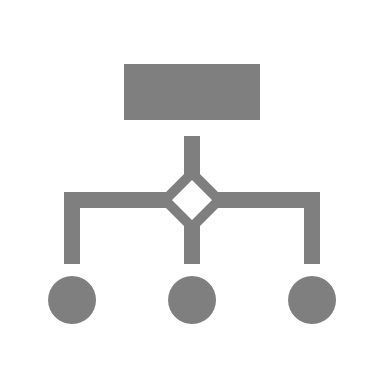 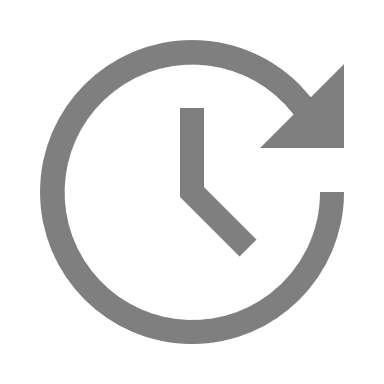 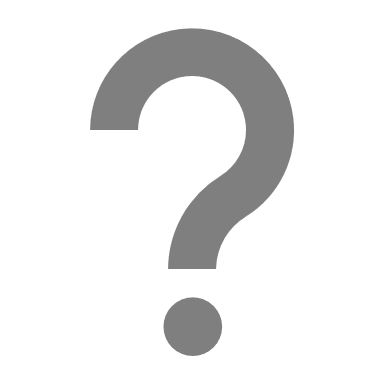 Stephen Brown
14
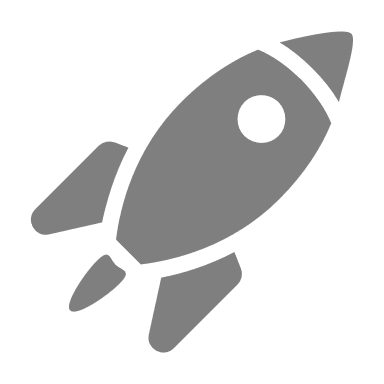 Needs and Functions
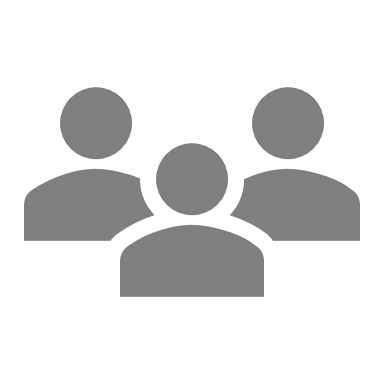 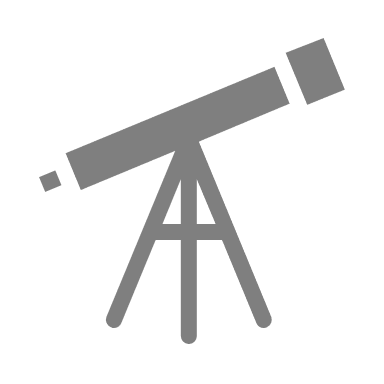 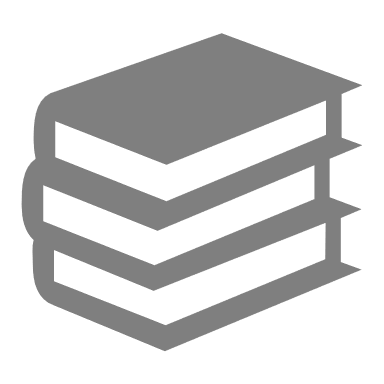 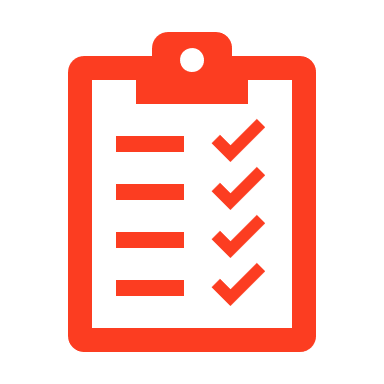 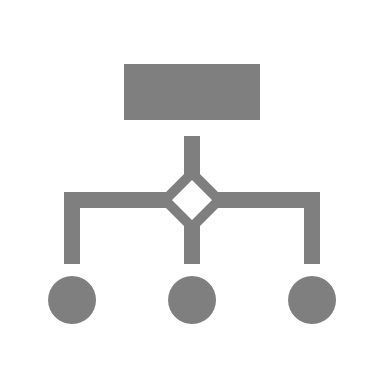 Presented by: Jake Seaman
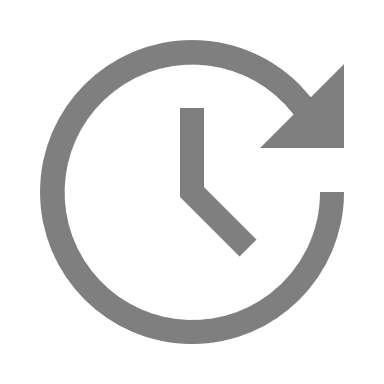 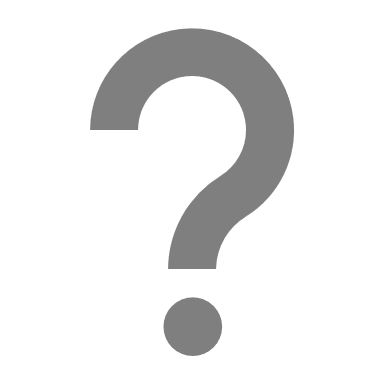 15
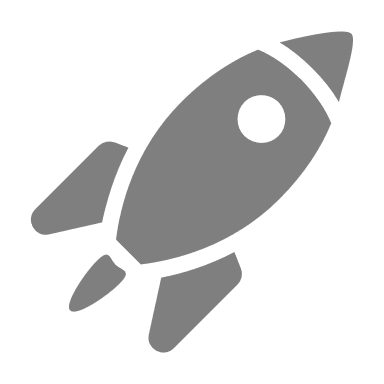 Critical Needs
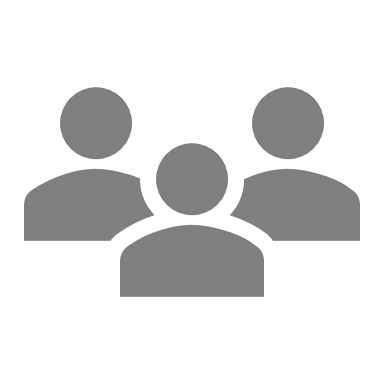 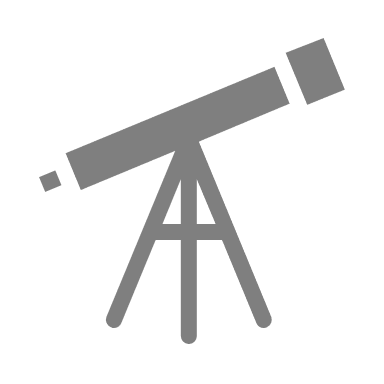 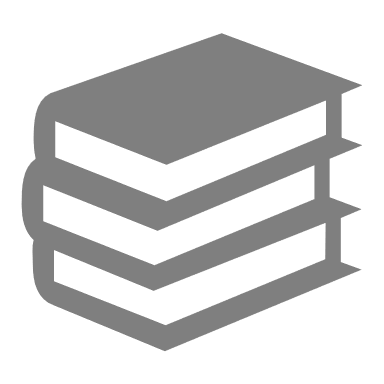 Level environment
 Low maintenance
 Material considerations
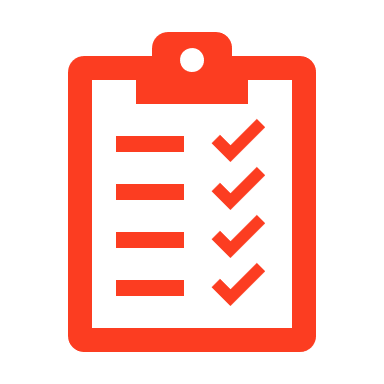 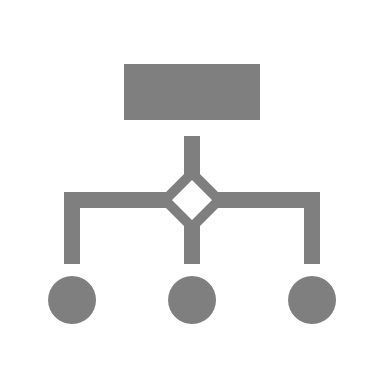 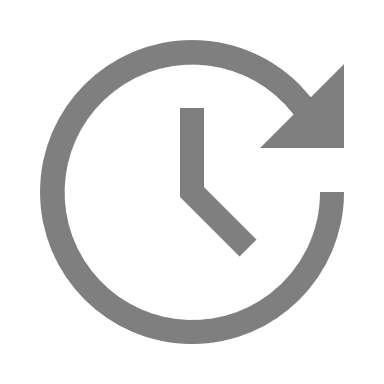 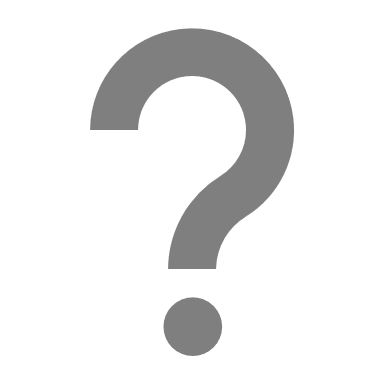 Jake Seaman
16
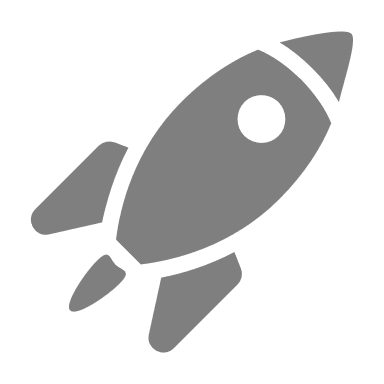 Motion
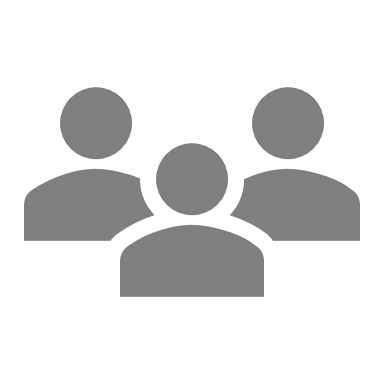 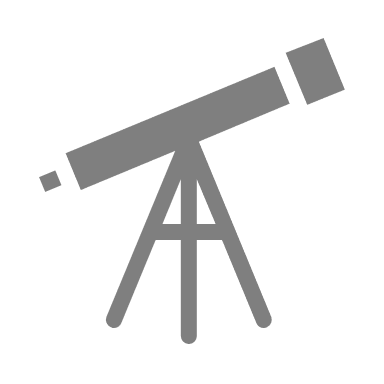 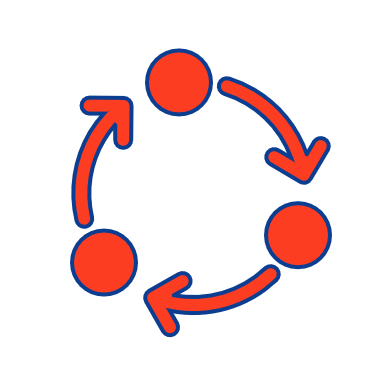 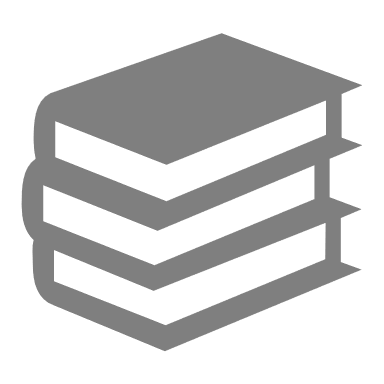 Primary design component
 Self-leveling system 
 Simulation
 Prototype
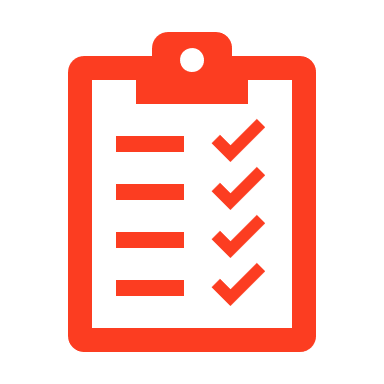 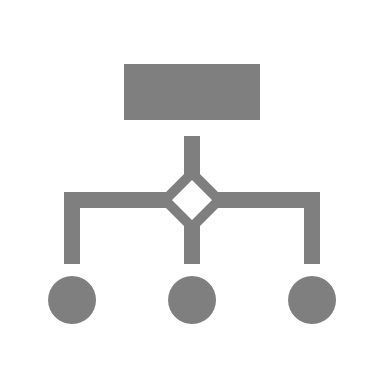 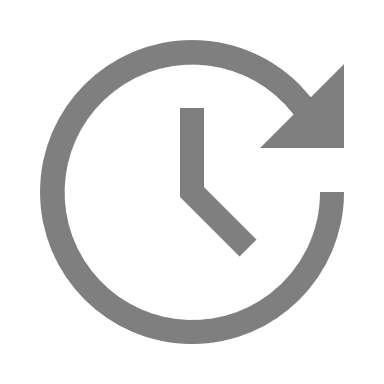 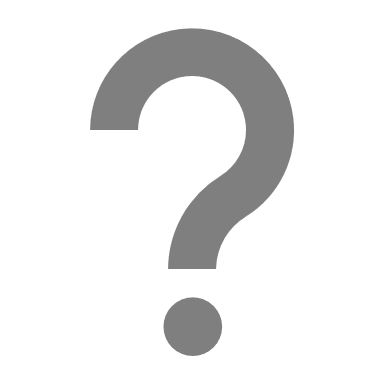 Jake Seaman
17
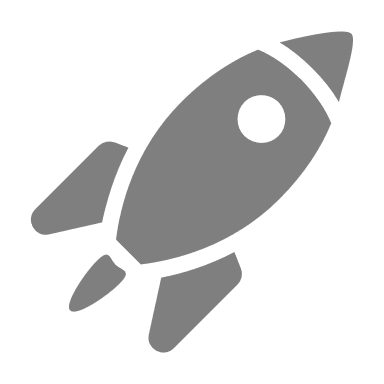 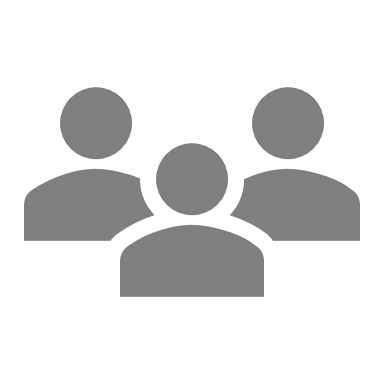 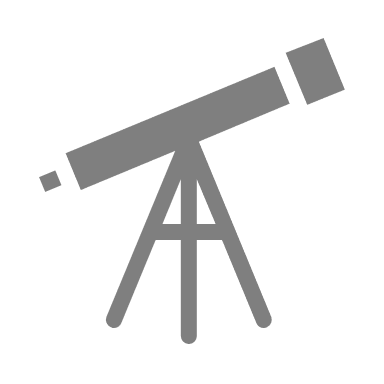 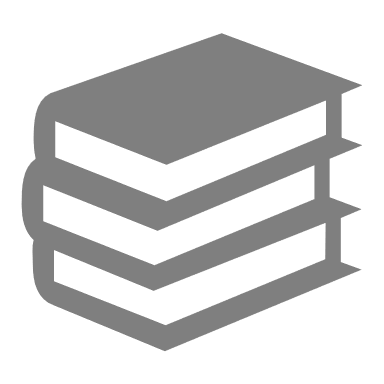 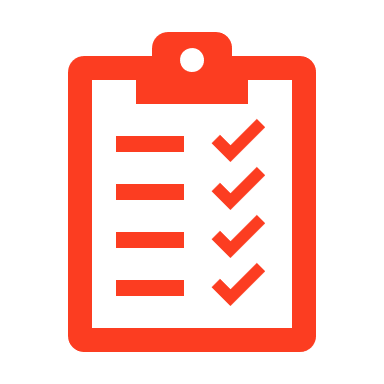 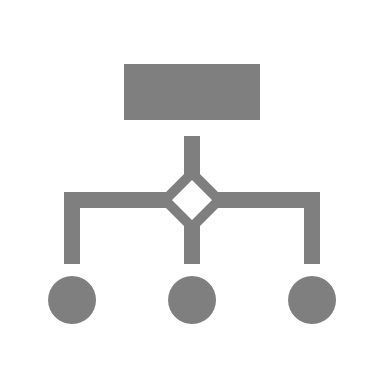 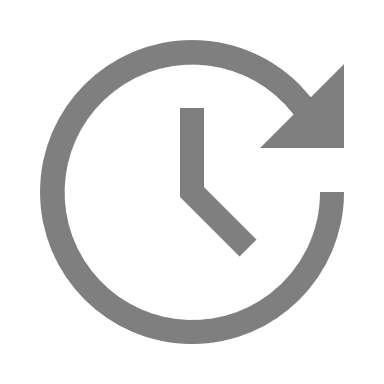 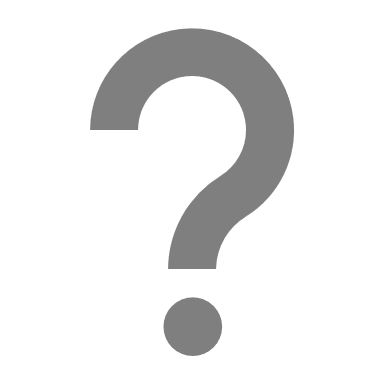 Jake Seaman
18
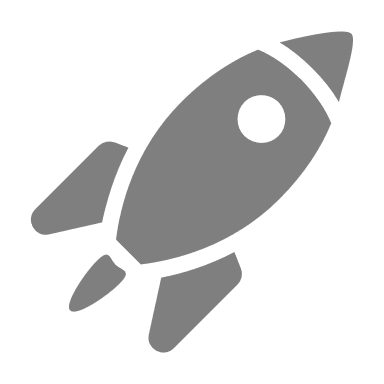 Power
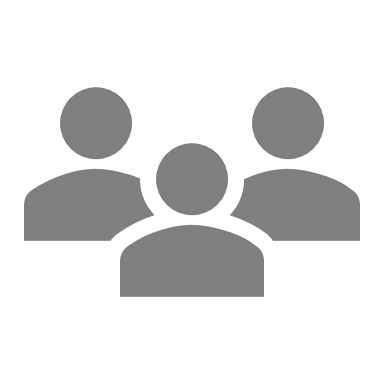 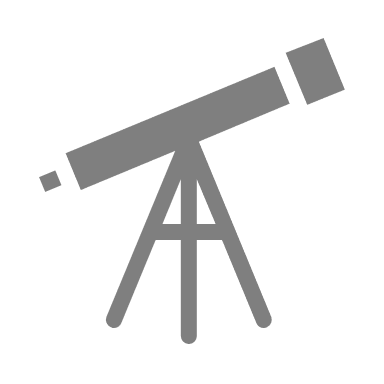 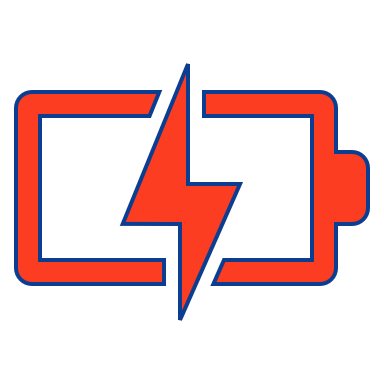 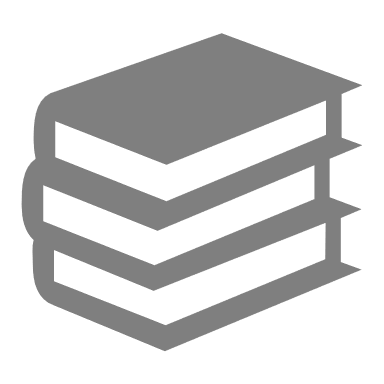 Power drawn from existing lander power
 Energy efficiency
 Low impact to design
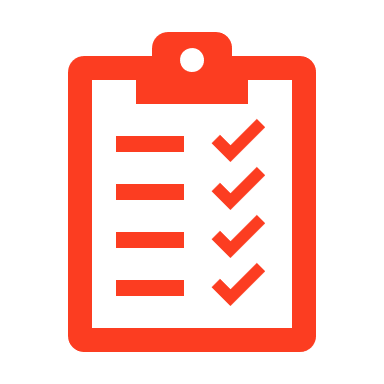 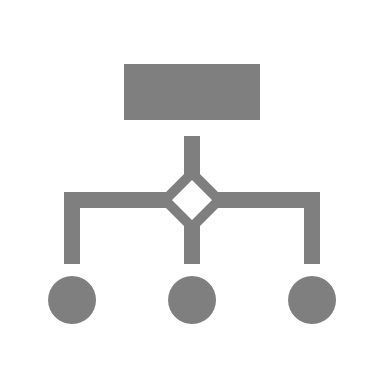 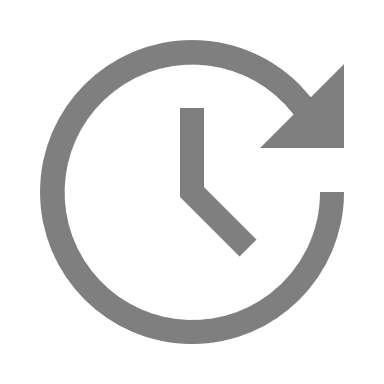 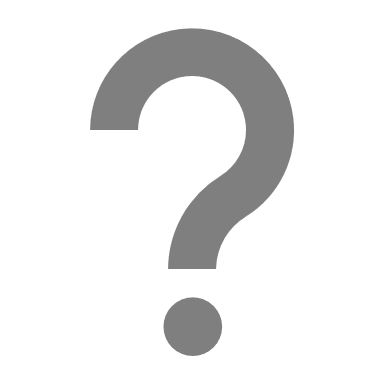 Jake Seaman
19
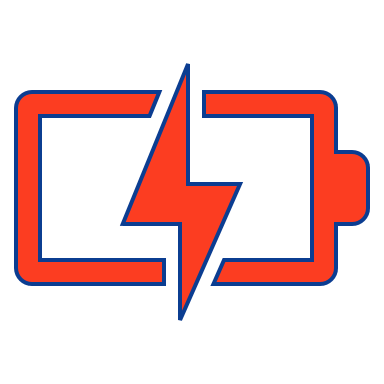 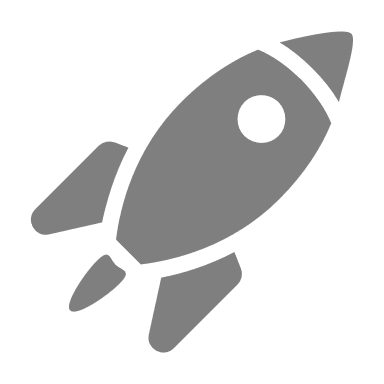 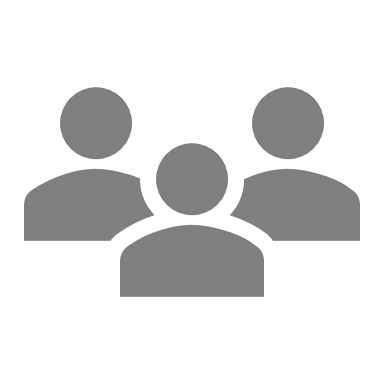 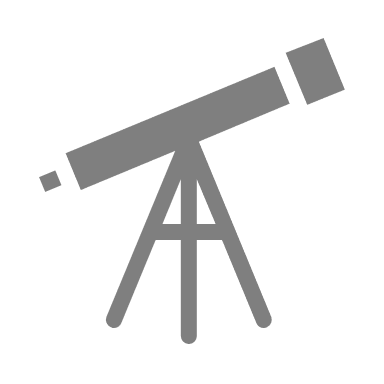 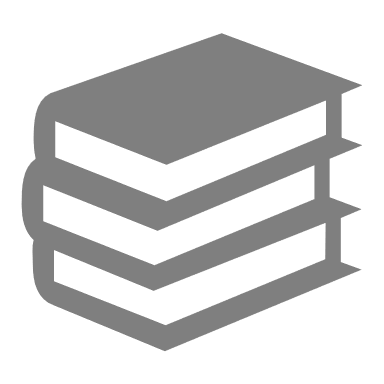 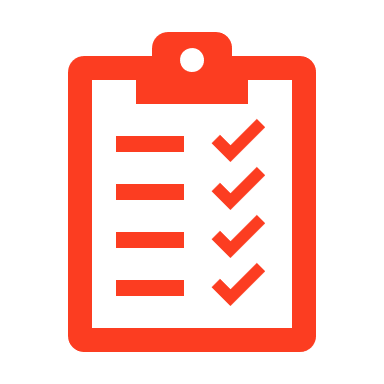 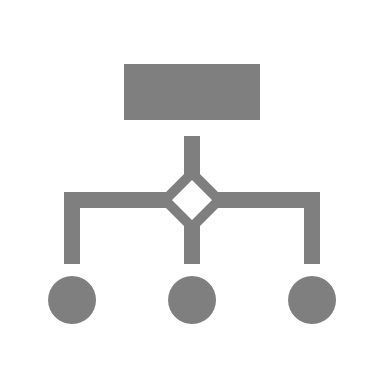 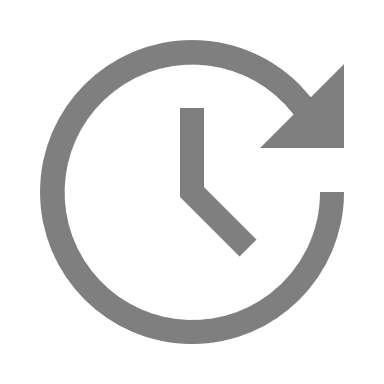 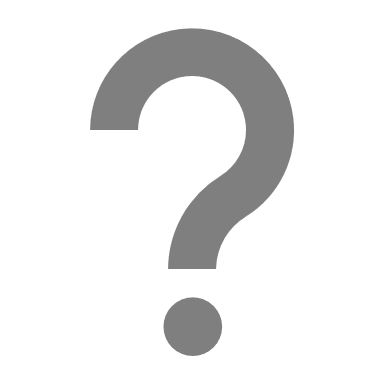 Jake Seaman
20
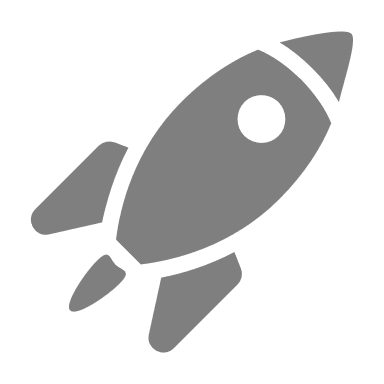 Sense
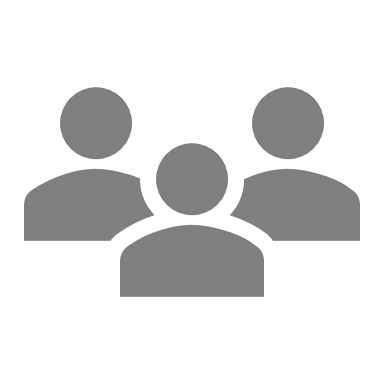 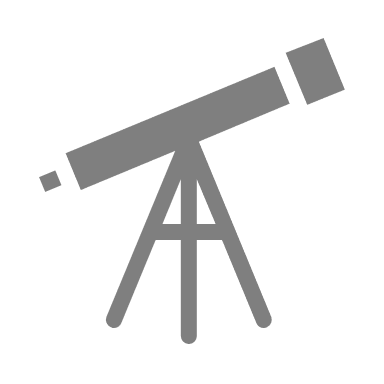 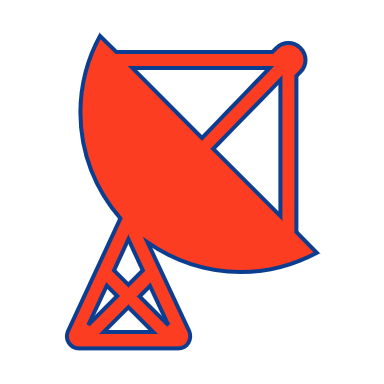 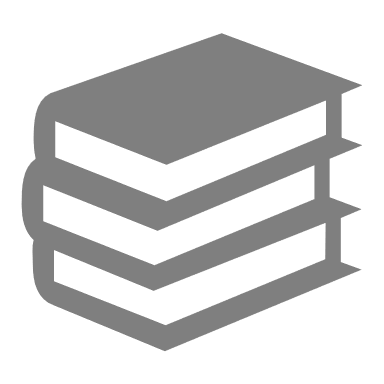 Level after lunar surface contact
 Identify the need to level
 Define level
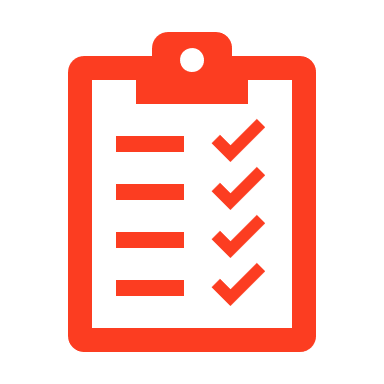 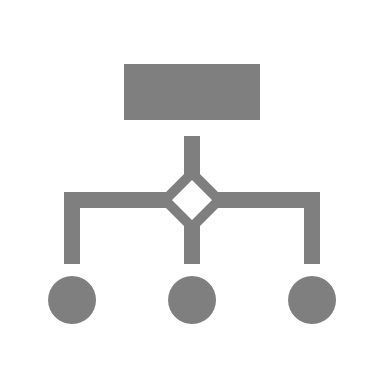 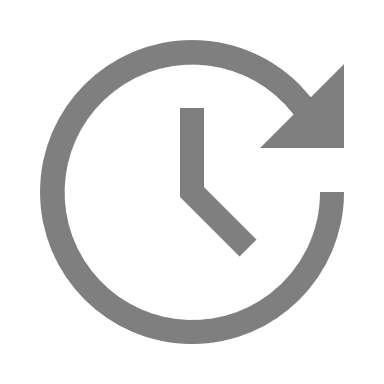 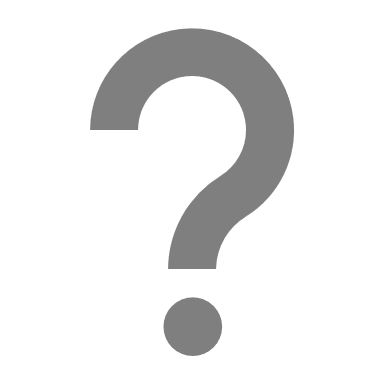 Jake Seaman
21
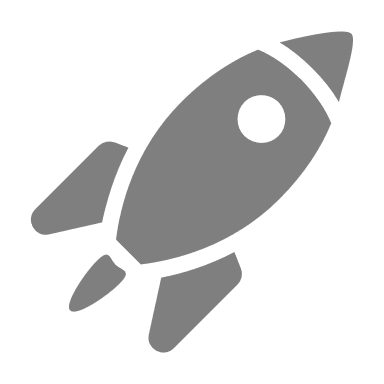 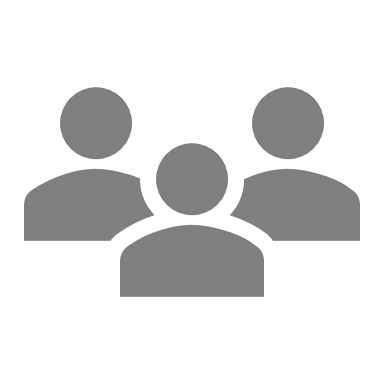 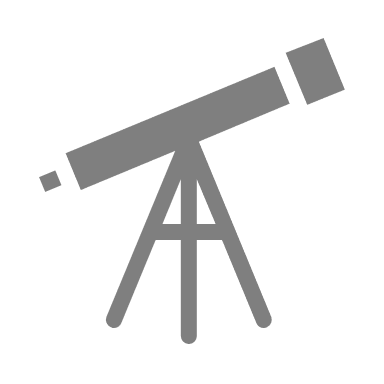 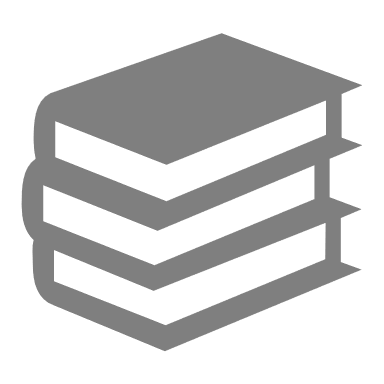 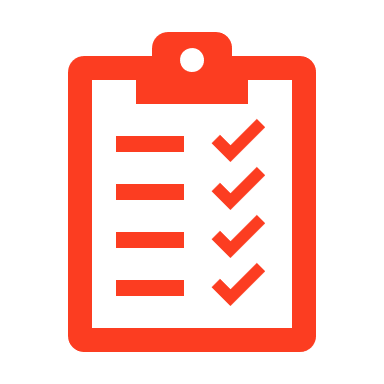 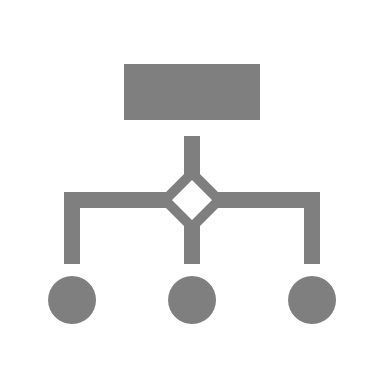 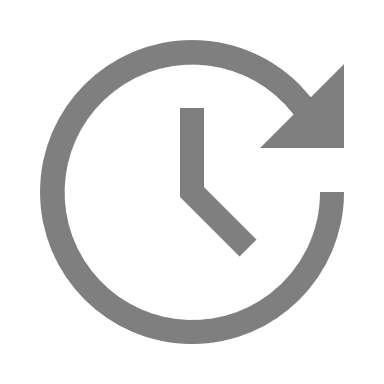 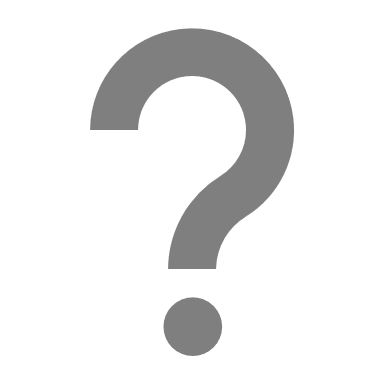 Jake Seaman
22
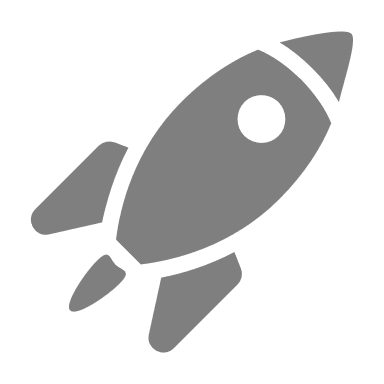 Lander
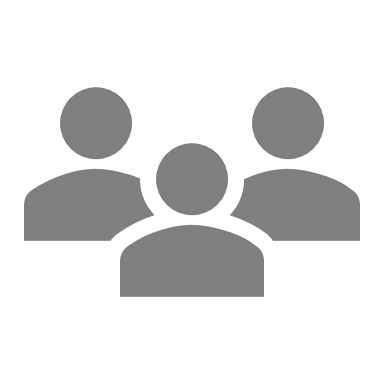 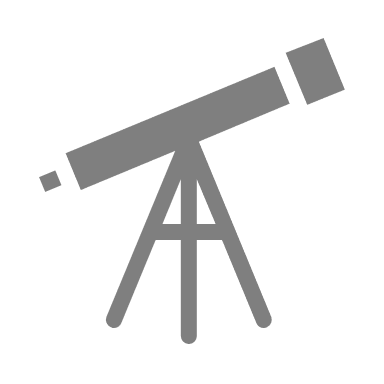 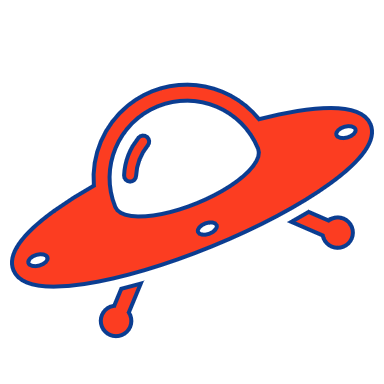 Level lander environment
 Stability 
 Weight impact
 Low maintenance
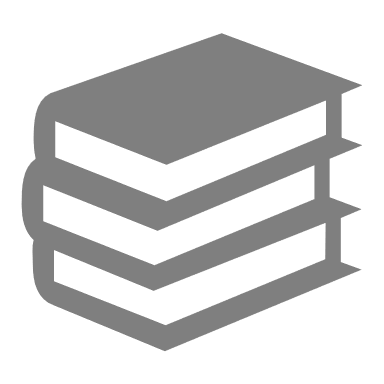 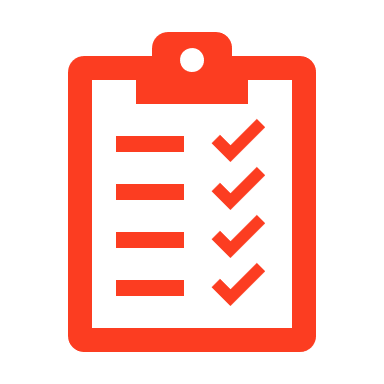 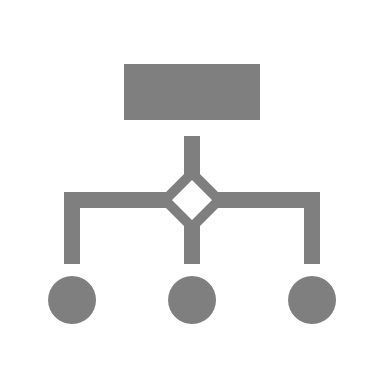 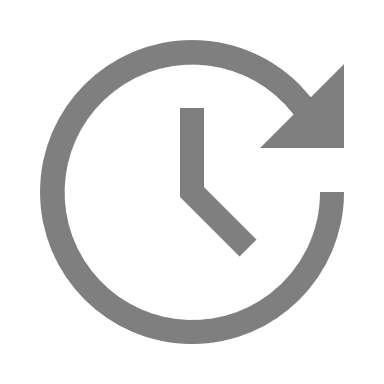 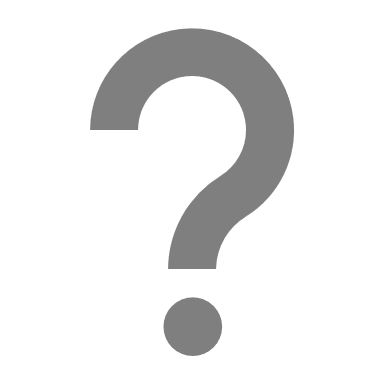 Jake Seaman
23
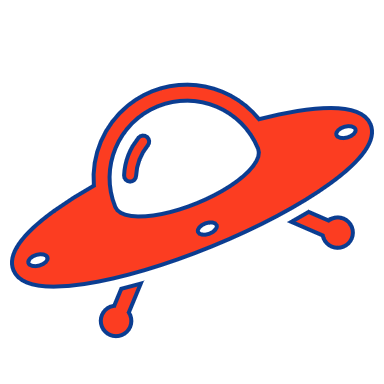 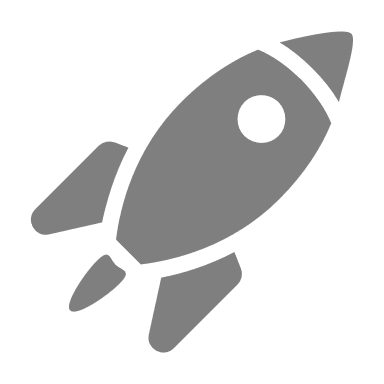 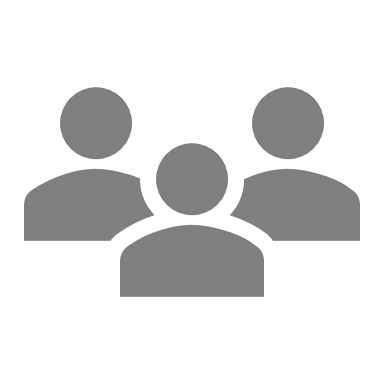 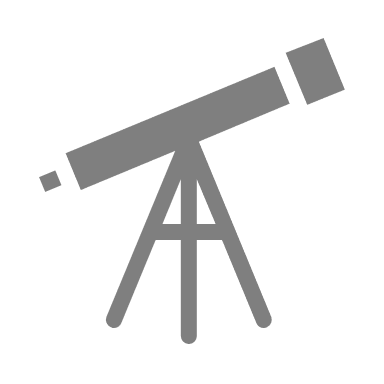 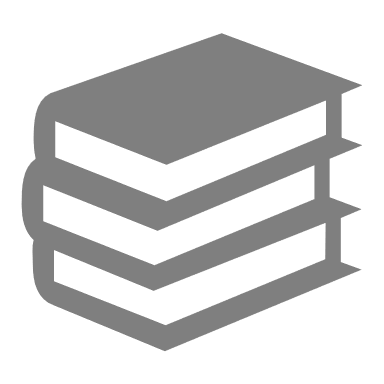 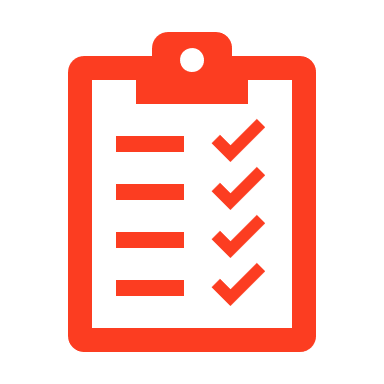 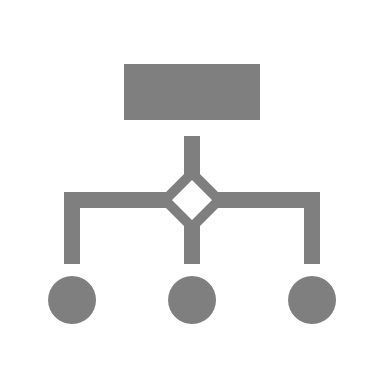 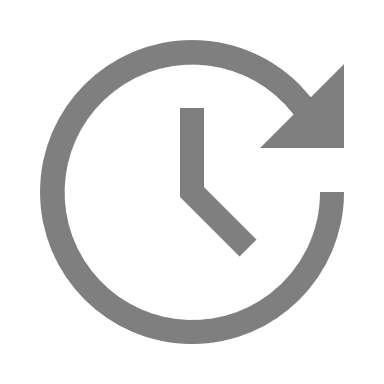 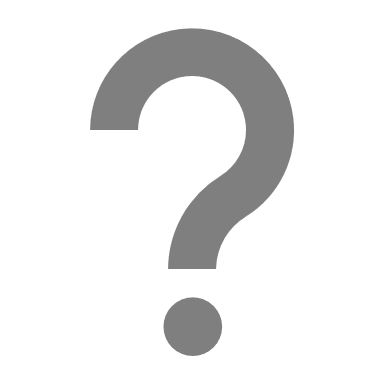 Jake Seaman
24
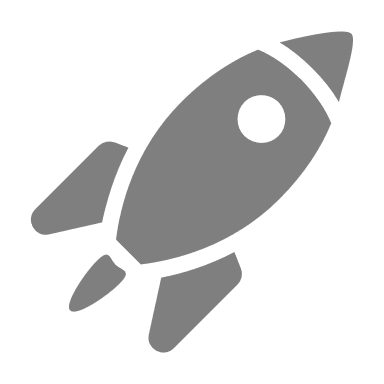 Functional Decomposition Flow Chart
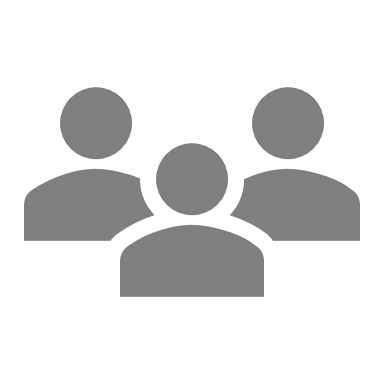 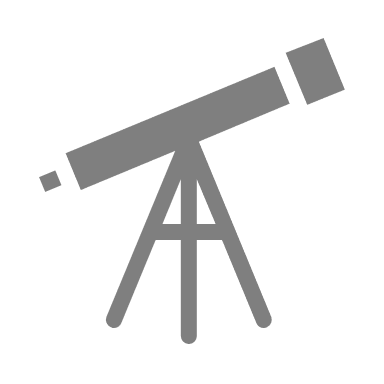 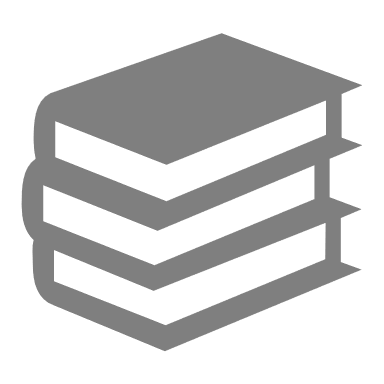 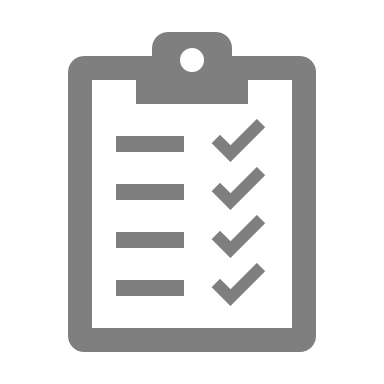 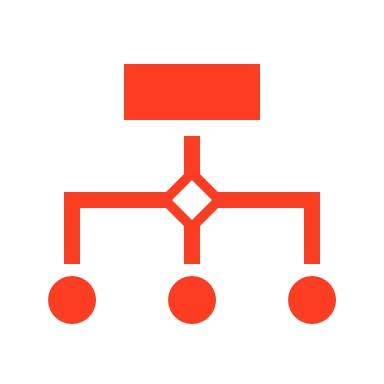 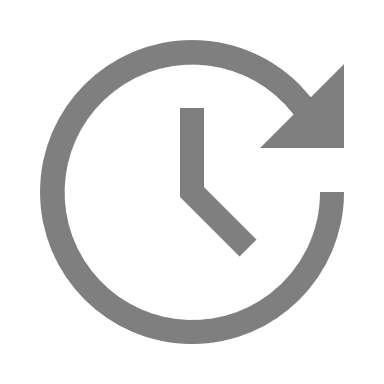 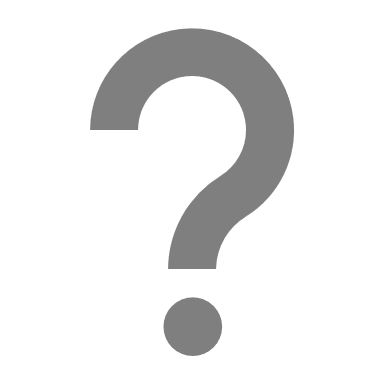 Jake Seaman
25
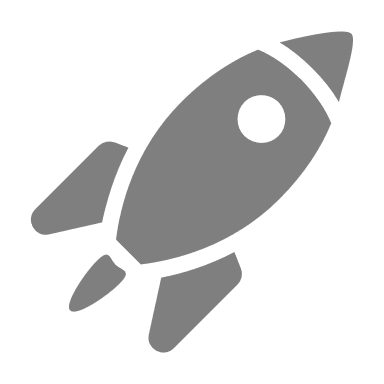 Major Takeaways
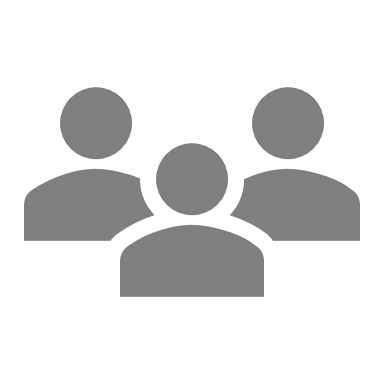 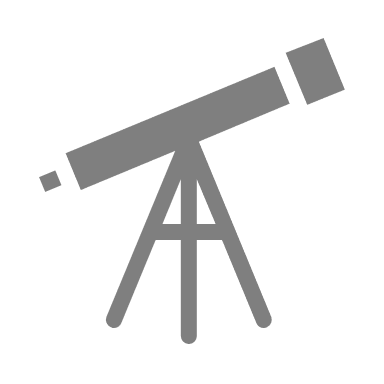 The astronauts need a level working environment inside the lander
 The design will be influenced by:
 Environment 
 Materials
 Reusability
 Team Assumptions
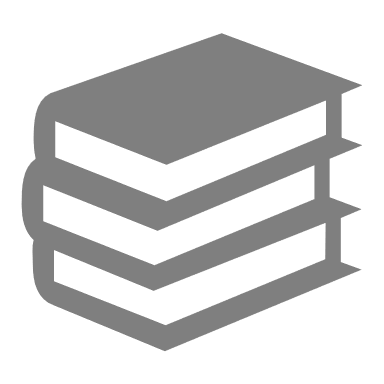 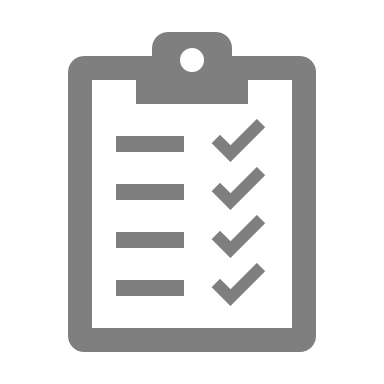 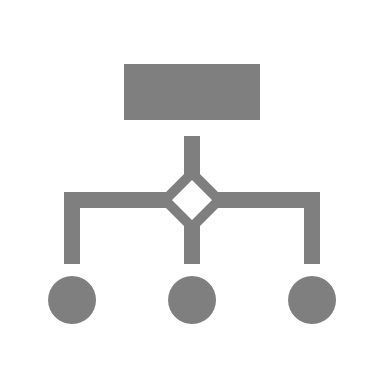 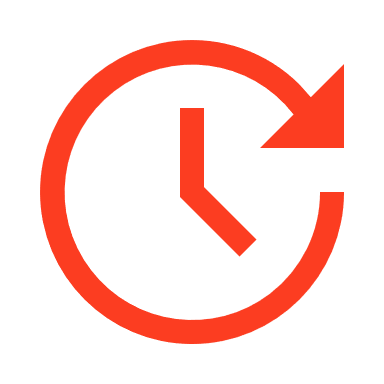 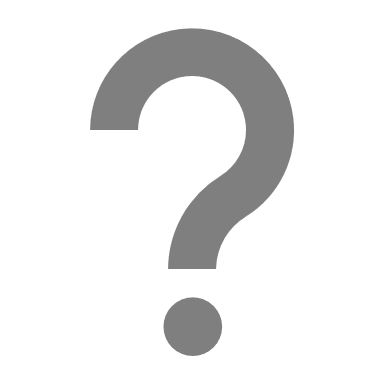 Jake Seaman
26
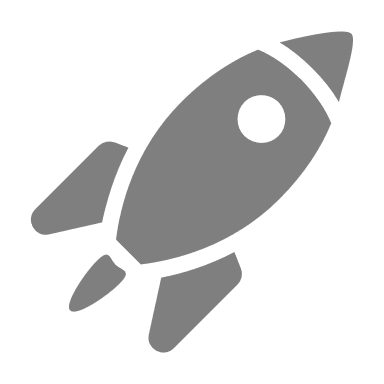 Future Work
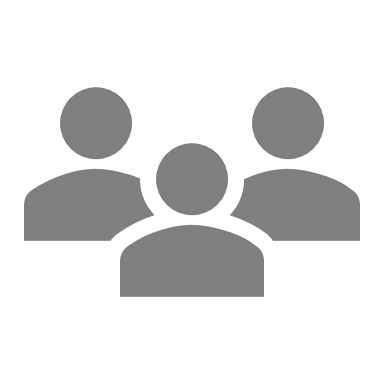 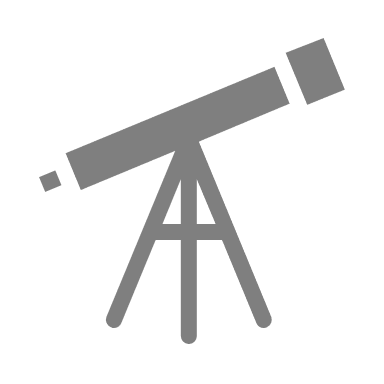 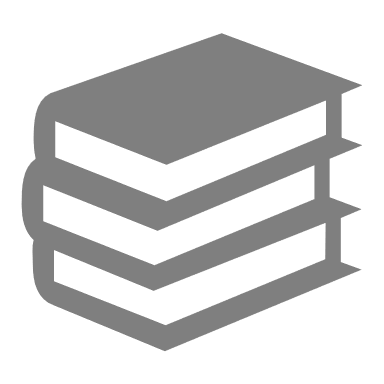 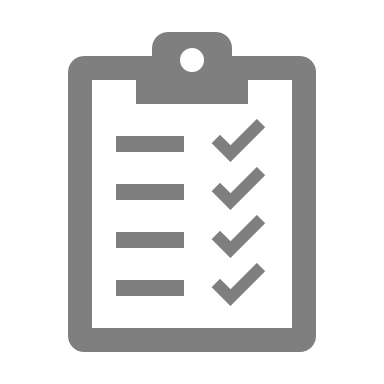 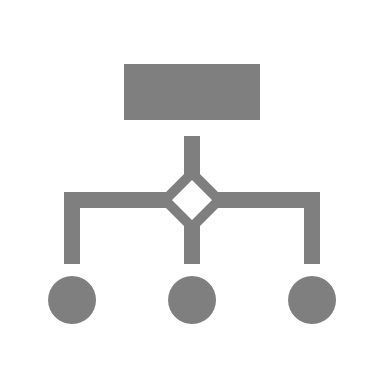 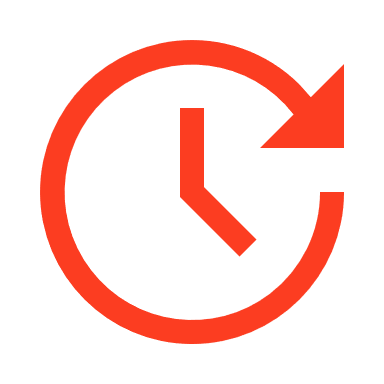 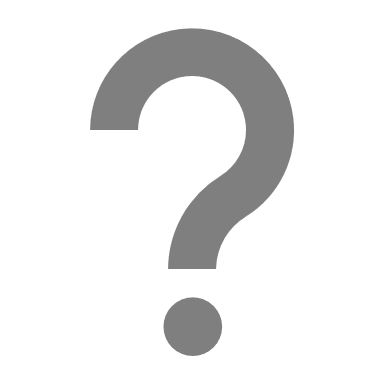 Jake Seaman
27
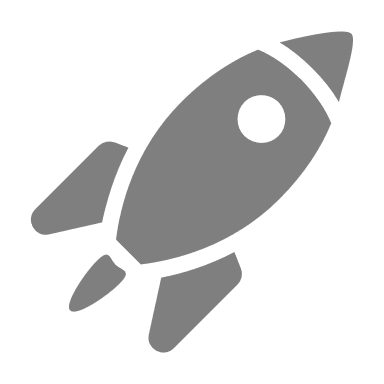 Future Work
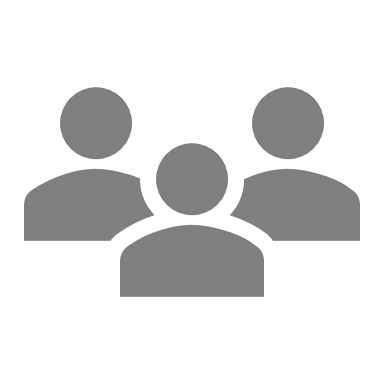 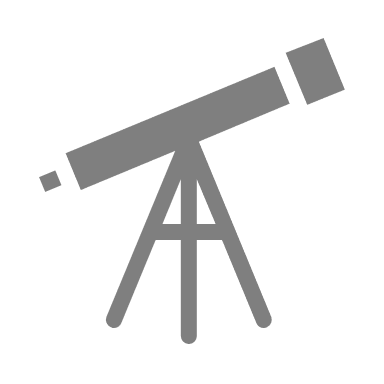 Current Stage
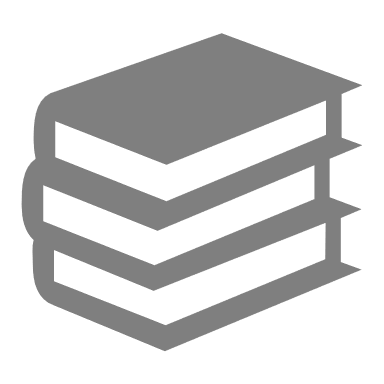 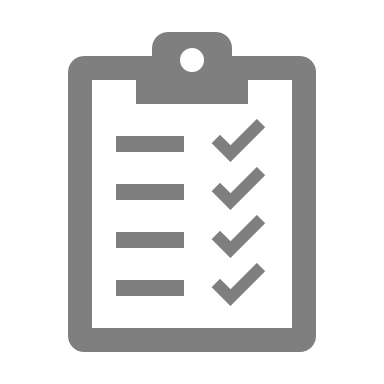 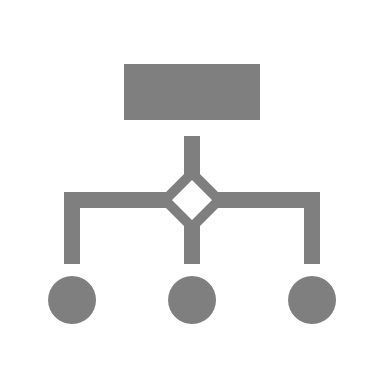 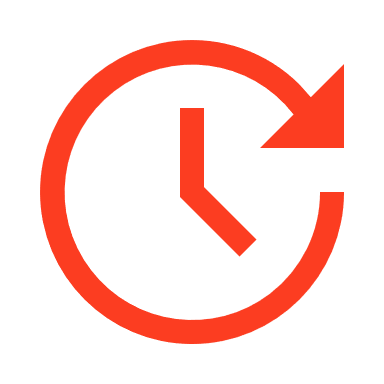 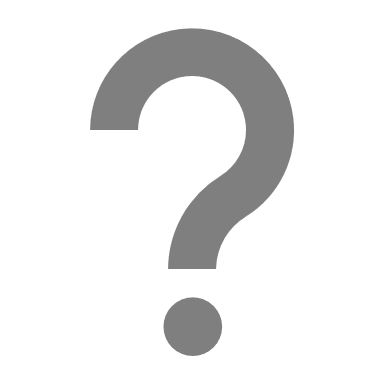 Jake Seaman
27
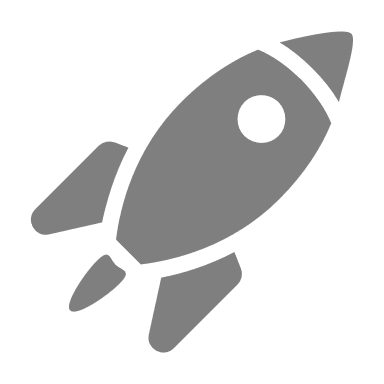 Future Work
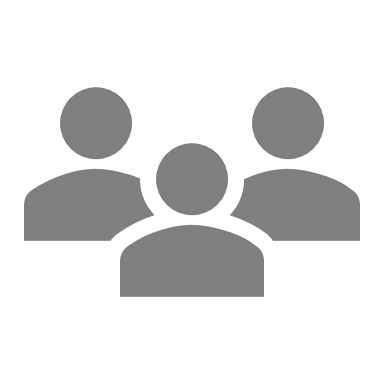 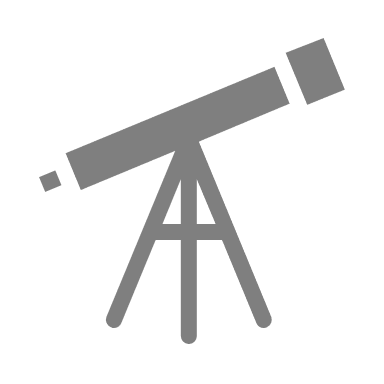 Spring Semester
Current Stage
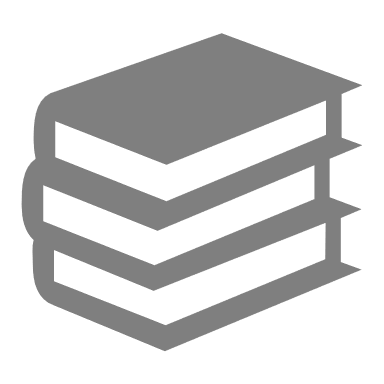 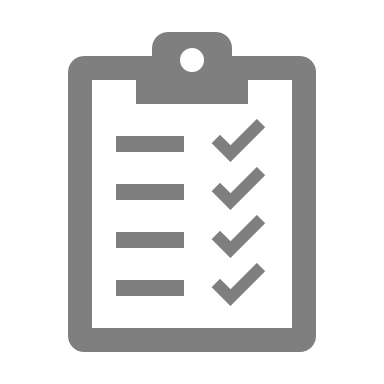 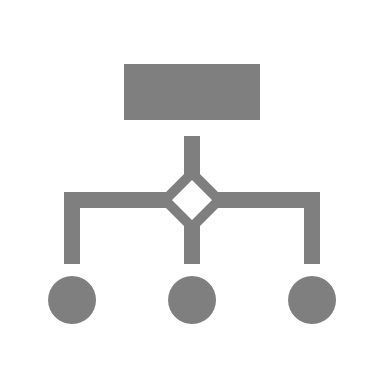 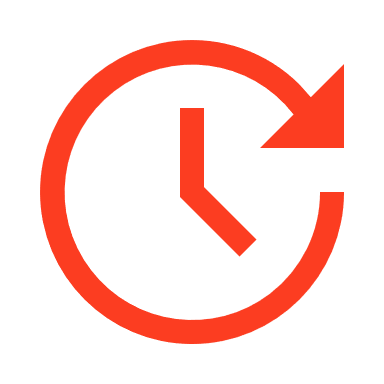 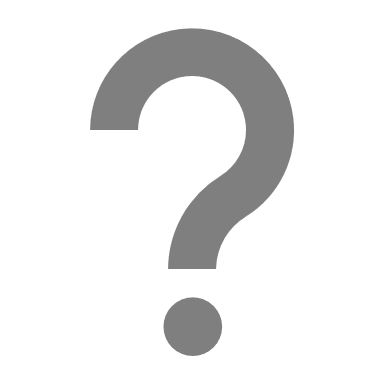 Jake Seaman
27
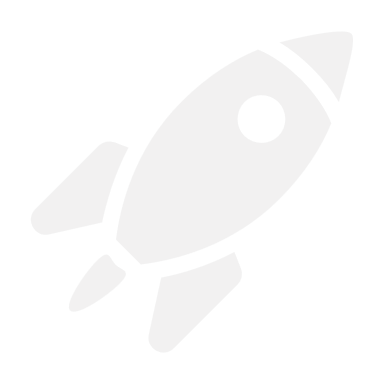 NASA Self-Leveling System
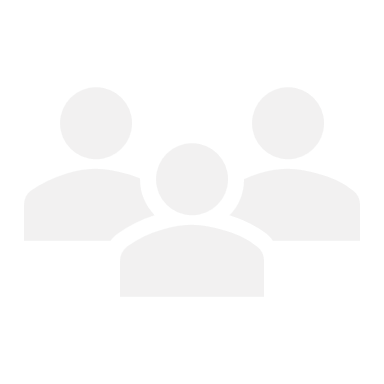 EML 4551
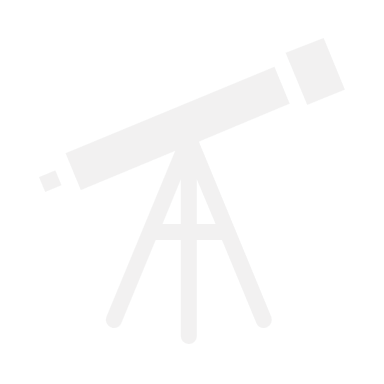 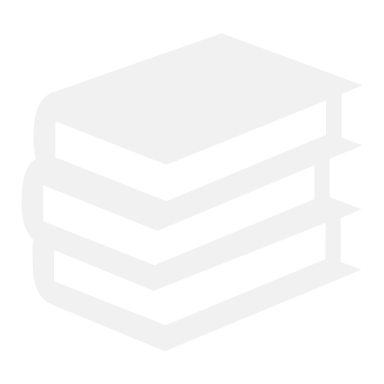 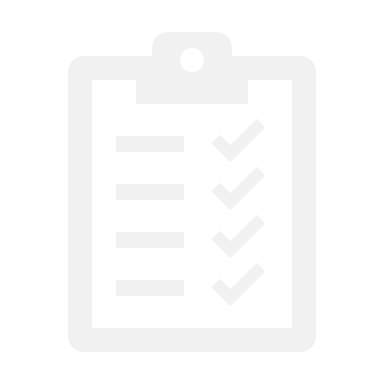 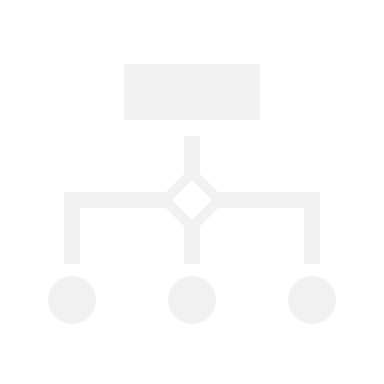 Team 516:       
Stephen Brown
James Evans
Dalton LeClair 
Jake Seaman
Parker Stensrud
Questions?
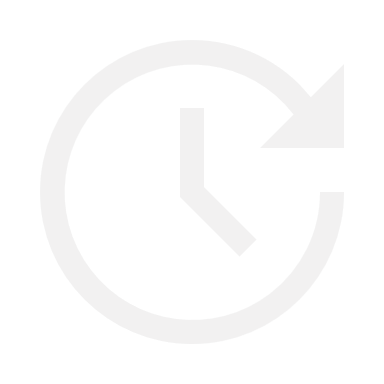 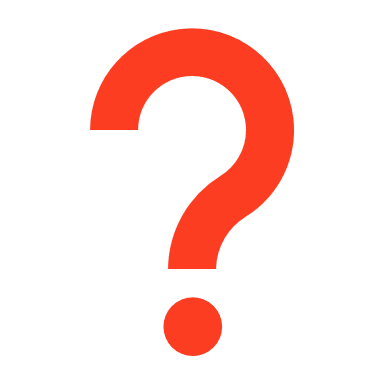 28
Reference
Williams, M. (2018, August 22). What is Lunar Regolith? Retrieved October 11, 2020, from https://www.universetoday.com/20360/lunar-regolith/
Curiosmos Send an email, Curiosmos, & Email, S. (2020, March 09). Why Artemis? 5 Things You Should Know About NASA's 2024 Manned Moon Mission. Retrieved October 11, 2020, from https://curiosmos.com/why-artemis-5-things-you-should-know-about-nasas-2024-manned-moon-mission/
Potter, S. (2020, April 30). NASA Names Companies to Develop Human Landers for Artemis Missions. Retrieved October 10, 2020, from https://www.nasa.gov/press-release/nasa-names-companies-to-develop-human-landers-for-artemis-moon-missions
Mosher, D. (2018, November 30). NASA's first moon landings in nearly 50 years may happen in 2019. The agency thinks these 9 companies can get it to the lunar surface. Retrieved October 12, 2020, from https://www.businessinsider.com/nasa-moon-landing-mission-private-competition-2018-11
Thread: Cold welding GIF. (n.d.). Retrieved October 13, 2020, from https://www.homemadetools.net/forum/cold-welding-gif-56268
Apollo-Animation [.mpg]. (2020, October 08). NASA.
29
36
Customer Needs
37
Customer Needs
38
Customer Needs
39
Backup Slides
30
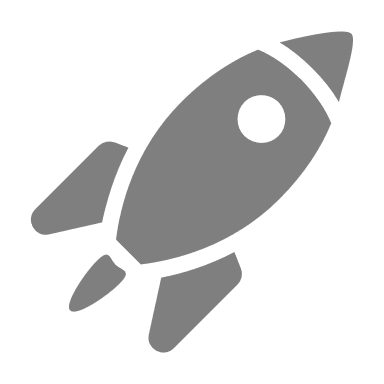 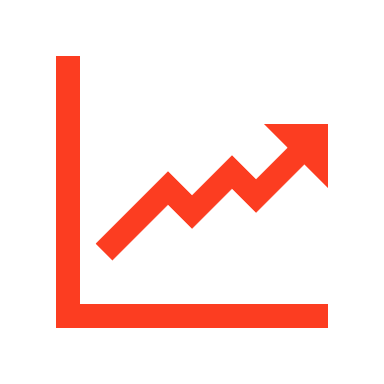 Market
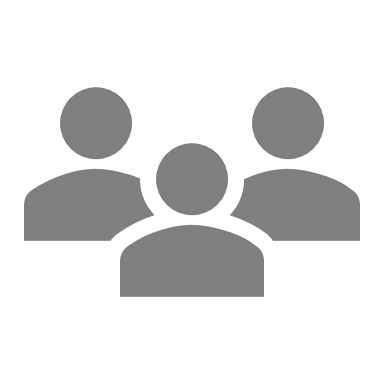 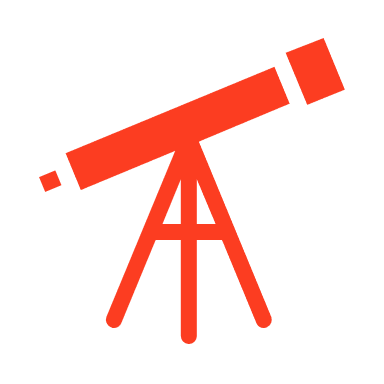 Primary
Secondary
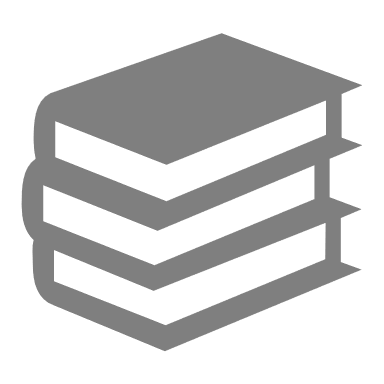 NASA Marshall Space Flight Center (MSFC) Advanced Concepts Office (ACO)
European Space Agency
 SpaceX
 Blue Origins
 Virgin Galactic
 Department of Defense
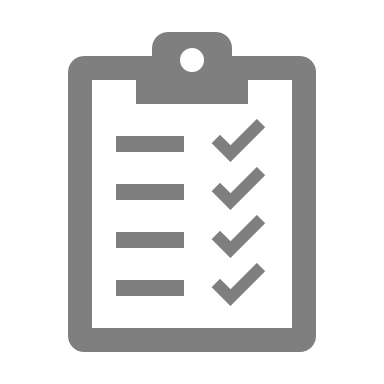 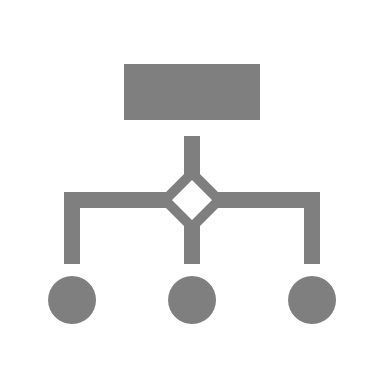 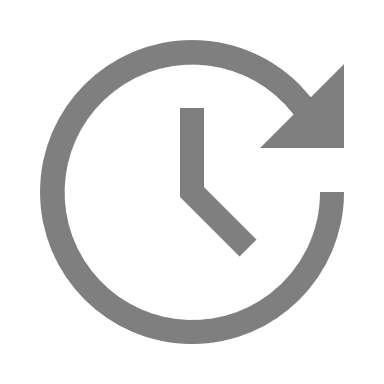 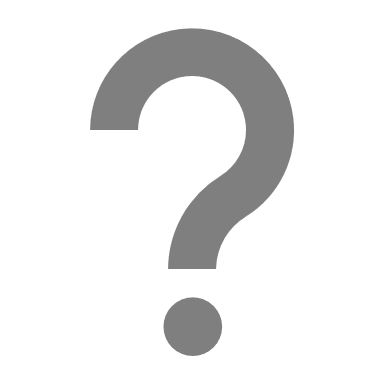 Stephen Brown
41
Functional Decomp Backup
42
Team Introductions
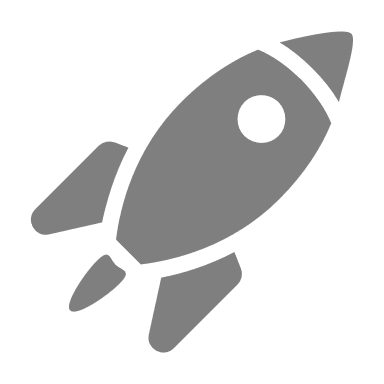 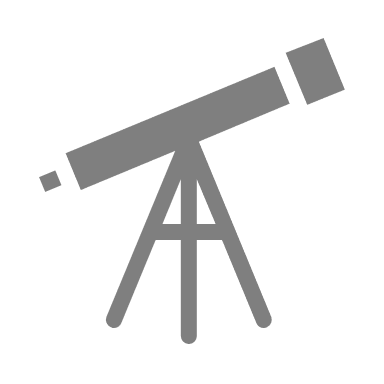 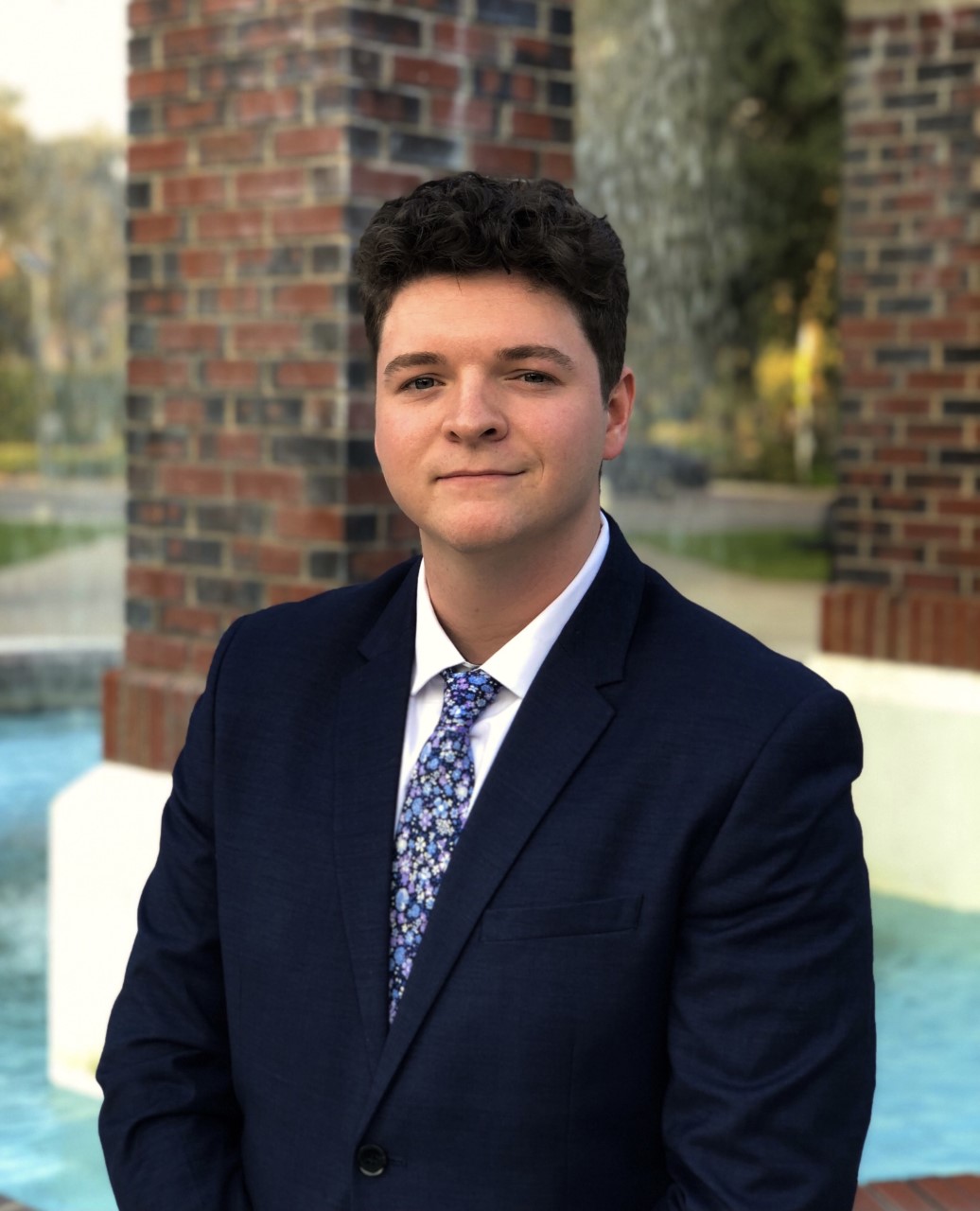 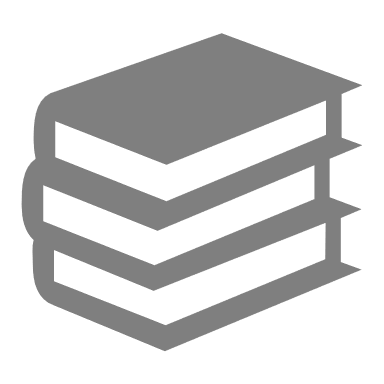 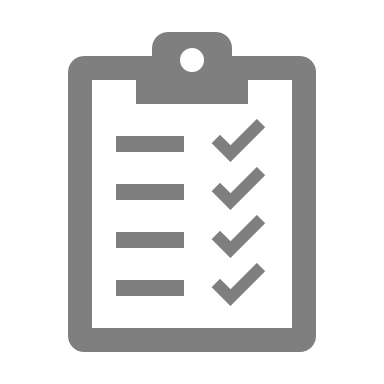 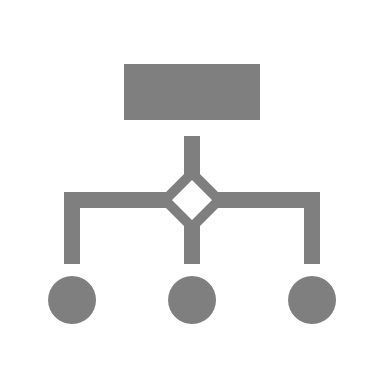 Stephen Brown
***Engineer
43
Team Introductions
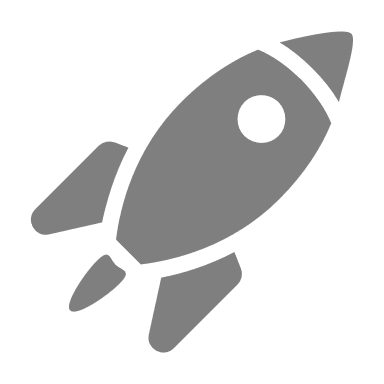 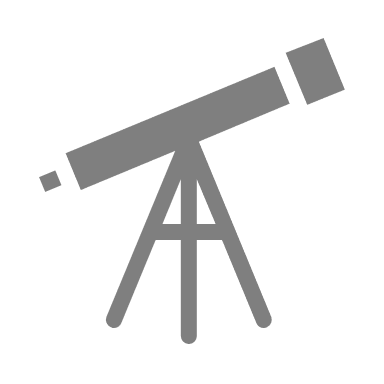 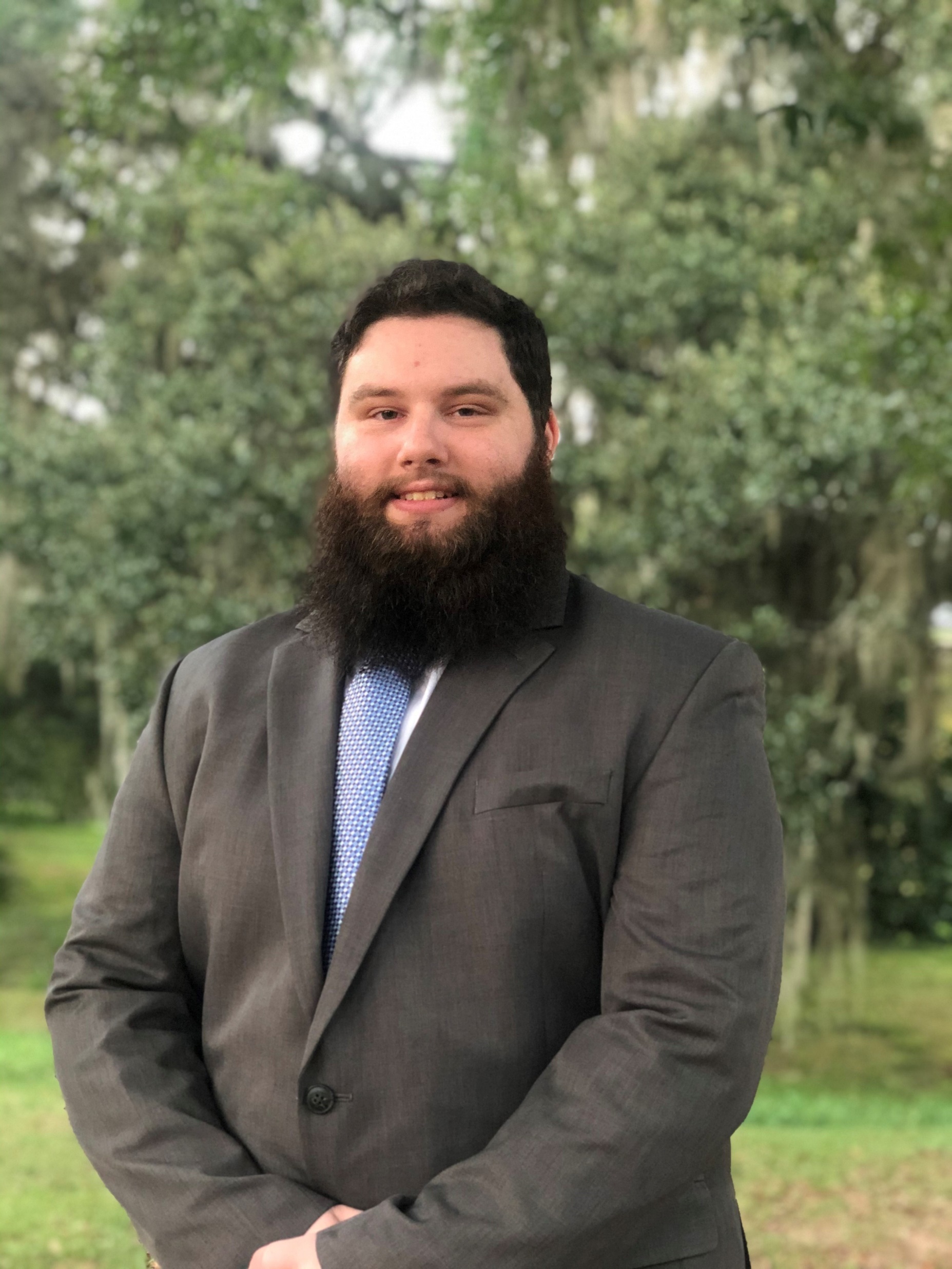 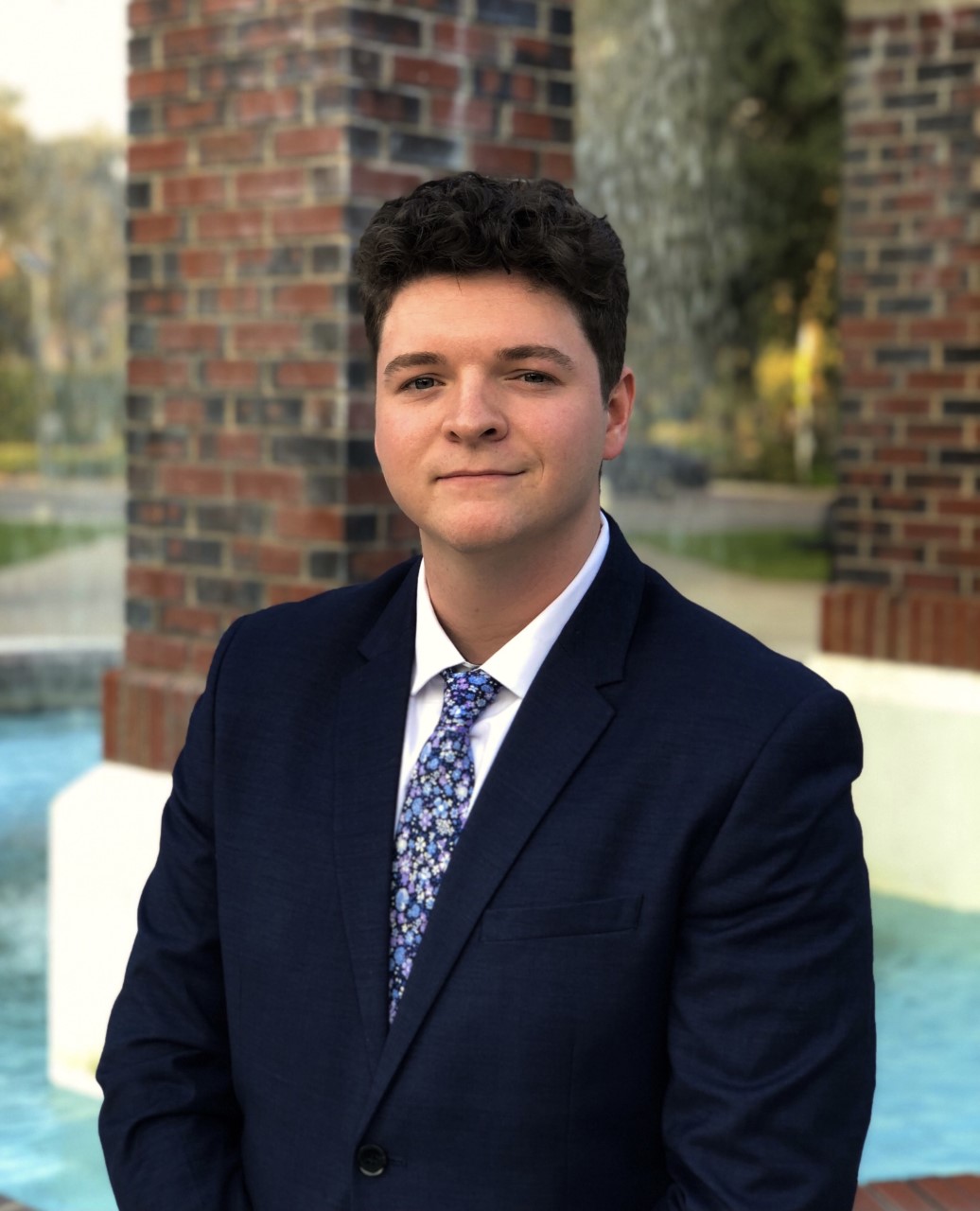 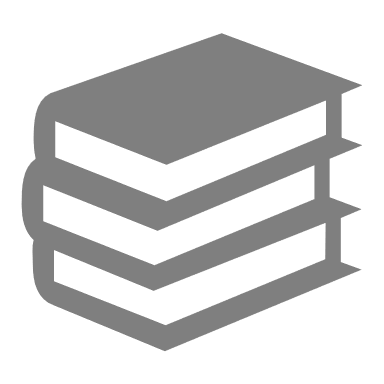 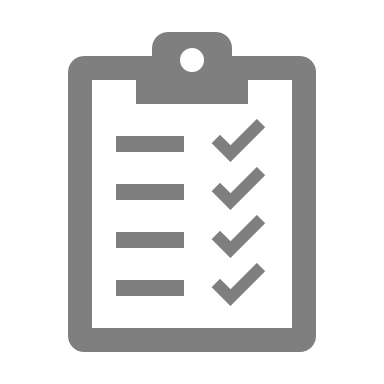 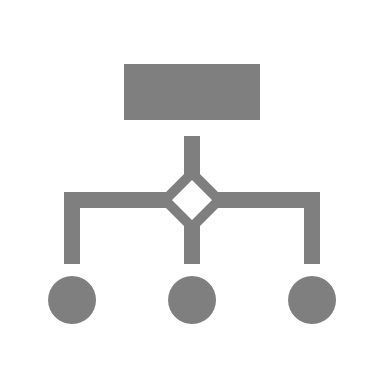 Stephen Brown
***Engineer
James Evans
***Engineer
44
Team Introductions
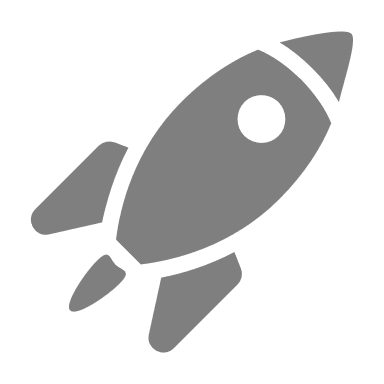 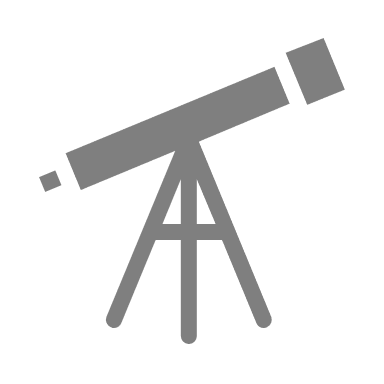 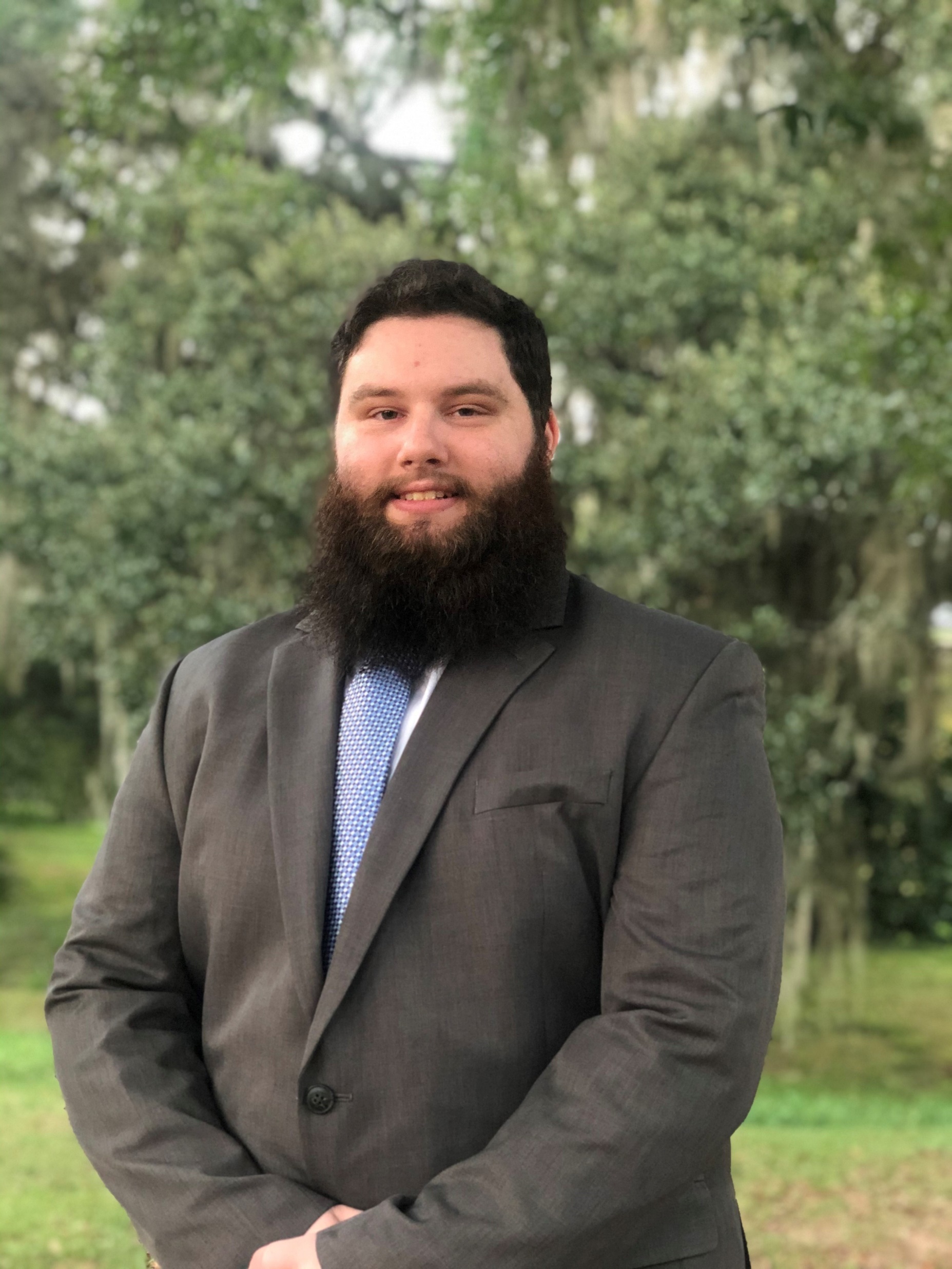 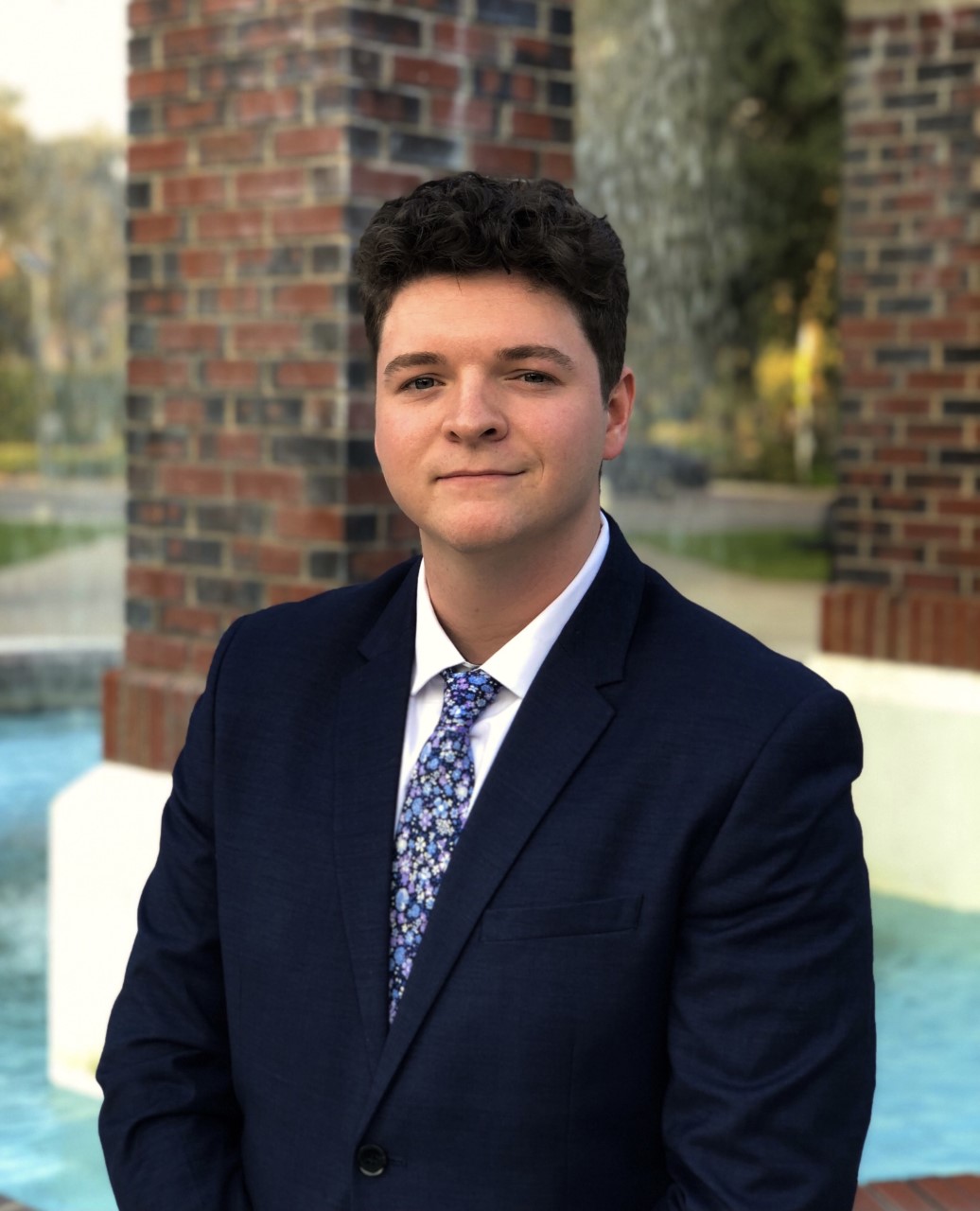 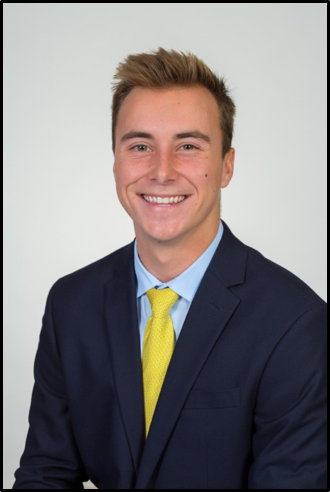 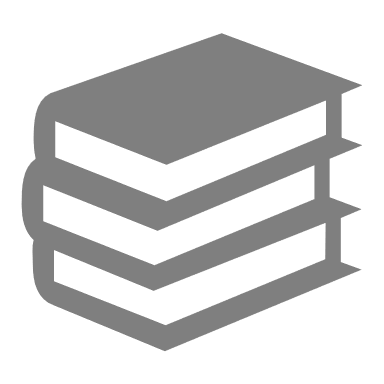 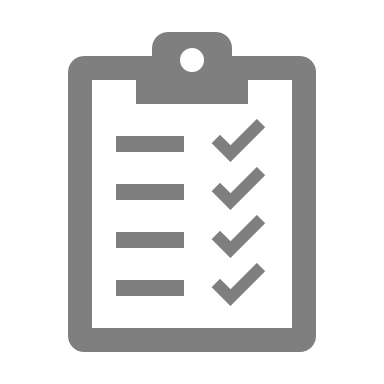 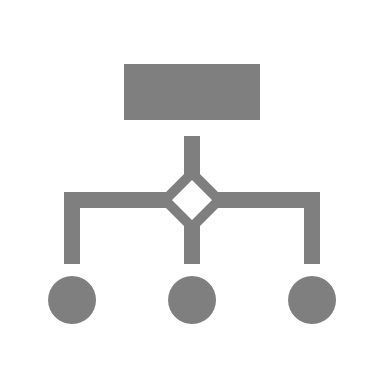 Stephen Brown
***Engineer
James Evans
***Engineer
Dalton LeClair
***Engineer
45
Team Introductions
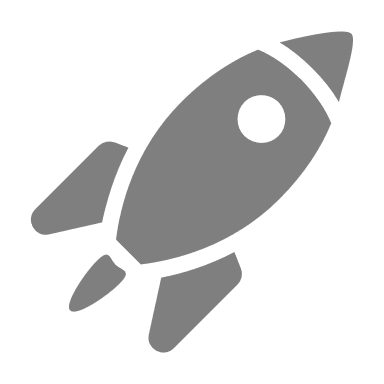 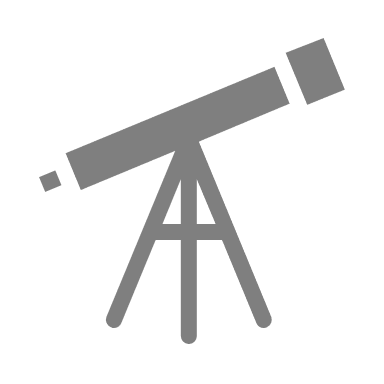 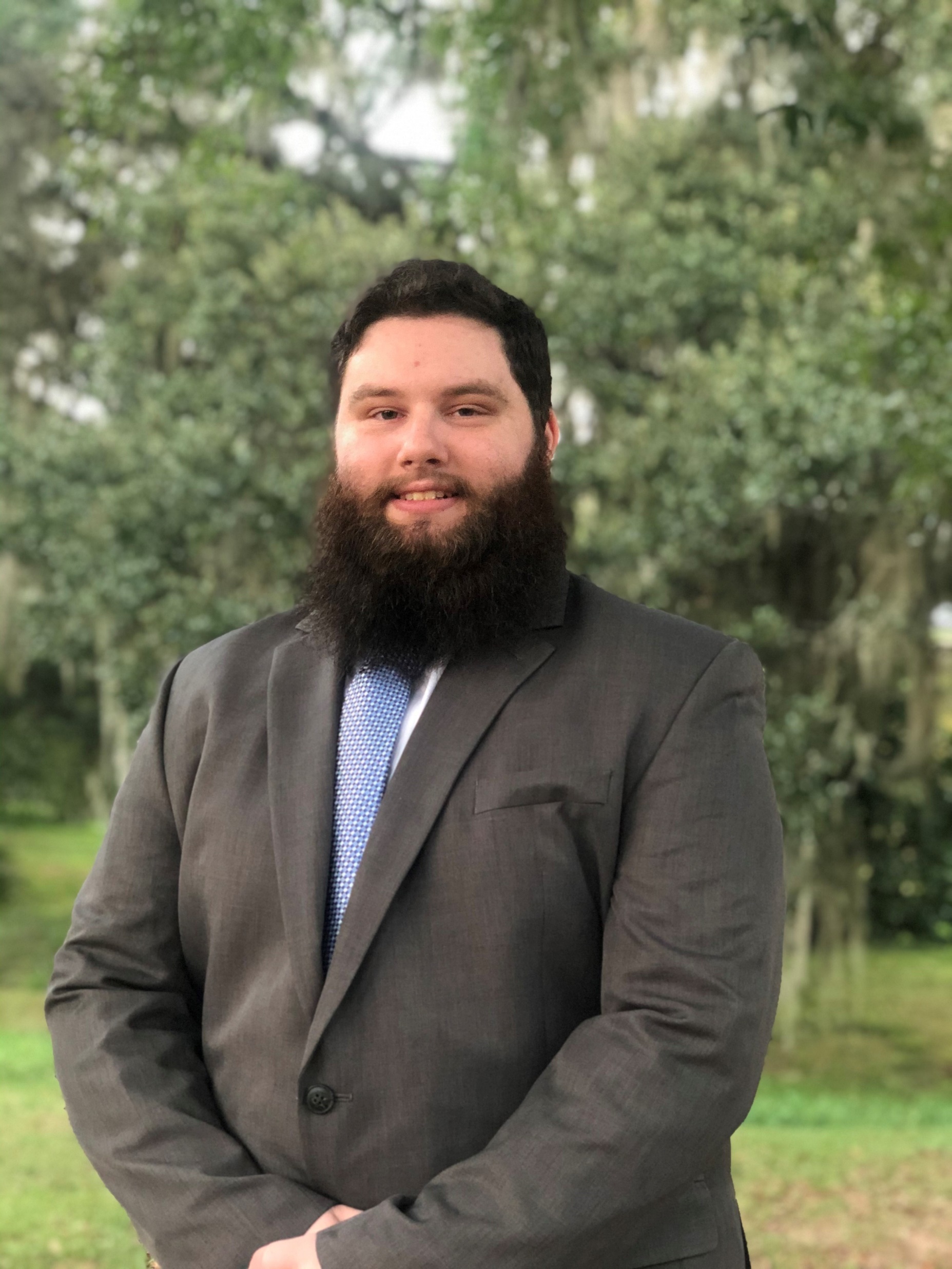 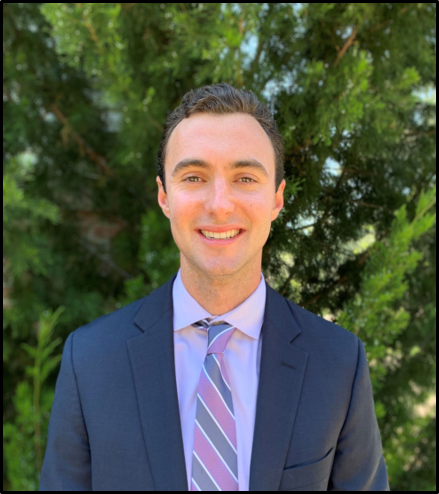 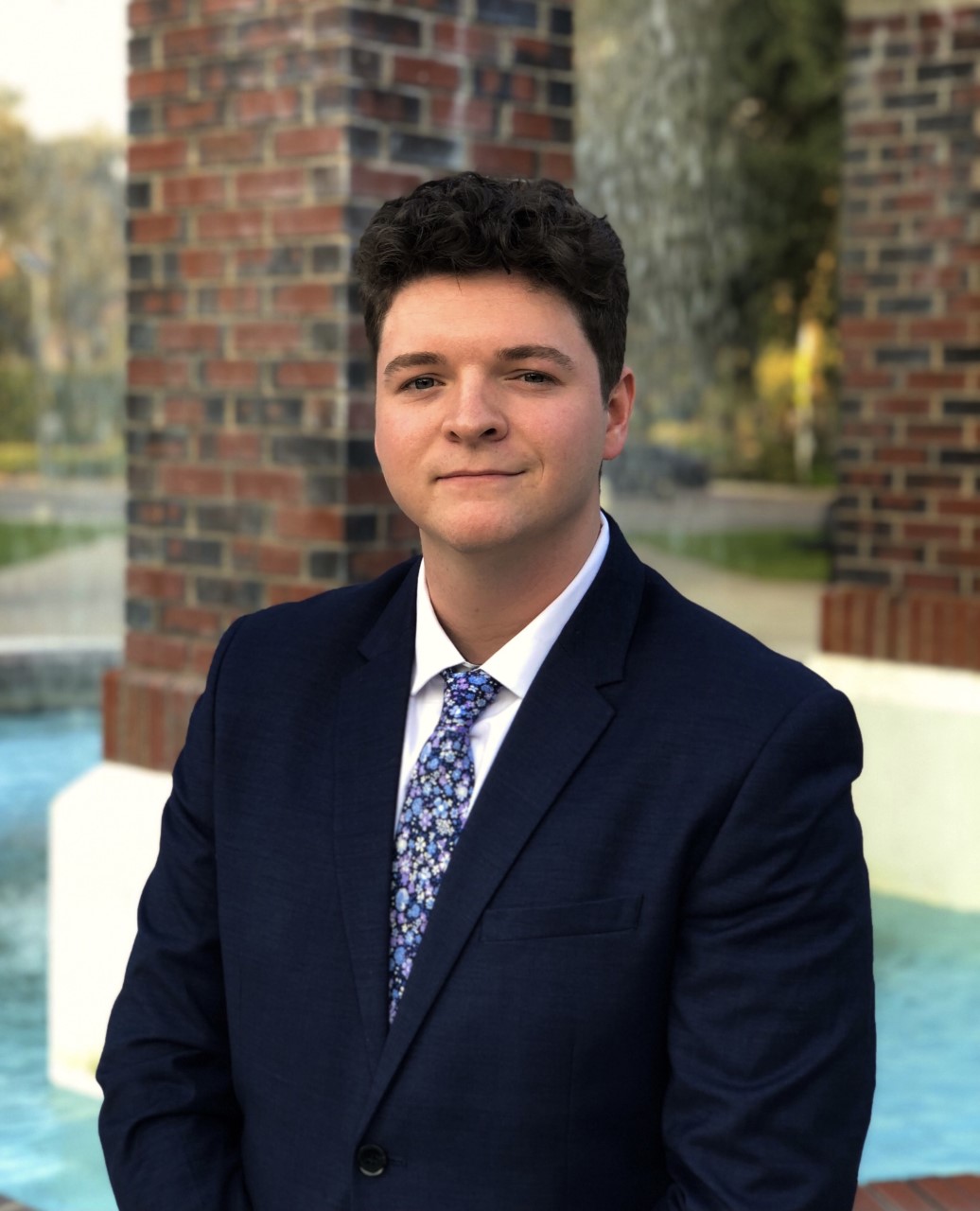 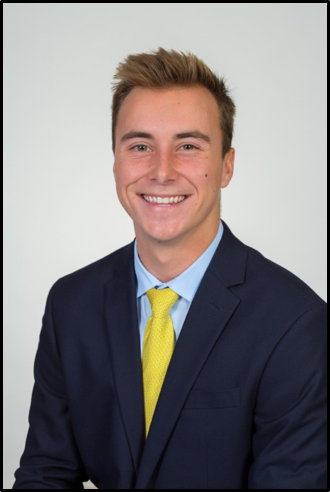 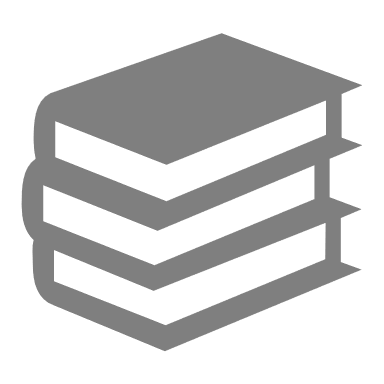 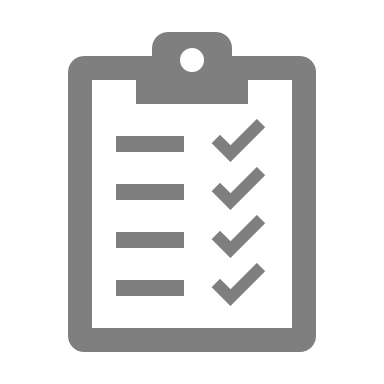 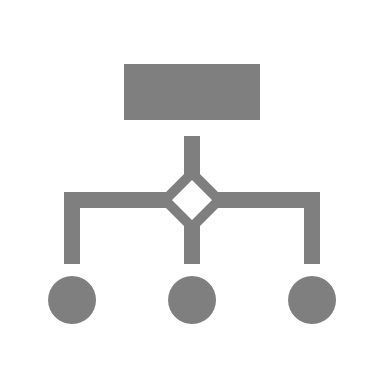 Stephen Brown
***Engineer
James Evans
***Engineer
Dalton LeClair
***Engineer
Jake Seaman
***Engineer
46
47
Standard Shapes
Summary Box
Text box 1
Outlined Text Box
48
Approved Logos
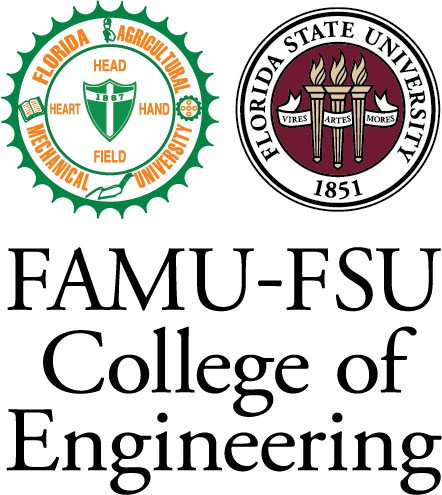 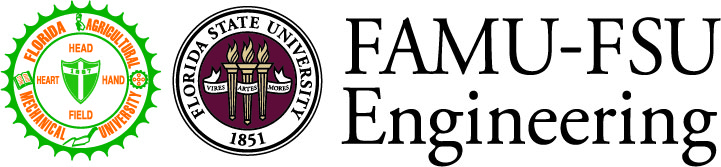 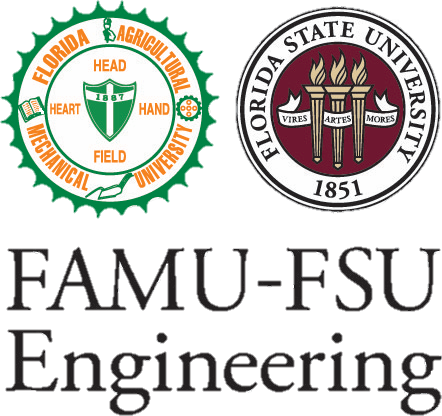 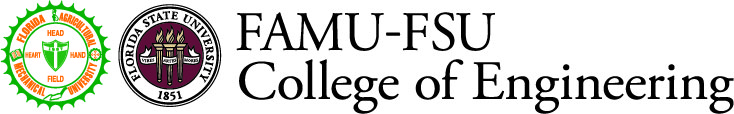 49
Color Palette
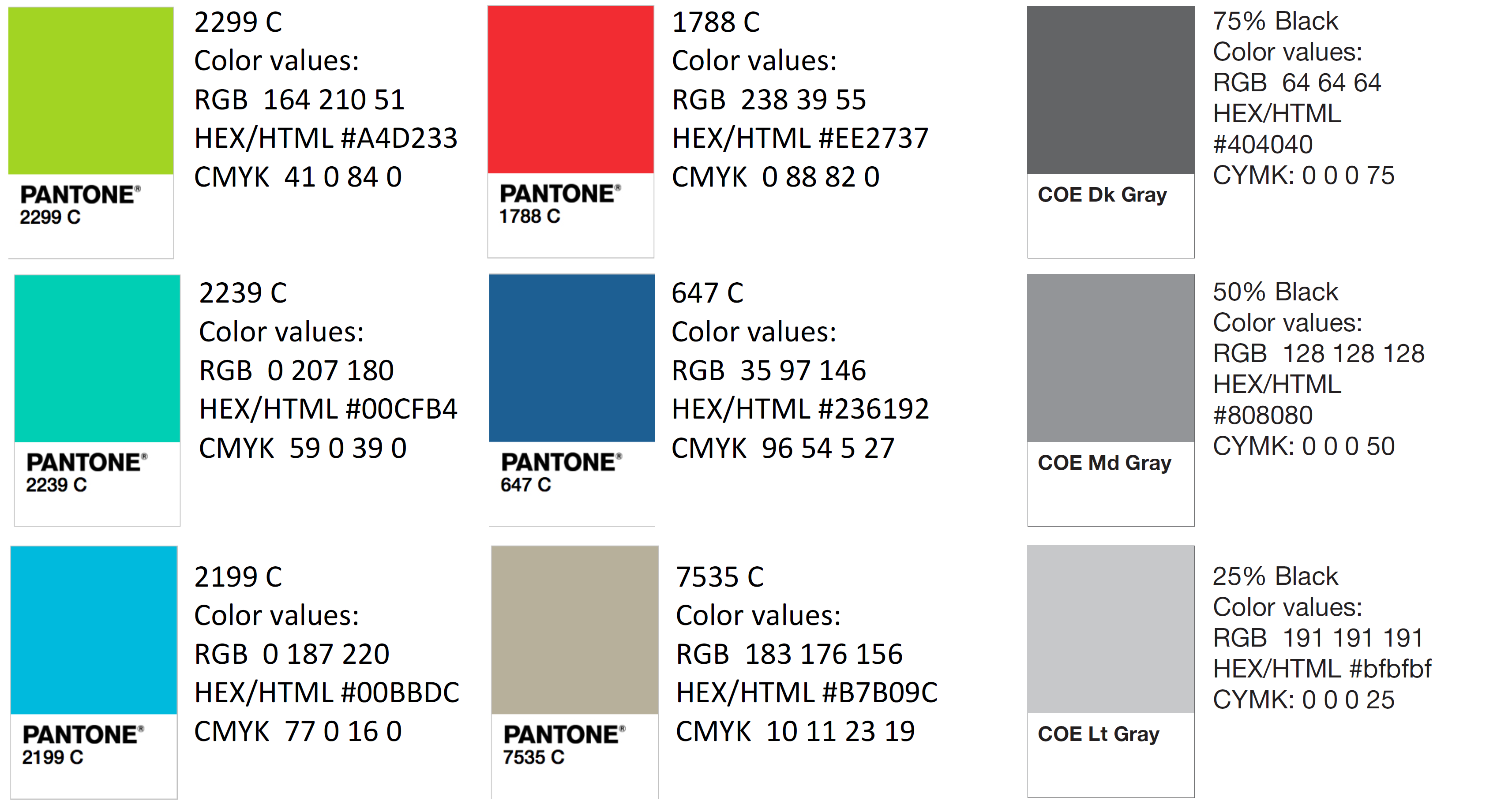 50
APA Tables
52